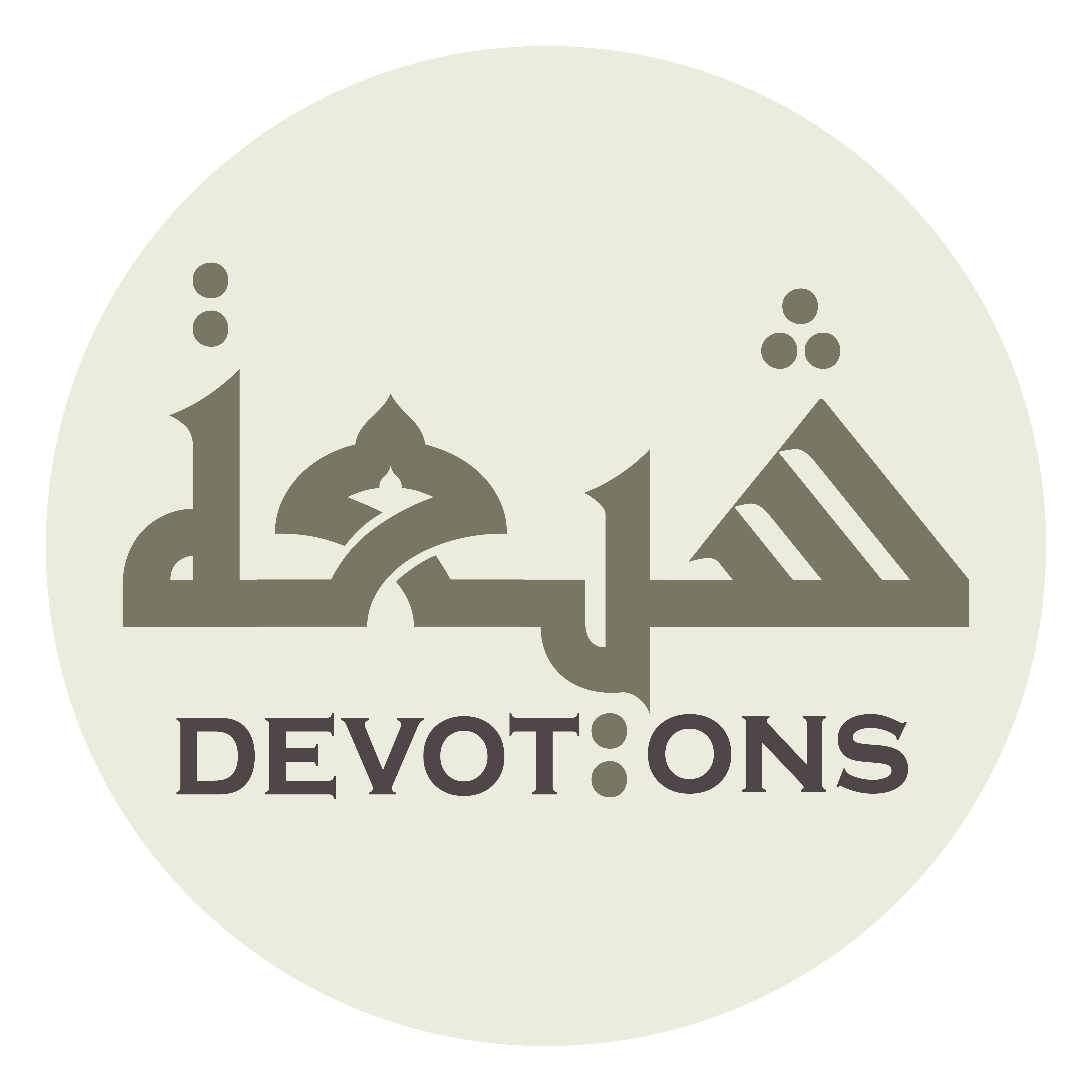 Dua 44 - Sahifat Sajjadiyyah
اَلْحَمْدُ لِلَّهِ الَّذِيْ هَدَانَا لِحَمْدِهِ
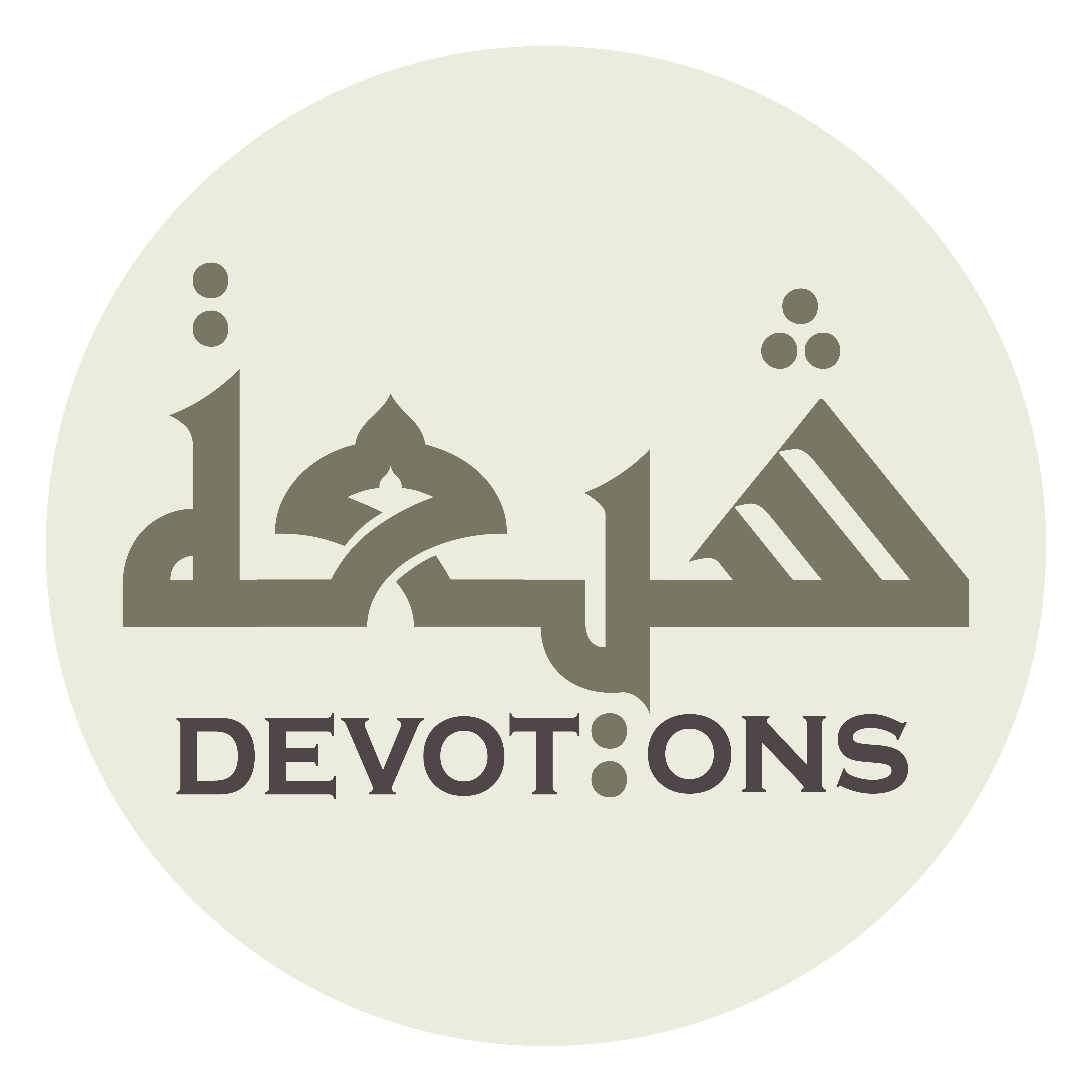 اَللَّهُمَّ صَلِّ عَلَى مُحَمَّدٍ وَ آلِ مُحَمَّدٍ

allāhumma ṣalli `alā muḥammadin wa āli muḥammad

O' Allāh send Your blessings on Muhammad and the family of Muhammad.
Dua 44 - Sahifat Sajjadiyyah
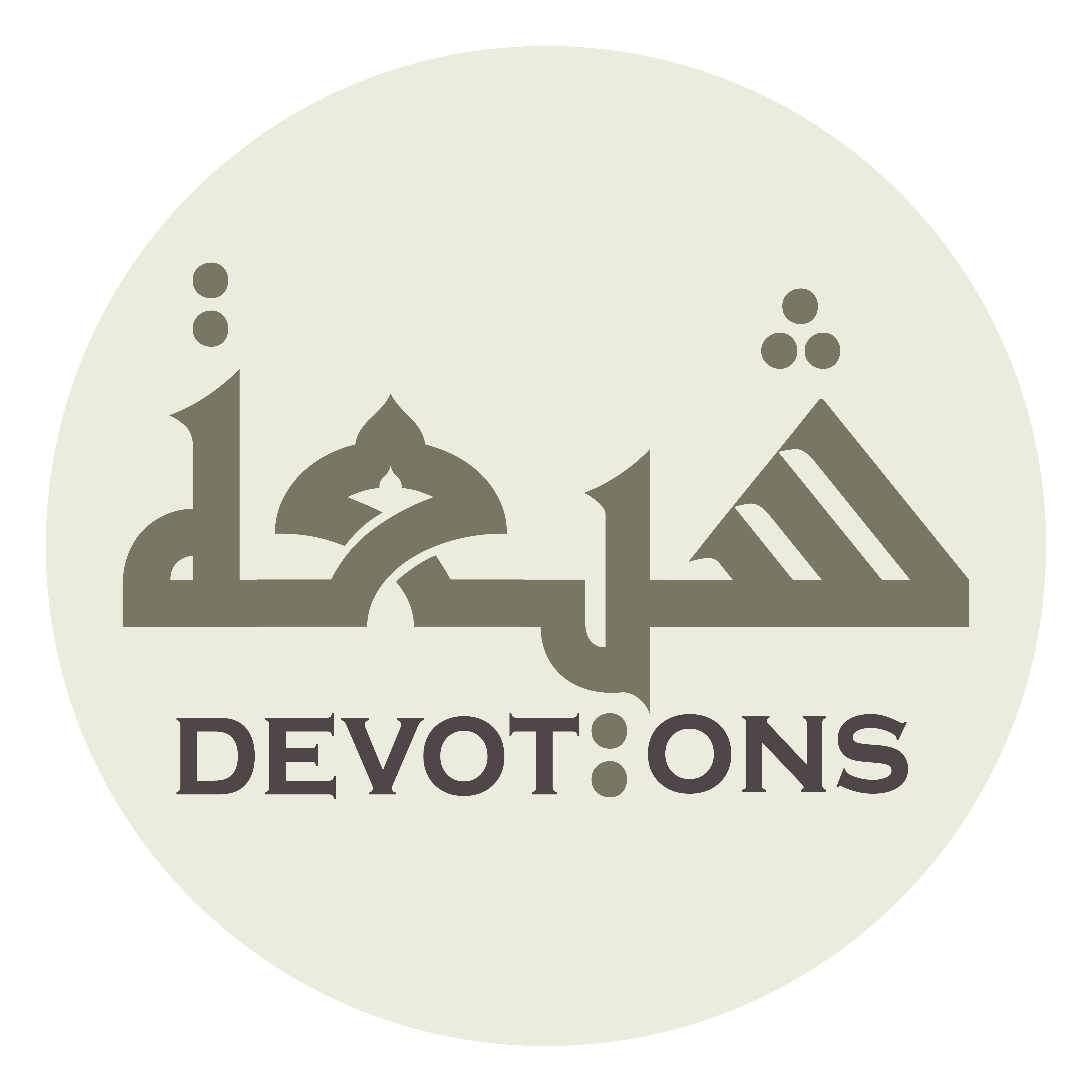 بِسْمِ اللَّـهِ الرَّحْمَـٰنِ الرَّحِيمِ

bismillāhir raḥmānir raḥīm

In the Name of Allāh,the All-beneficent, the All-merciful.
Dua 44 - Sahifat Sajjadiyyah
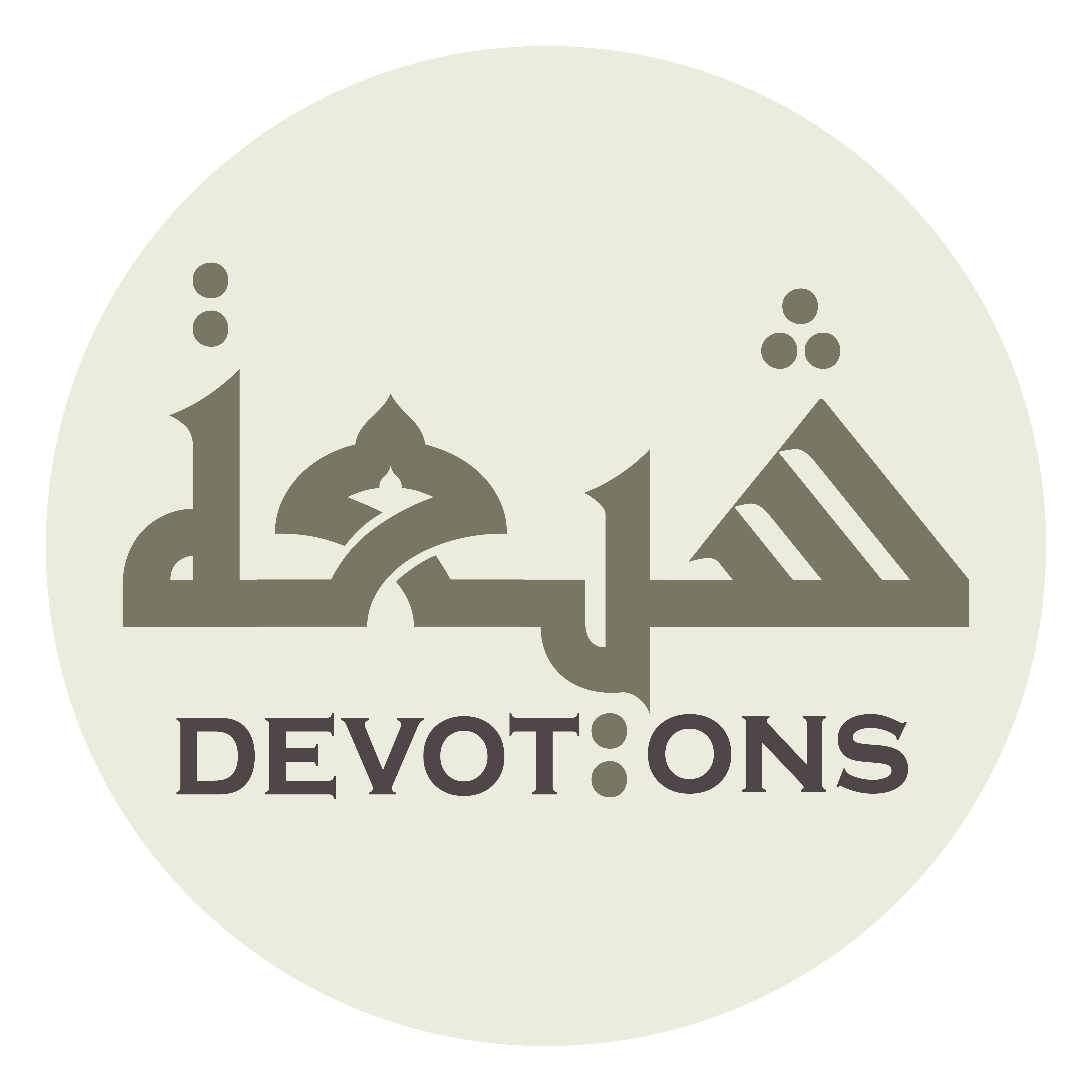 اَلْحَمْدُ لِلَّهِ الَّذِيْ هَدَانَا لِحَمْدِهِ

al ḥamdu lillāhil ladhī hadānā liḥamdih

Praise belongs to God who guided us to His praise
Dua 44 - Sahifat Sajjadiyyah
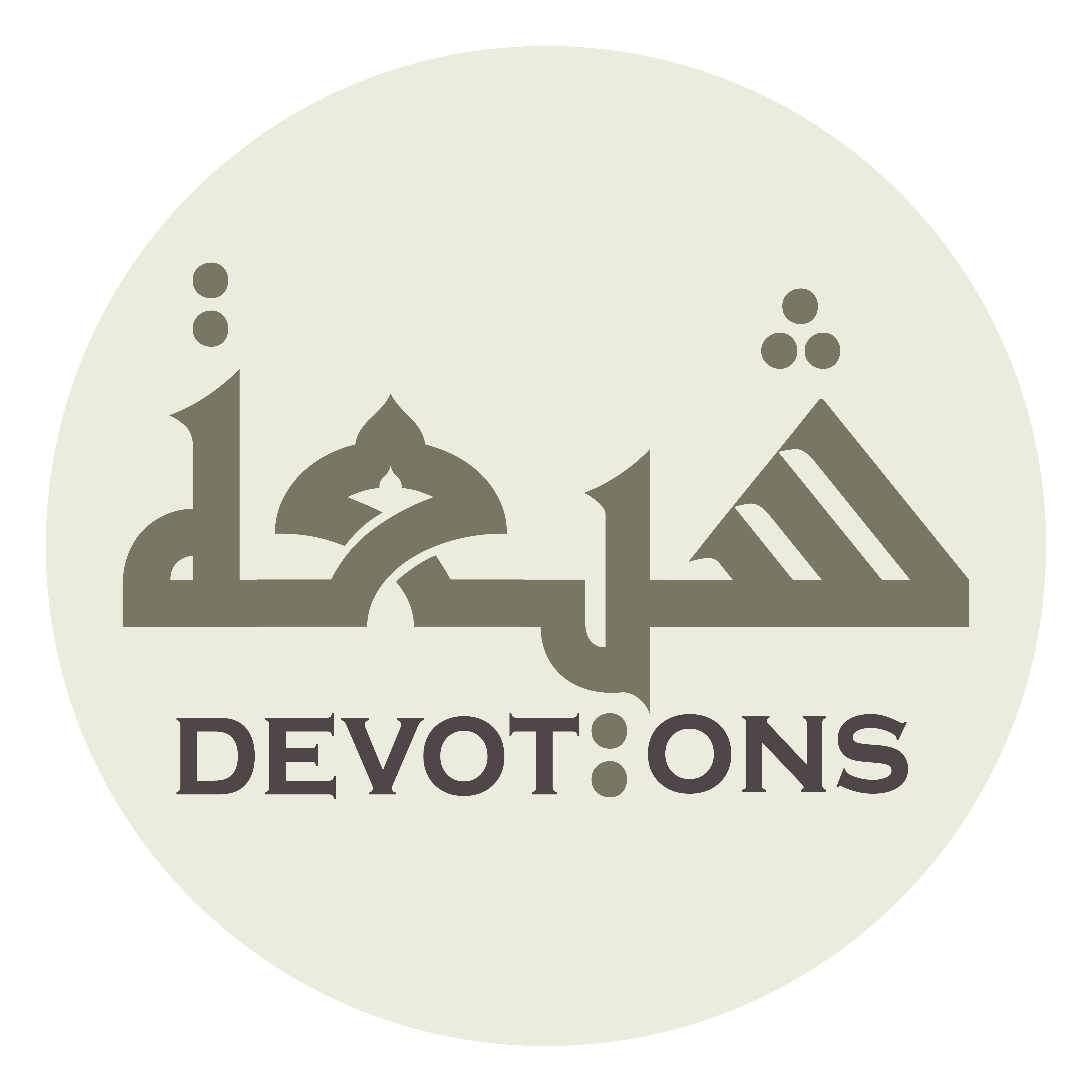 وَجَعَلَنَا مِنْ أَهْلِهِ لِنَكُونَ لِإِحْسَانِهِ مِنَ الشَّاكِرِينَ

waja`alanā min ahlihi linakūna li-iḥsānihi minash shākirīn

and placed us among the people of praise, that we might be among the thankful for His beneficence
Dua 44 - Sahifat Sajjadiyyah
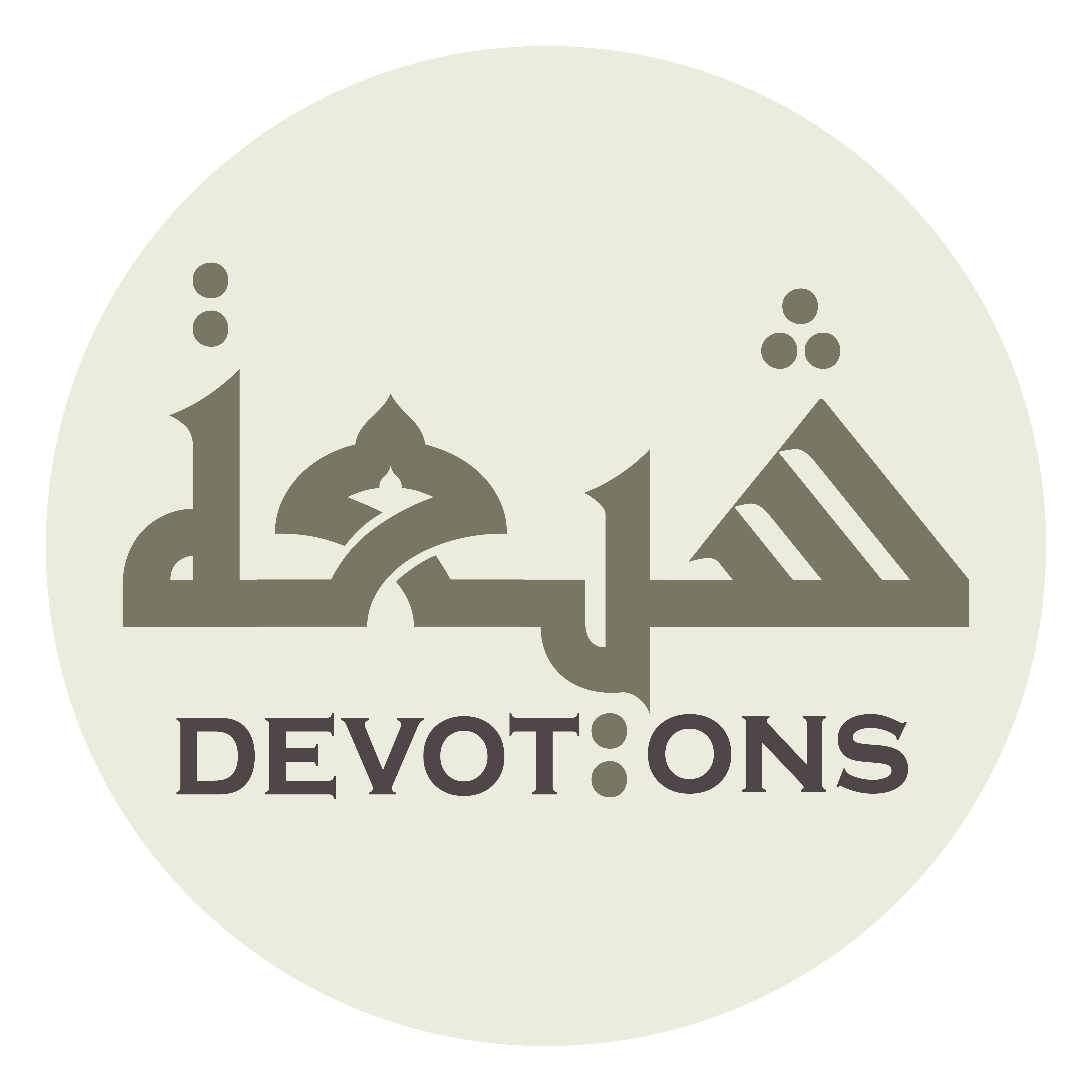 وَلِيَجْزِيَنَا عَلَى ذٰلِكَ جَزَاءَ الْمُحْسِنِيْنَ

waliyajziyanā `alā dhālika jazā-al muḥsinīn

and that He might recompense us for that with the recompense of the good-doers!
Dua 44 - Sahifat Sajjadiyyah
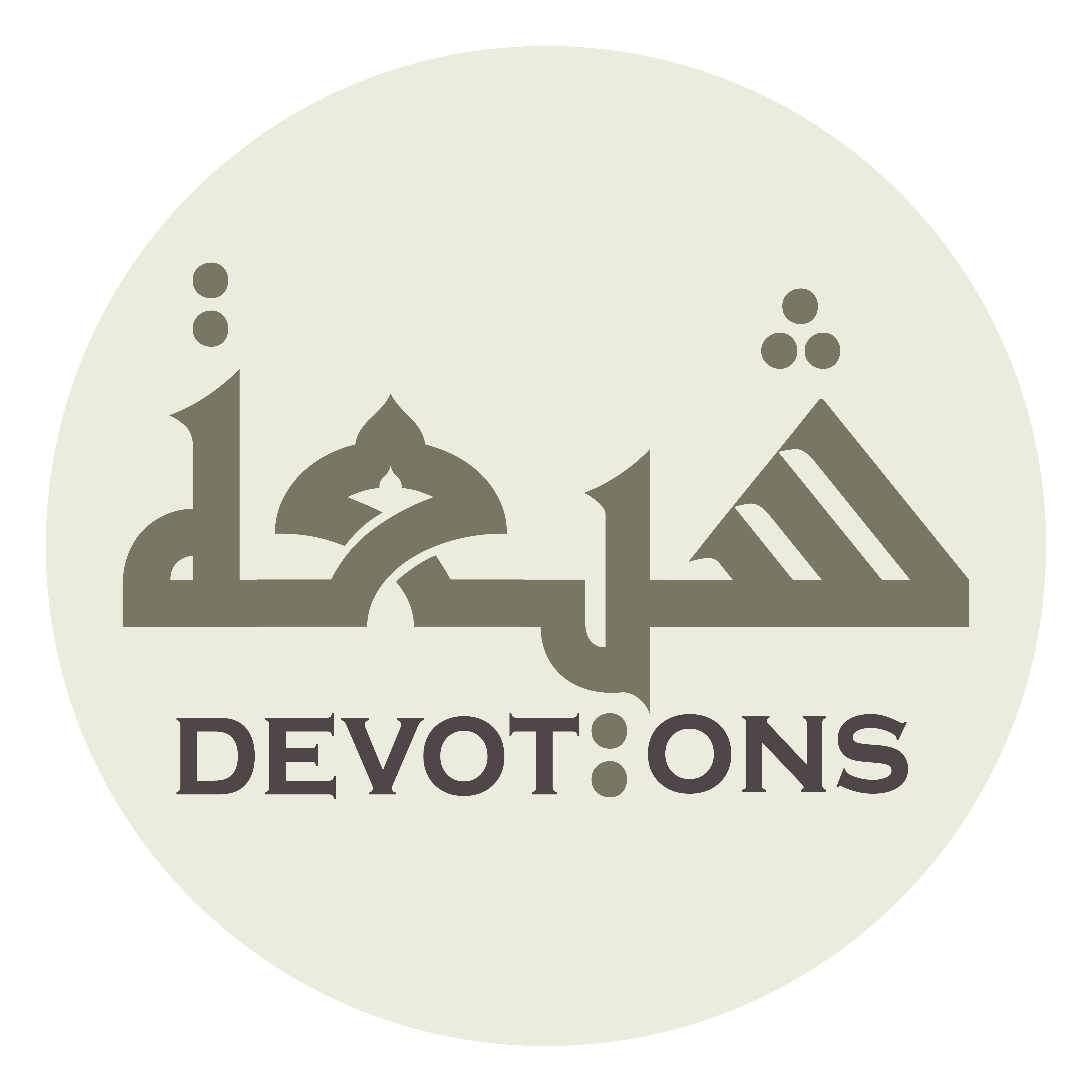 وَالْحَمْدُ لِلَّهِ الَّذِيْ حَبَانَا بِدِينِهِ

walḥamdu lillāhil ladhī ḥabānā bidīnih

And praise belongs to God who showed favour to us through His religion,
Dua 44 - Sahifat Sajjadiyyah
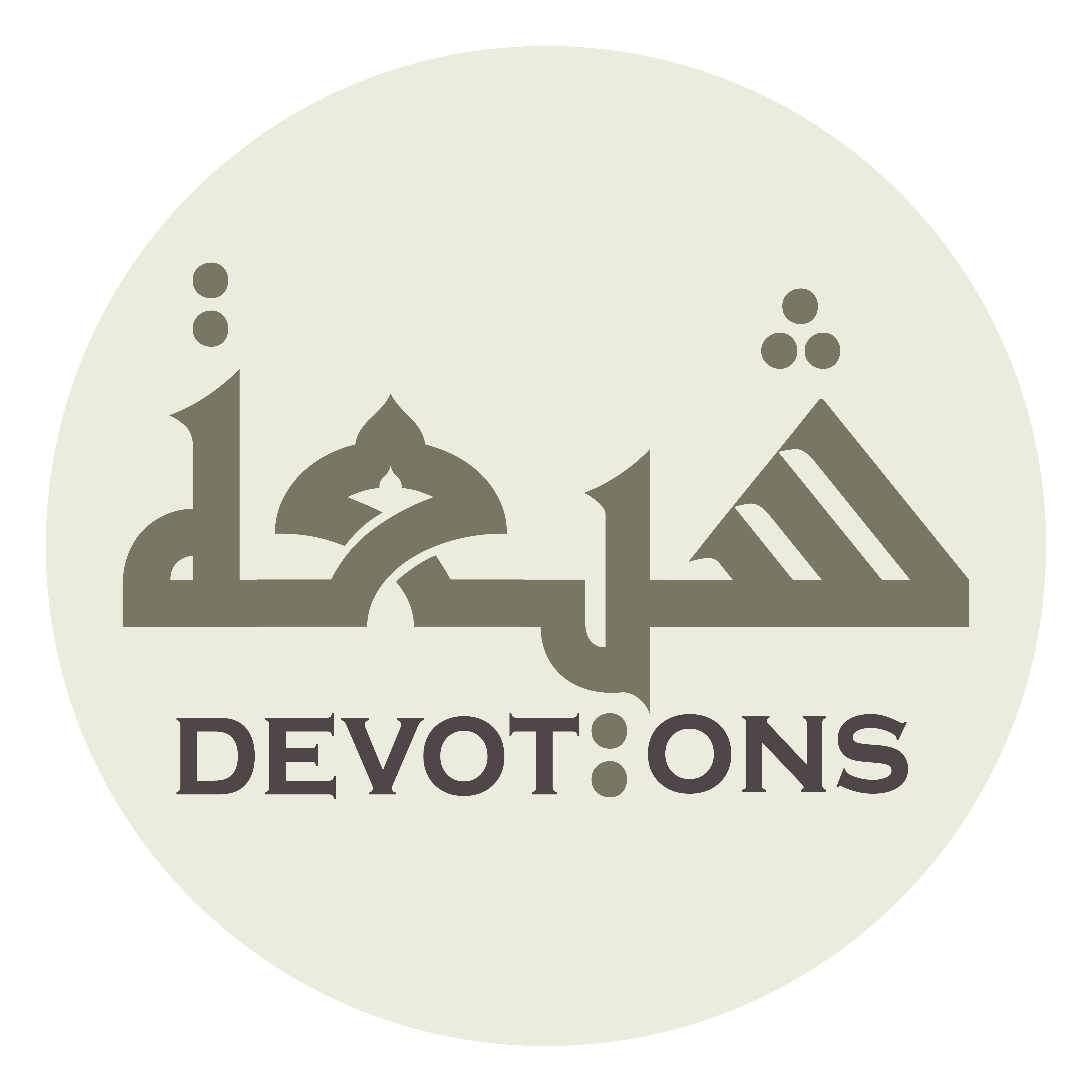 وَاخْتَصَّنَا بِمِلَّتِهِ وَسَبَّلَنَا فِيْ سُبُلِ إِحْسَانِهِ

wakhtaṣṣanā bimillatihi wasabbalanā fī subuli iḥsānih

singled us out for His creed, and directed us onto the roads of His beneficence,
Dua 44 - Sahifat Sajjadiyyah
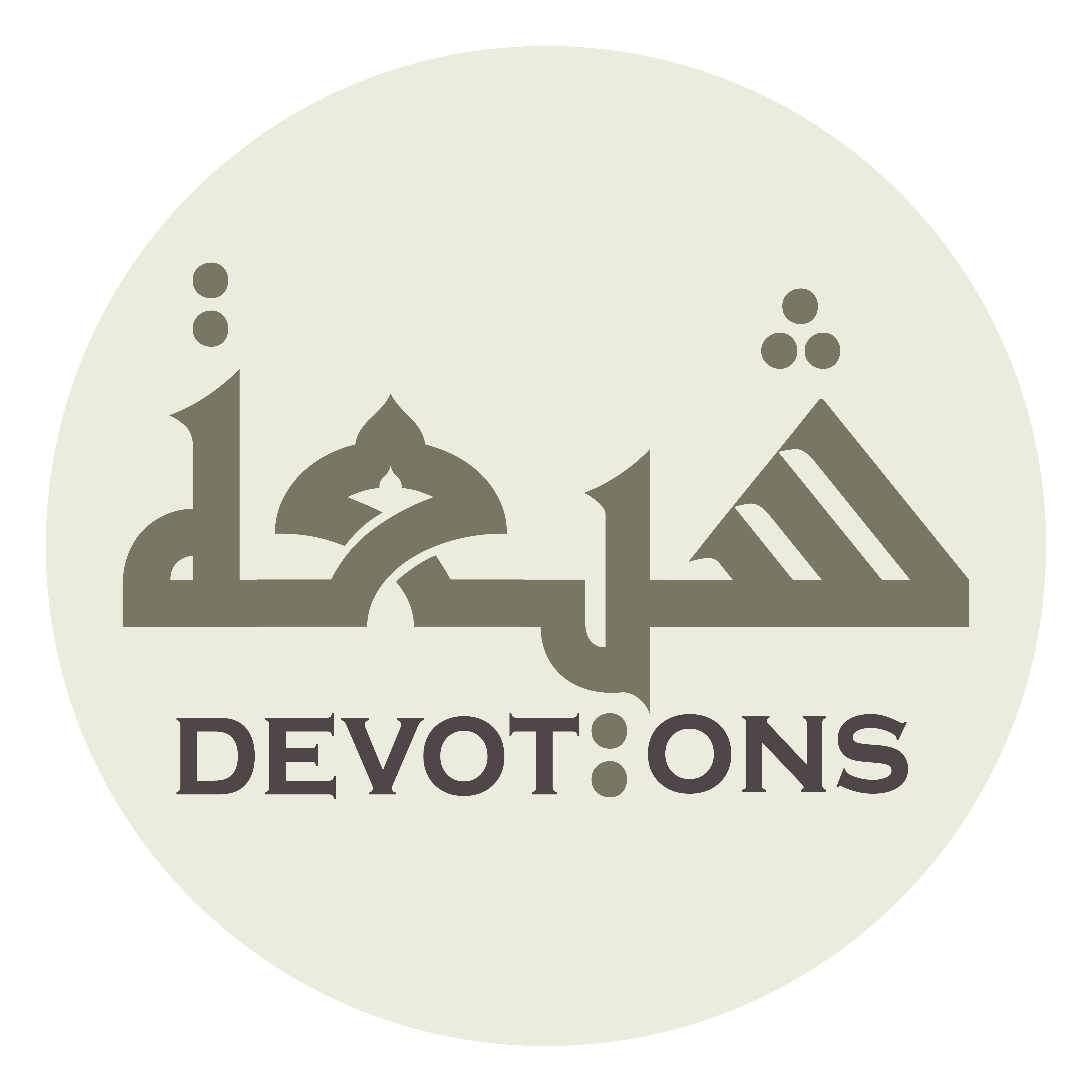 لِنَسْلُكَهَا بِمَنِّهِ إِلَى رِضْوَانِهِ

linaslukahā bimannihi ilā riḍwānih

in order that through His kindness we might travel upon them to His good pleasure,
Dua 44 - Sahifat Sajjadiyyah
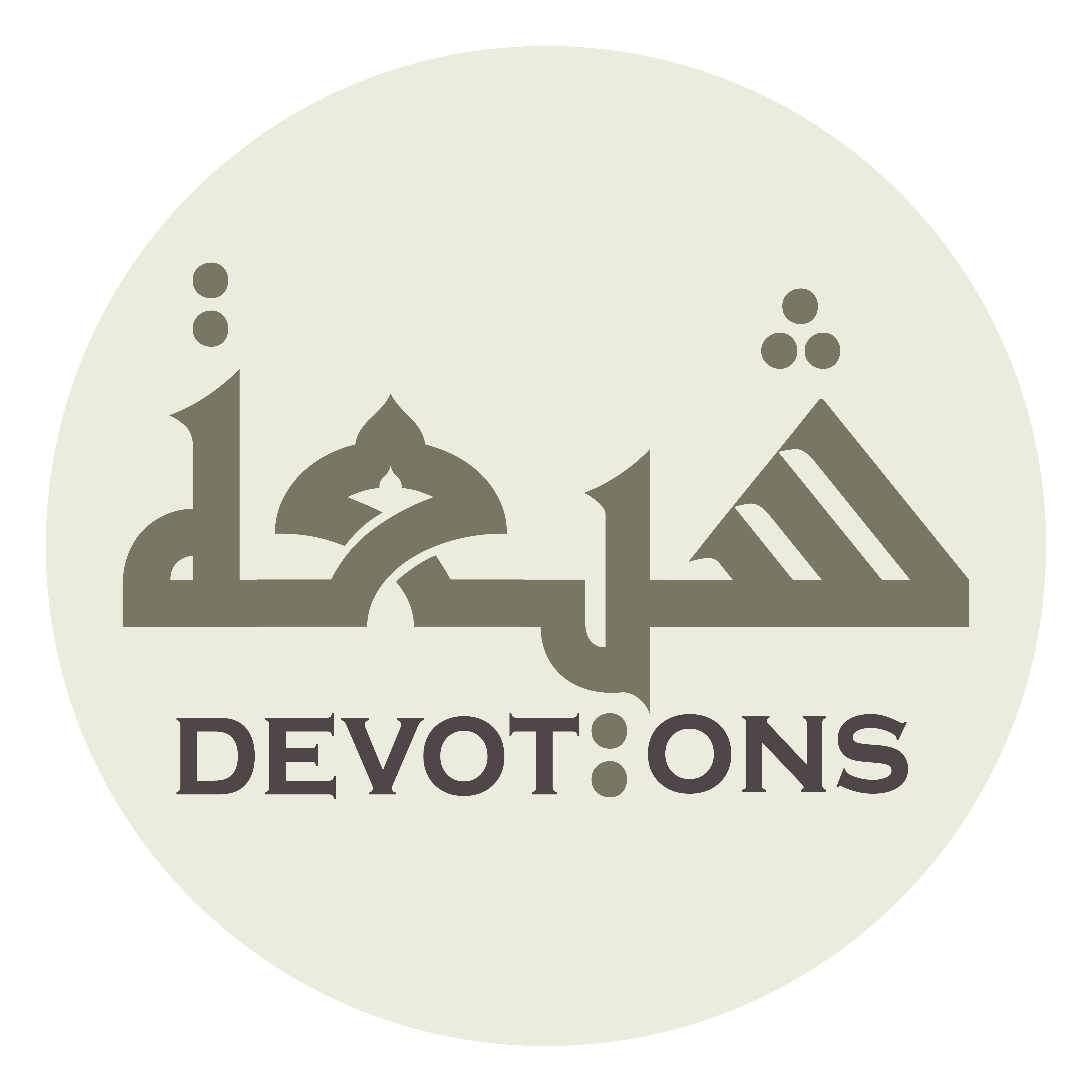 حَمْدًا يَتَقَبَّلُهُ مِنَّا وَيَرْضَى بِهِ عَنَّا

ḥamdan yataqabbaluhu minnā wayar-ḍā bihi `annā

a praise which He will accept from us and through which He will be pleased with us!
Dua 44 - Sahifat Sajjadiyyah
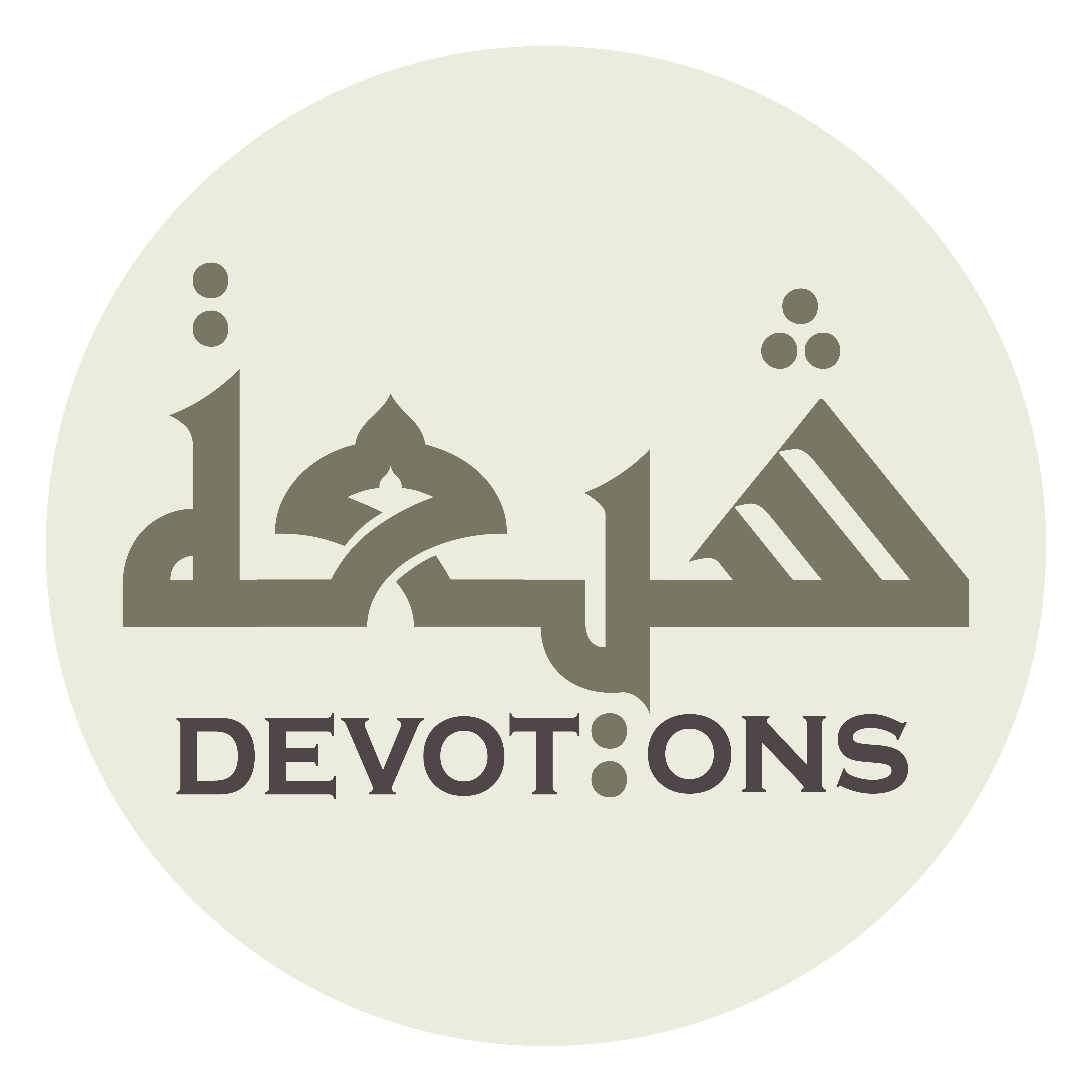 وَالْحَمْدُ لِلَّهِ الَّذِيْ جَعَلَ مِنْ تِلْكَ السُّبُلِ شَهْرَهُ شَهْرَ رَمَضَانَ

walḥamdu lillāhil ladhī ja`ala min tilkas subuli shahrahu shahra ramaḍān

And praise belongs to God who appointed among those roads His month, the month of Ramadan,
Dua 44 - Sahifat Sajjadiyyah
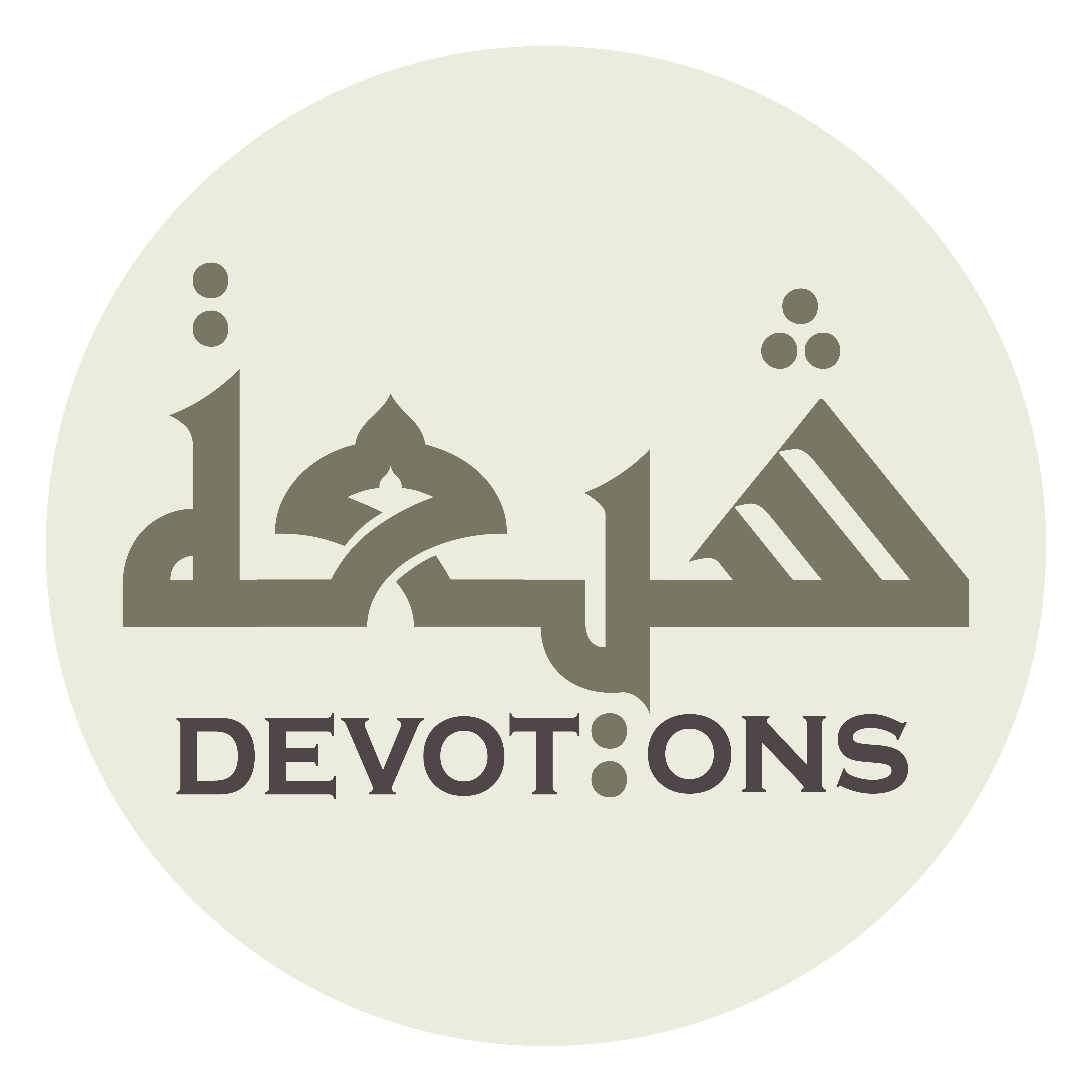 شَهْرَ الصِّيَامِ وَشَهْرَ الْإِسْلَامِ وَشَهْرَ الطَّهُورِ

shahraṣ ṣiyāmi washahral islāmi washahraṭ ṭahūr

the month of fasting, the month of submission, the month of purity,
Dua 44 - Sahifat Sajjadiyyah
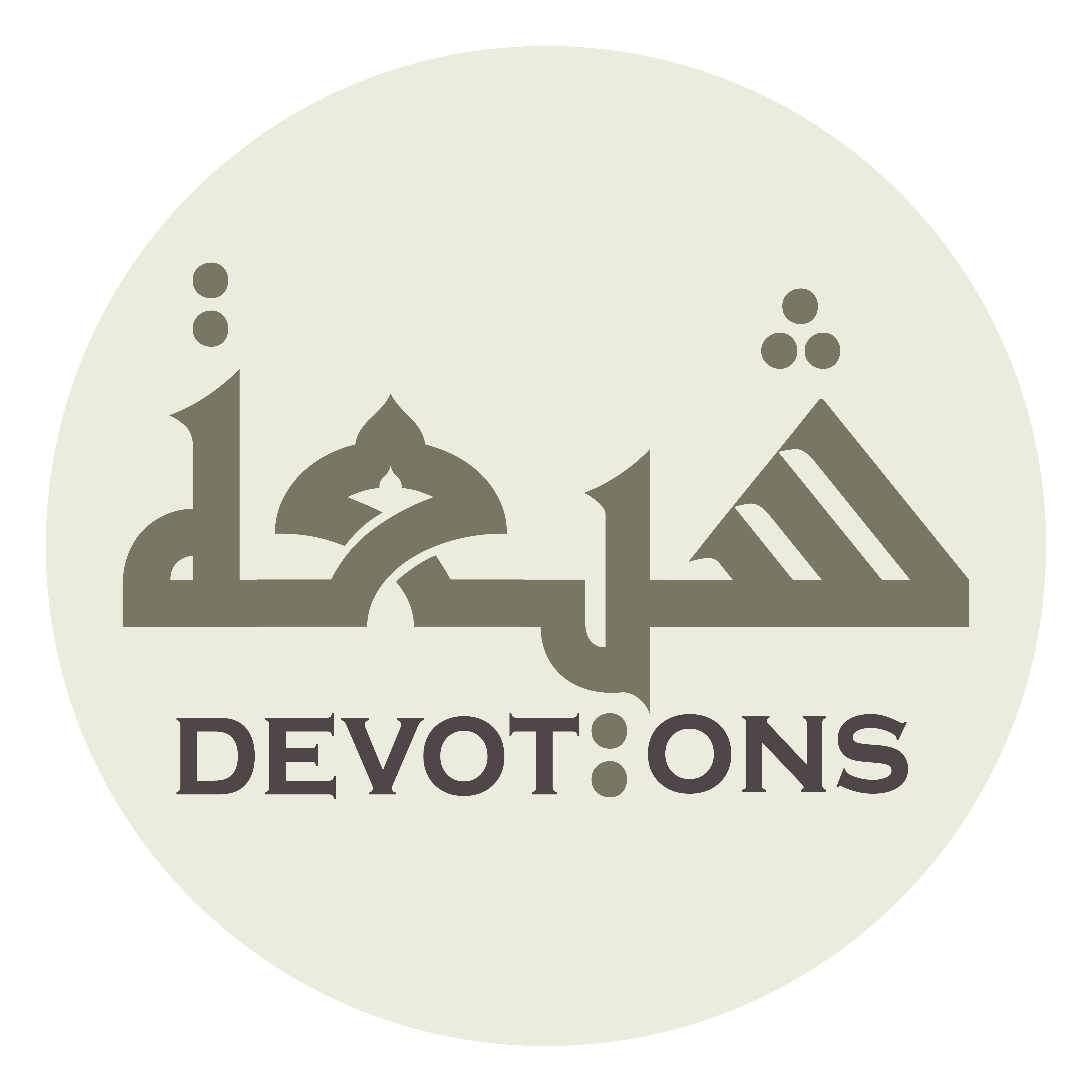 وَشَهْرَ التَّمْحِيصِ وَشَهْرَ الْقِيَامِ

washahrat tamḥīṣi washahral qiyām

the month of putting to test, the month of standing in prayer,
Dua 44 - Sahifat Sajjadiyyah
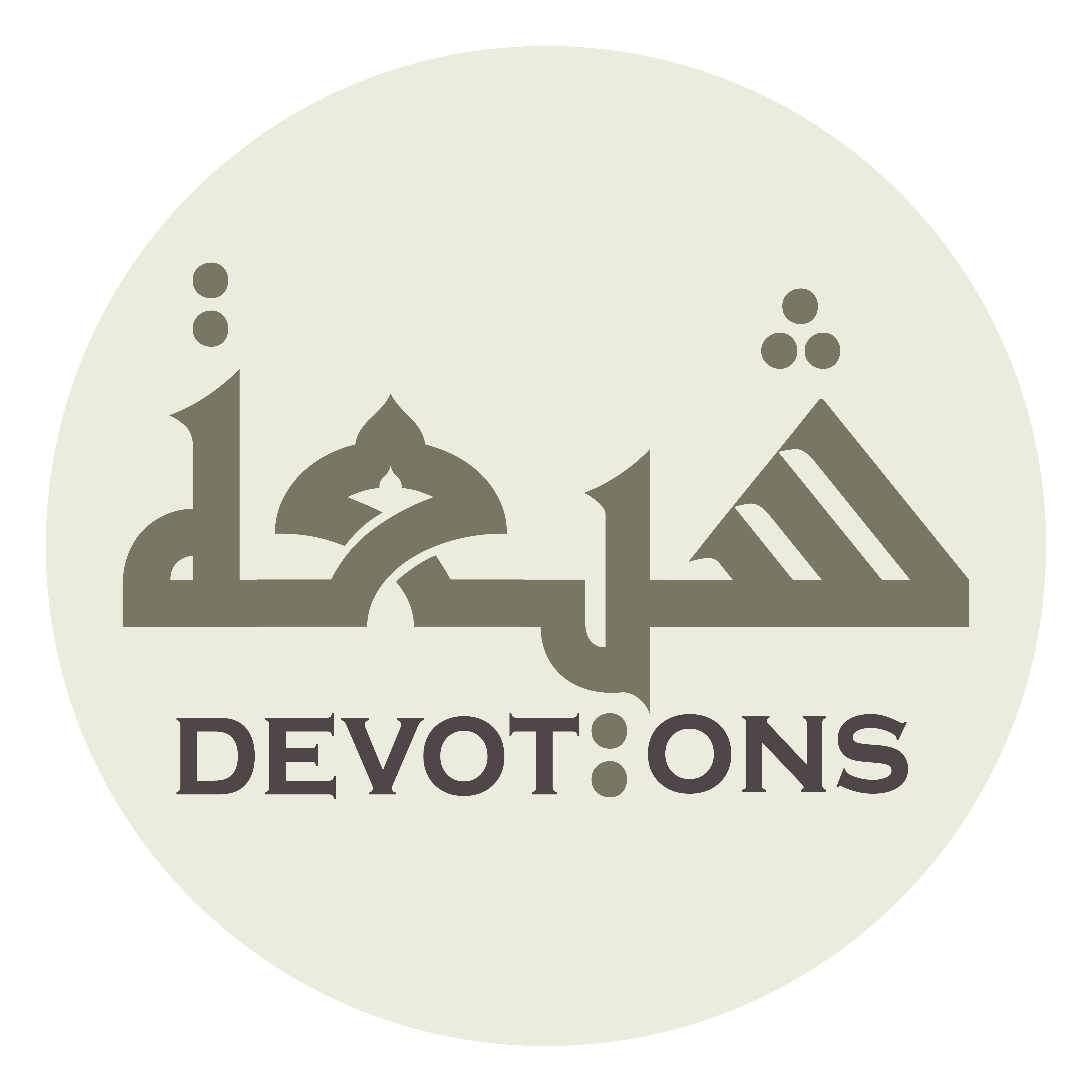 اَلَّذِيْ أُنْزِلَ فِيهِ الْقُرْآنُ هُدًى لِلنَّاسِ

al ladhī unzila fīhil qur-ānu hudan linnās

"in which the Qur'an was sent down as guidance to the people,
Dua 44 - Sahifat Sajjadiyyah
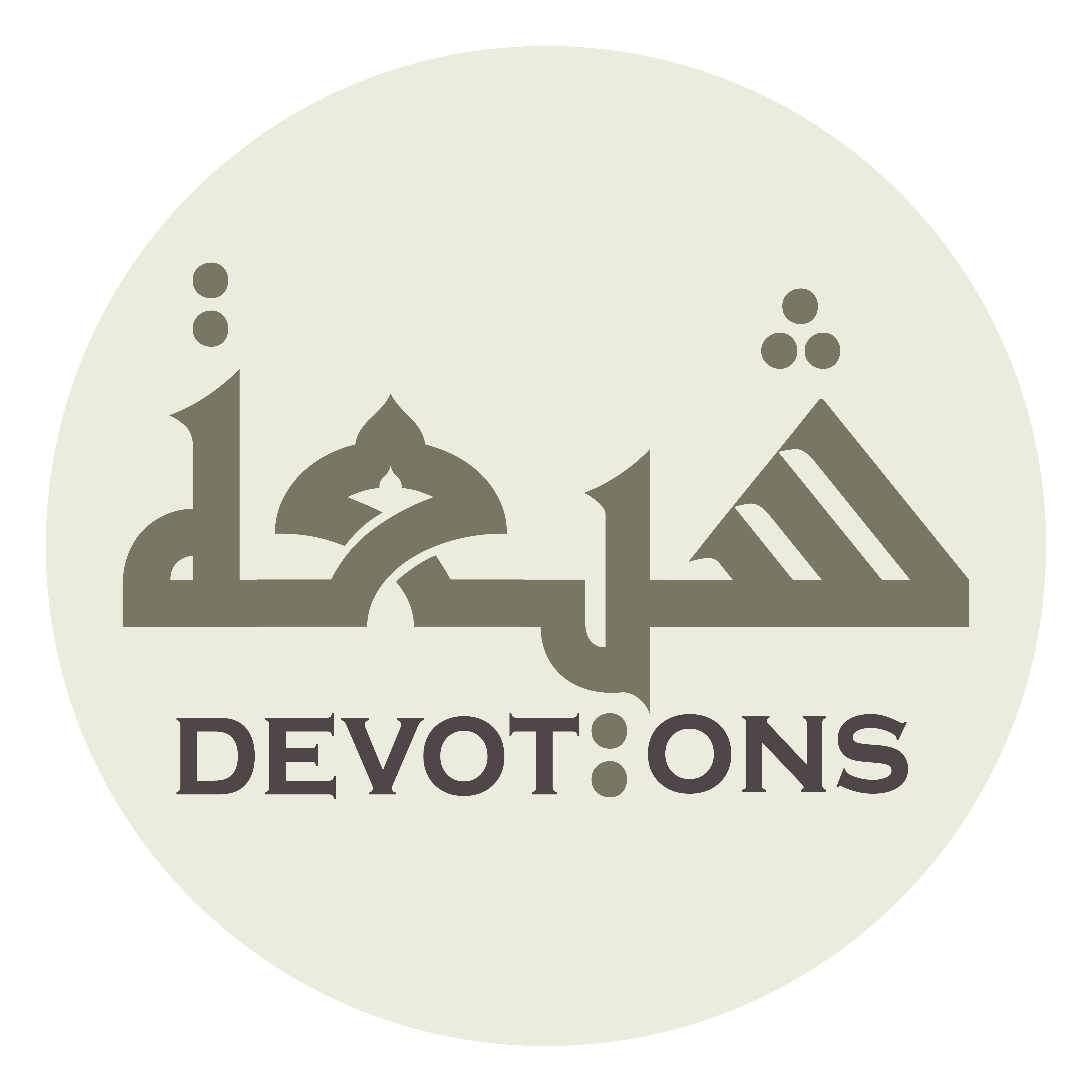 وَبَيِّنَاتٍ مِنَ الْهُدَى وَالْفُرْقَانِ

wabayyinātin minal hudā walfur-qān

and as clear signs of the Guidance and the Separator" (2:185)!
Dua 44 - Sahifat Sajjadiyyah
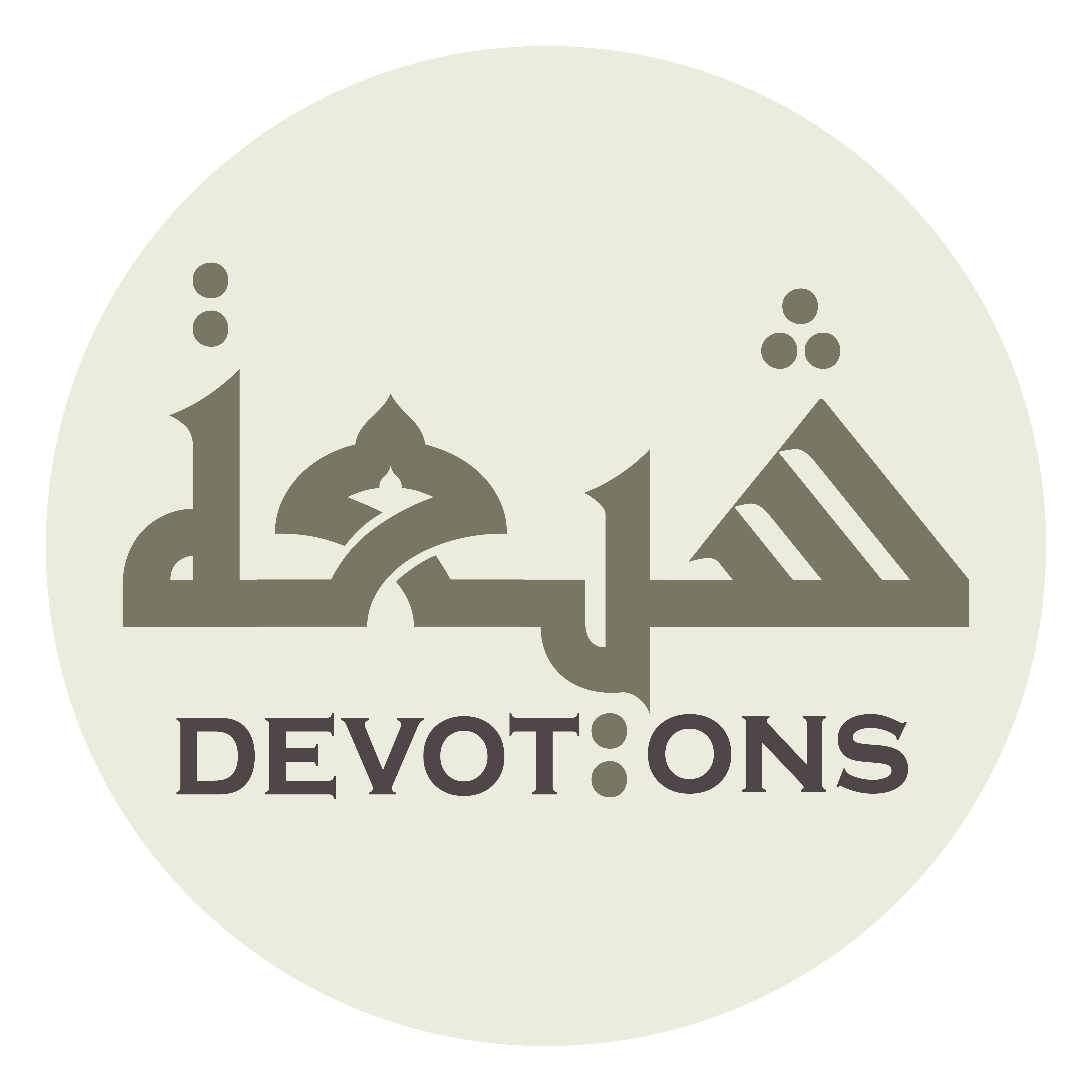 فَأَبَانَ فَضِيلَتَهُ عَلَى سَائِرِ الشُّهُورِ

fa-abāna faḍīlatahu `alā sā-irish shuhūr

He clarified its excellence over other months
Dua 44 - Sahifat Sajjadiyyah
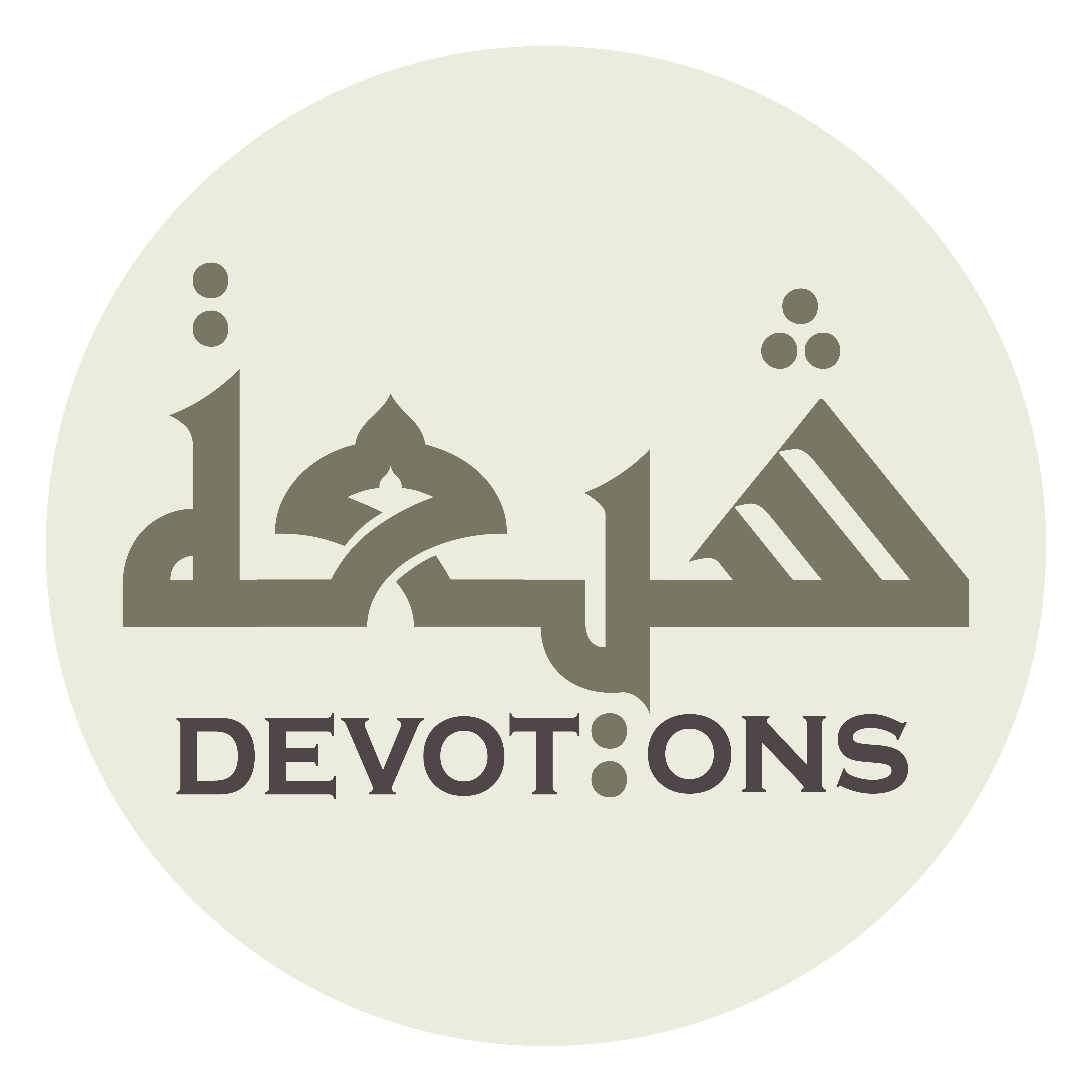 بِمَا جَعَلَ لَهُ مِنَ الْحُرُمَاتِ الْمَوْفُورَةِ وَالْفَضَائِلِ الْمَشْهُورَةِ

bimā ja`ala lahu minal ḥurumātil mawfūrati walfaḍā-ilil mash-hūrah

by the many sacred things and well-known excellencies which He placed therein,
Dua 44 - Sahifat Sajjadiyyah
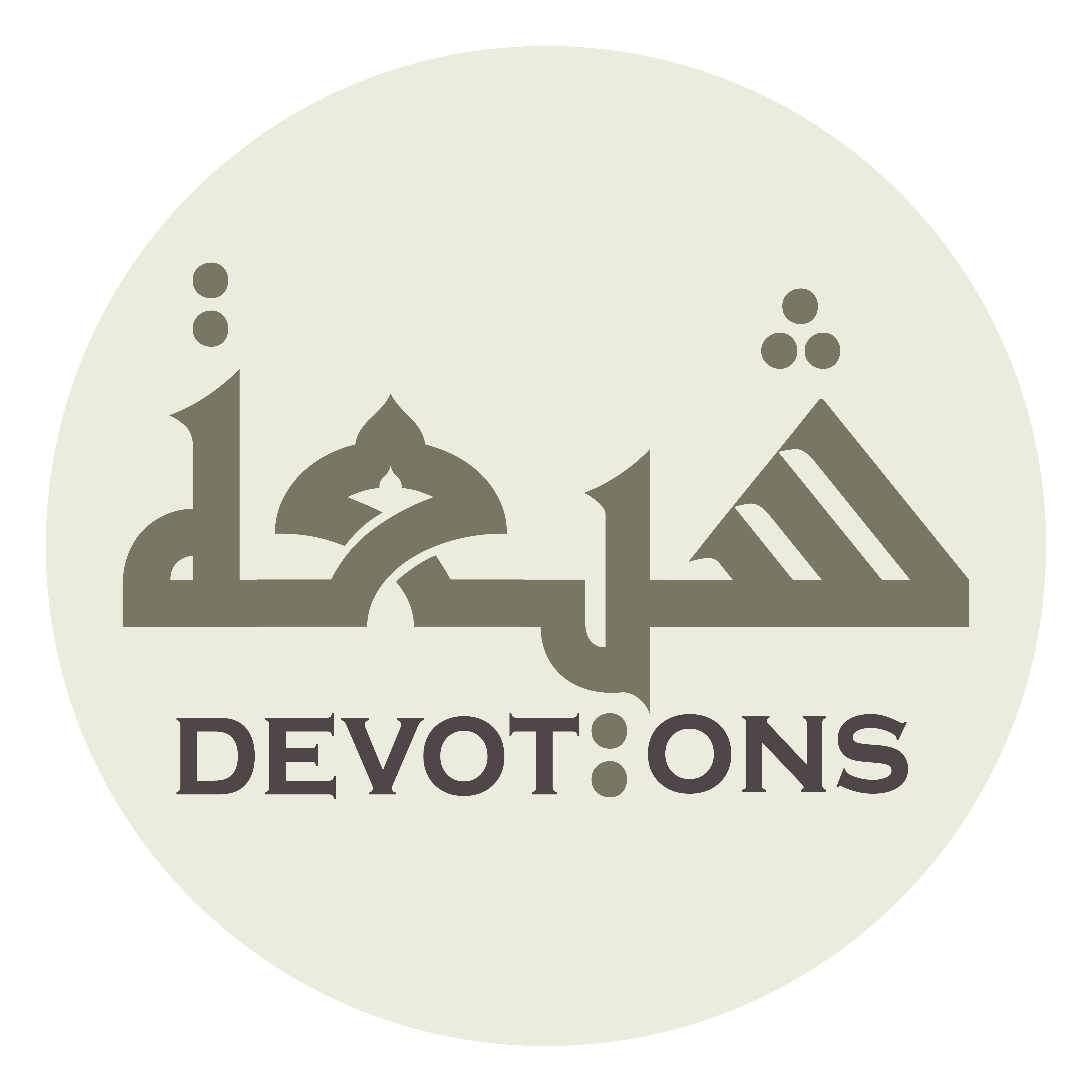 فَحَرَّمَ فِيهِ مَا أَحَلَّ فِيْ غَيْرِهِ إِعْظَامًا

faḥarrama fīhi mā aḥalla fī ghayrihi i`ẓāmā

for He made unlawful in it what He declared lawful in others to magnify it,
Dua 44 - Sahifat Sajjadiyyah
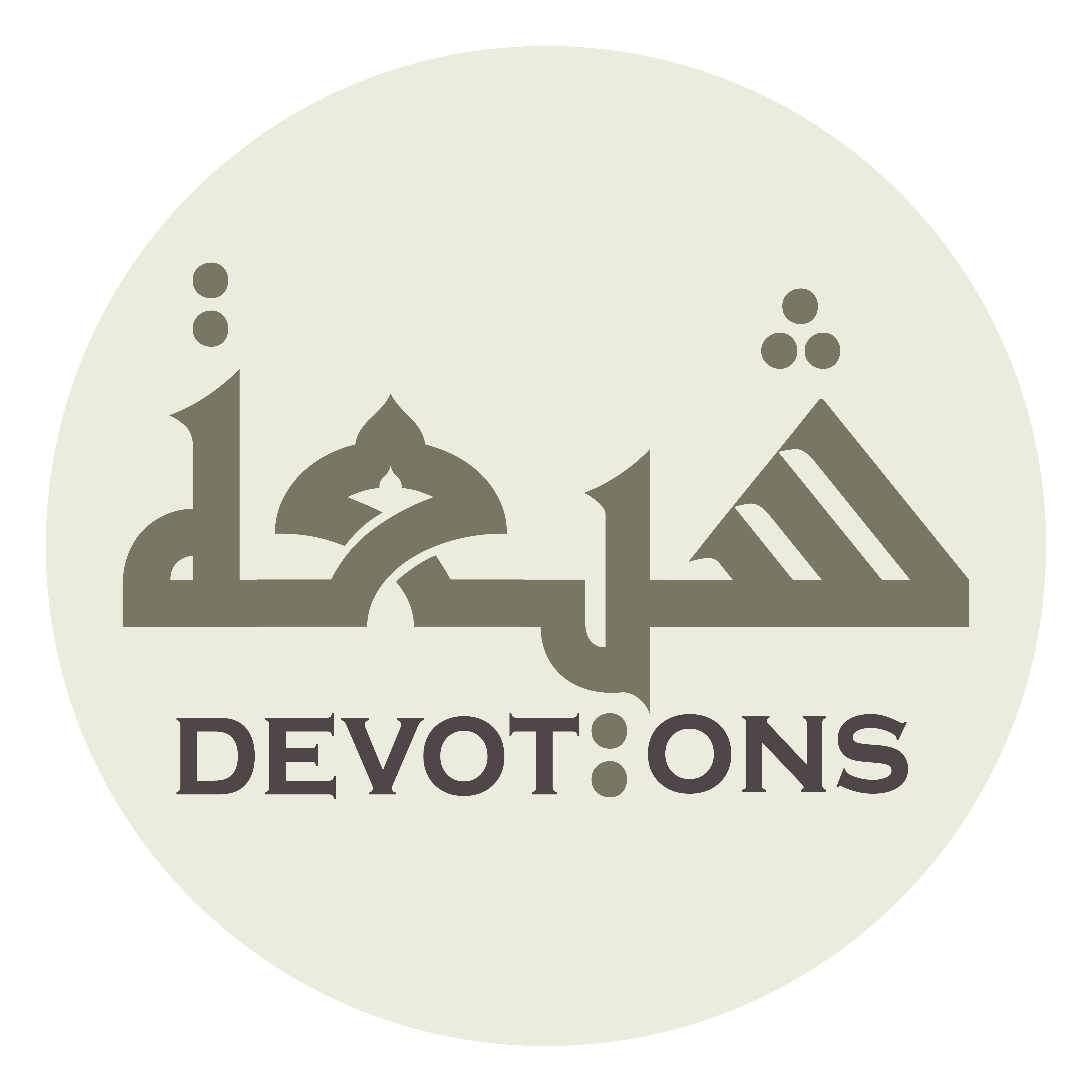 وَحَجَرَ فِيهِ الْمَطَاعِمَ وَالْمَشَارِبَ إِكْرَامًا

waḥajara fīhil maṭā`ima walmashāriba ikrāmā

He prohibited foods and drinks in it to honour it,
Dua 44 - Sahifat Sajjadiyyah
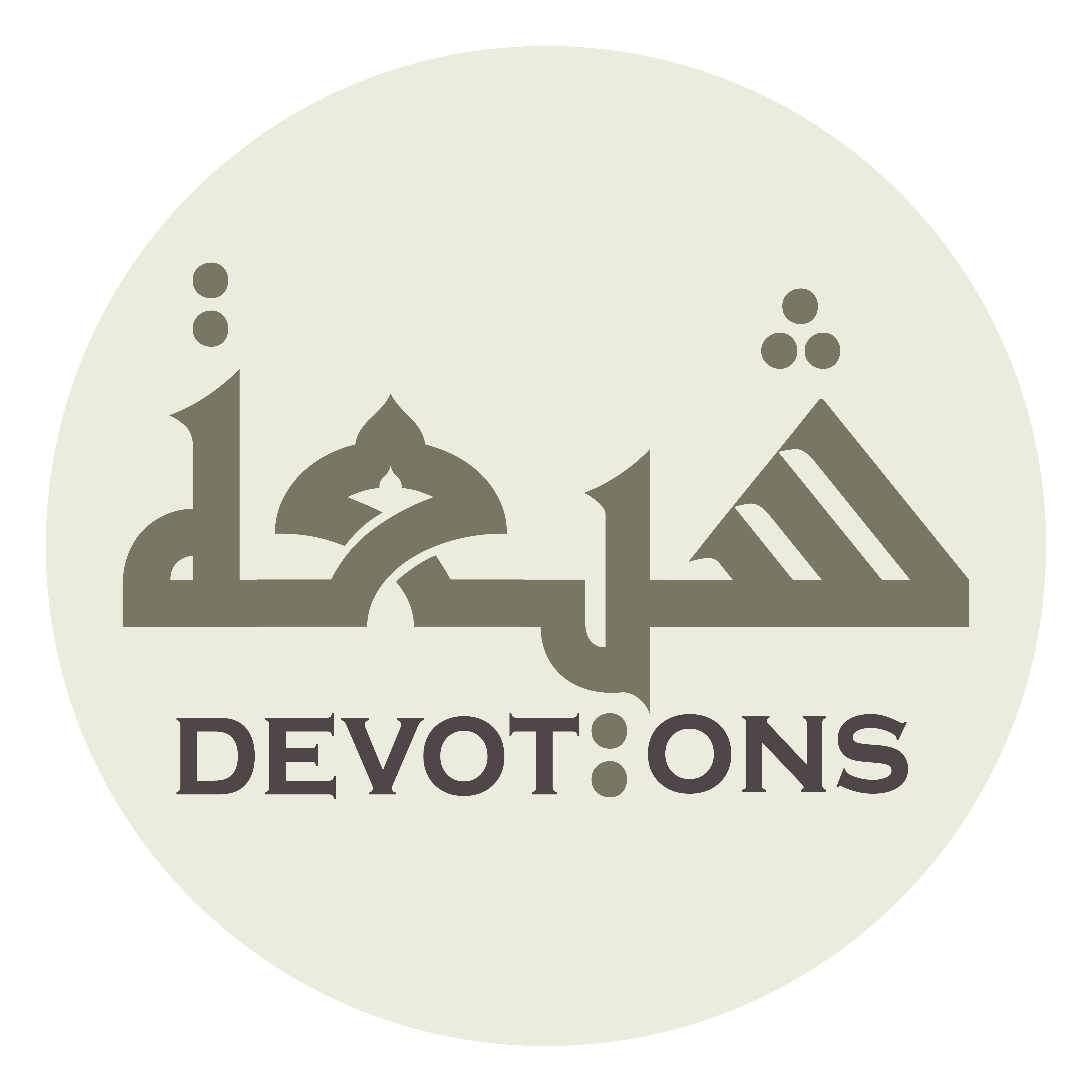 وَجَعَلَ لَهُ وَقْتًا بَيِّنًا لَا يُجِيزُ جَلَّ وَعَزَّ أَنْ يُقَدَّمَ قَبْلَهُ

waja`ala lahu waqtan bayyinan lā yujīzu jalla wa`azza an yuqaddama qablah

and He appointed for it a clear time which He (majestic and mighty is He) allows not to be set forward
Dua 44 - Sahifat Sajjadiyyah
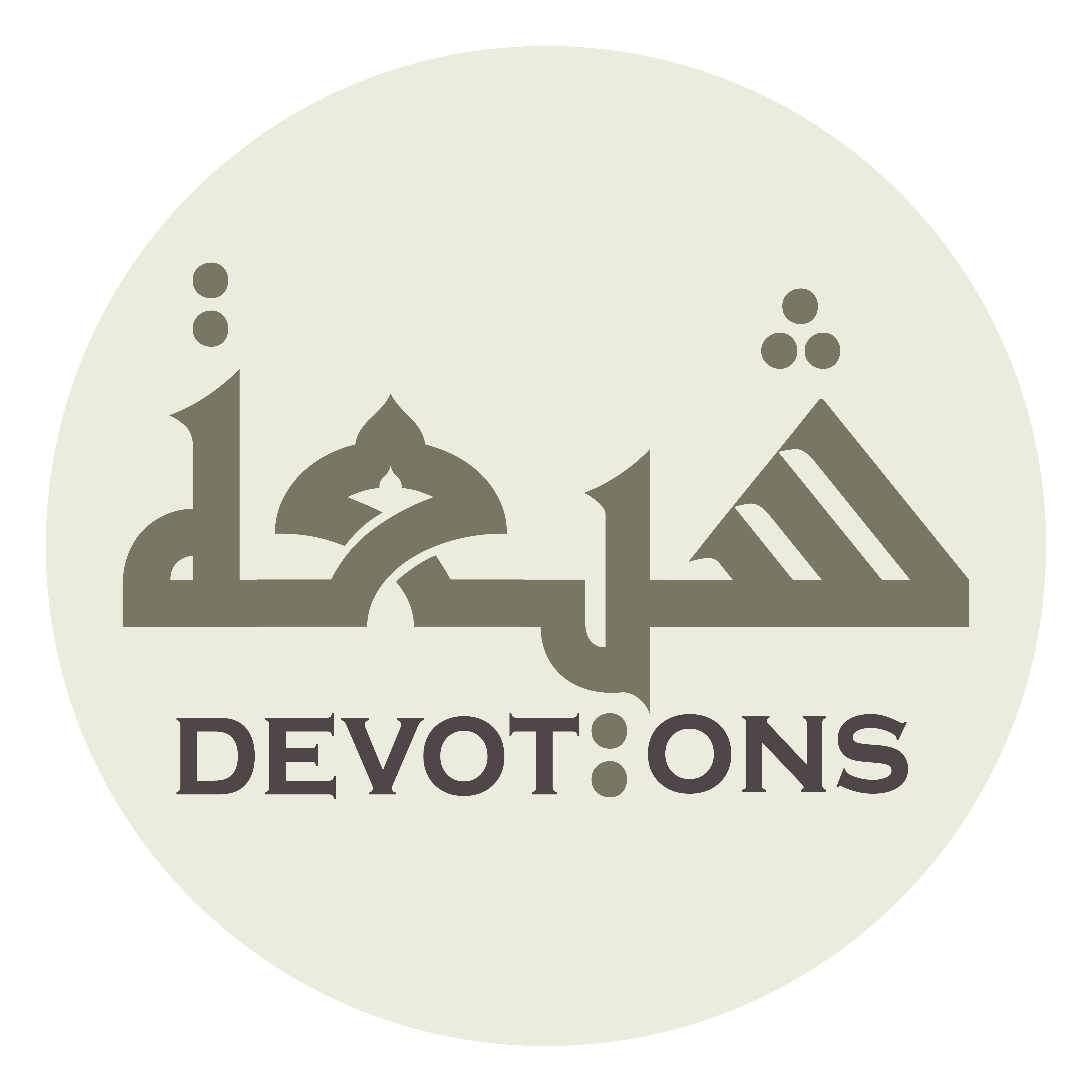 وَلَا يَقْبَلُ أَنْ يُؤَخَّرَ عَنْهُ

walā yaqbalu an yu-akhhara `anh

and accepts not to be placed behind.
Dua 44 - Sahifat Sajjadiyyah
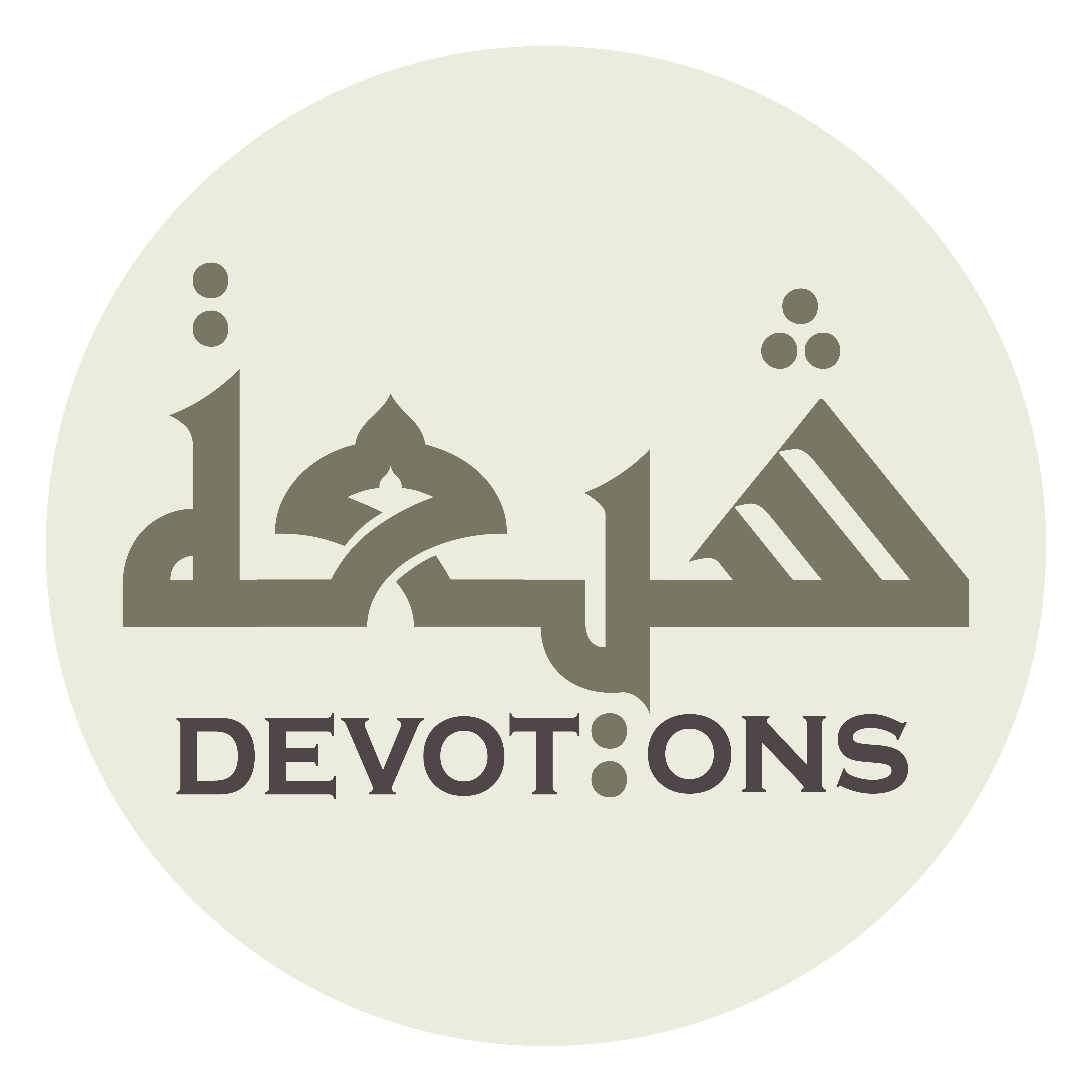 ثُمَّ فَضَّلَ لَيْلَةً وَاحِدَةً مِنْ لَيَالِيهِ عَلَى لَيَالِيْ أَلْفِ شَهْرٍ

thumma faḍḍala laylatan wāḥidatan min layālīhi `alā layālī alfi shahr

Then He made one of its nights surpass the nights of a thousand months
Dua 44 - Sahifat Sajjadiyyah
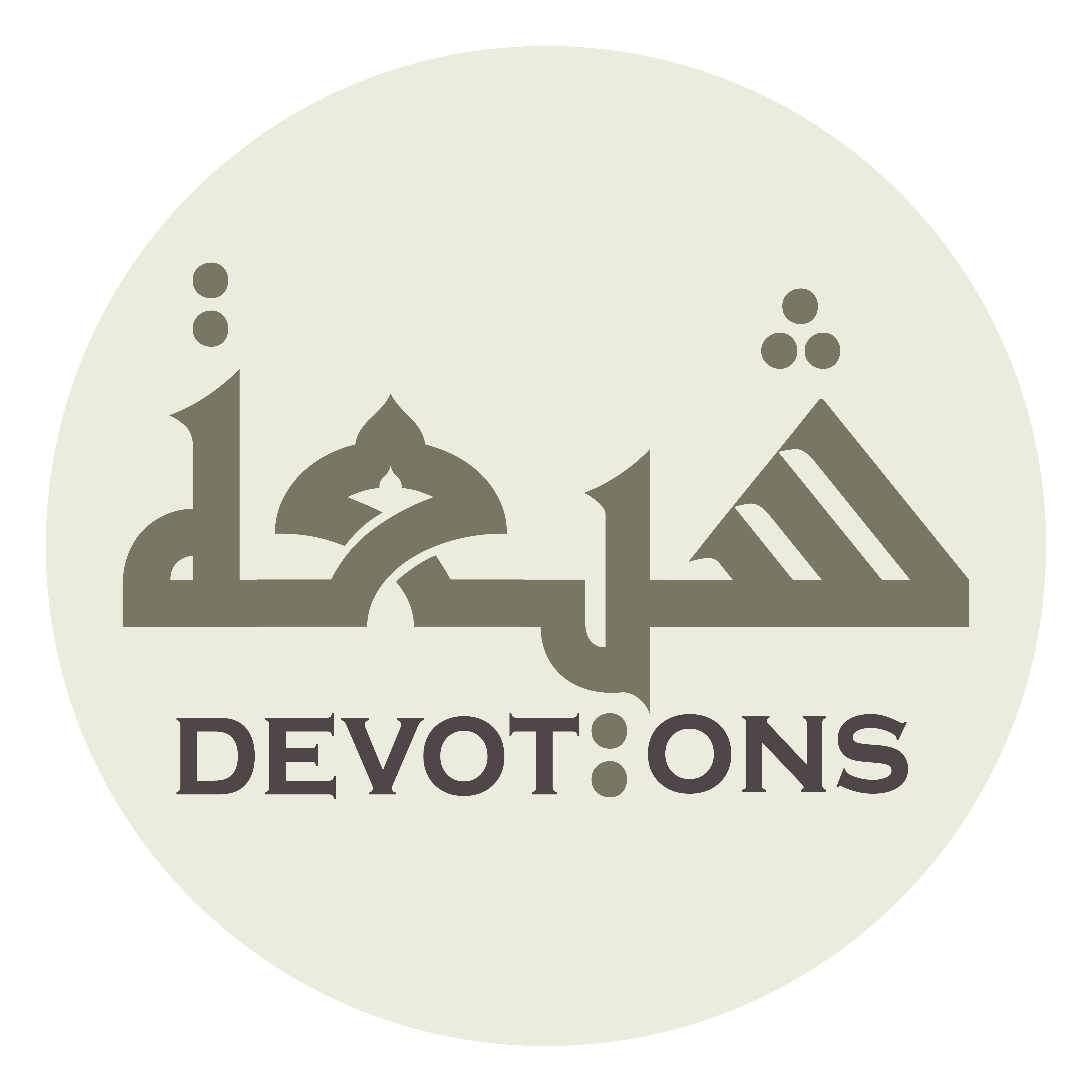 وَسَمَّاهَا لَيْلَةَ الْقَدْرِ

wasammāhā laylatal qadr

and named it the Night of Decree;
Dua 44 - Sahifat Sajjadiyyah
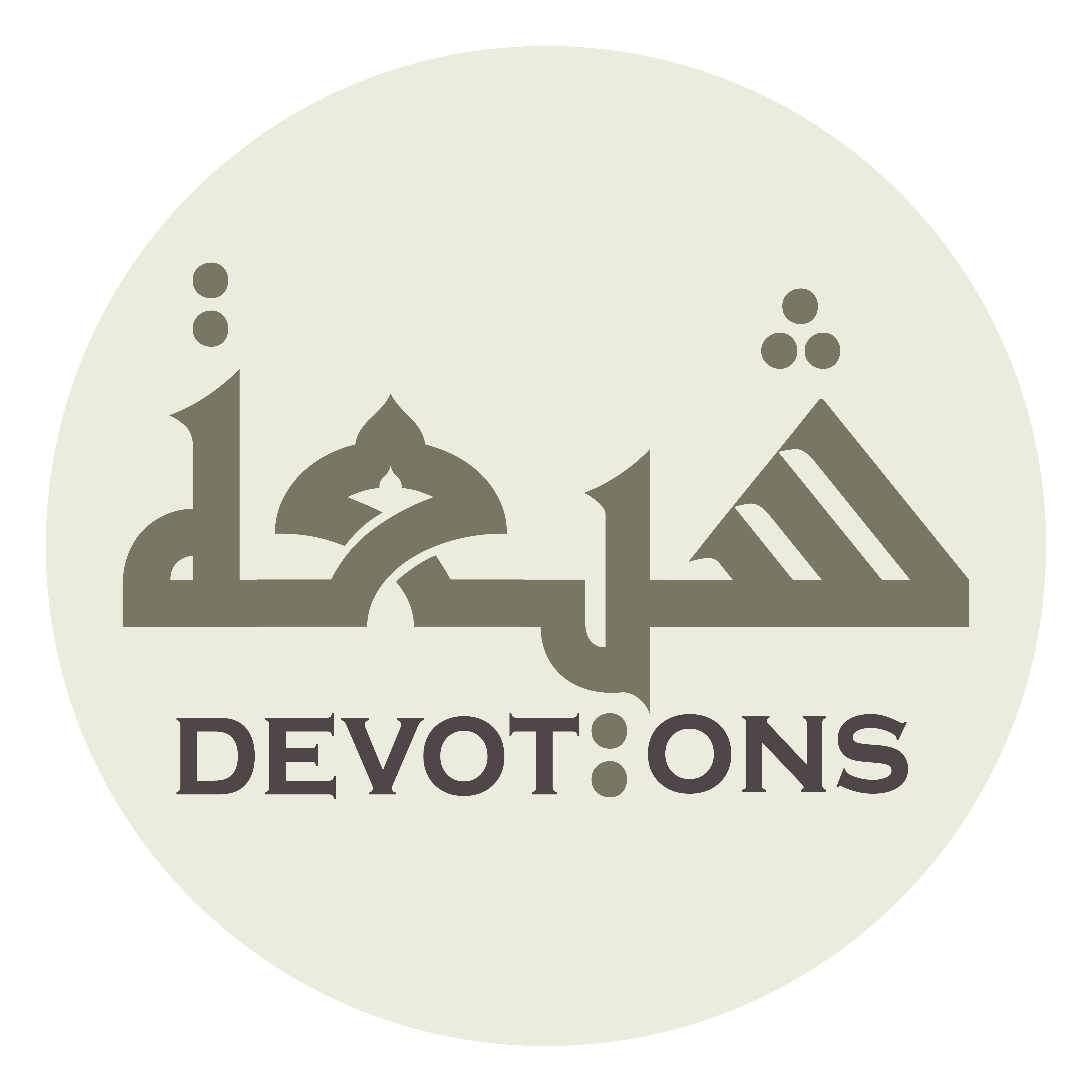 تَنَزَّلُ الْمَلَائِكَةُ وَالرُّوْحُ فِيهَا بِإِذْنِ رَبِّهِمْ مِنْ كُلِّ أَمْرٍ

tanazzalul malā-ikatu war rūḥu fīhā bi-idhni rabbihim min kulli amr

"in it the angels and the Spirit descend by the leave of their Lord upon every command,
Dua 44 - Sahifat Sajjadiyyah
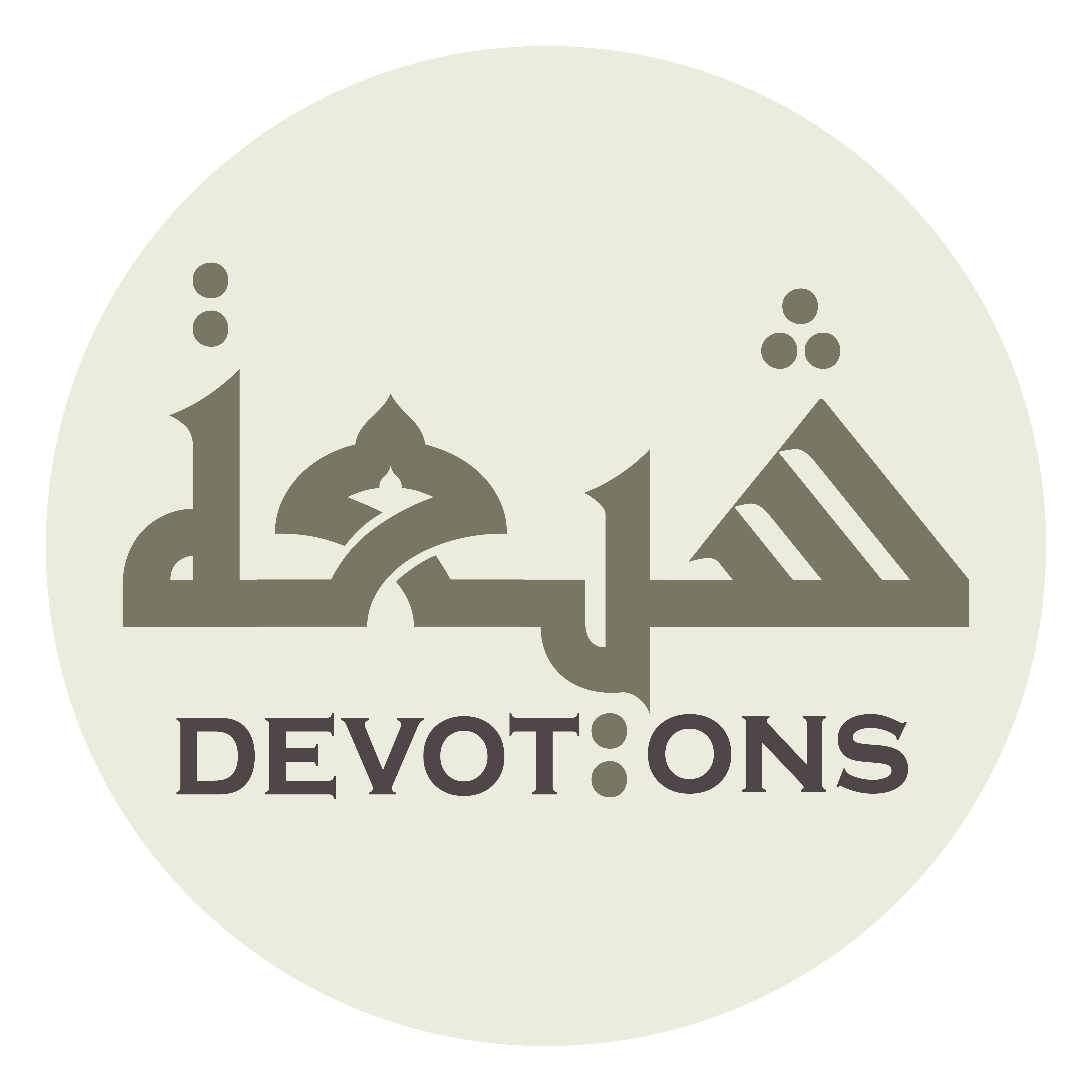 سَلَامٌ دَائِمُ الْبَرَكَةِ إِلَى طُلُوعِ الْفَجْرِ

salāmun dā-imul barakati ilā ṭulū`il fajr

a peace" (97:4-5) constant in blessings until the rising of the dawn
Dua 44 - Sahifat Sajjadiyyah
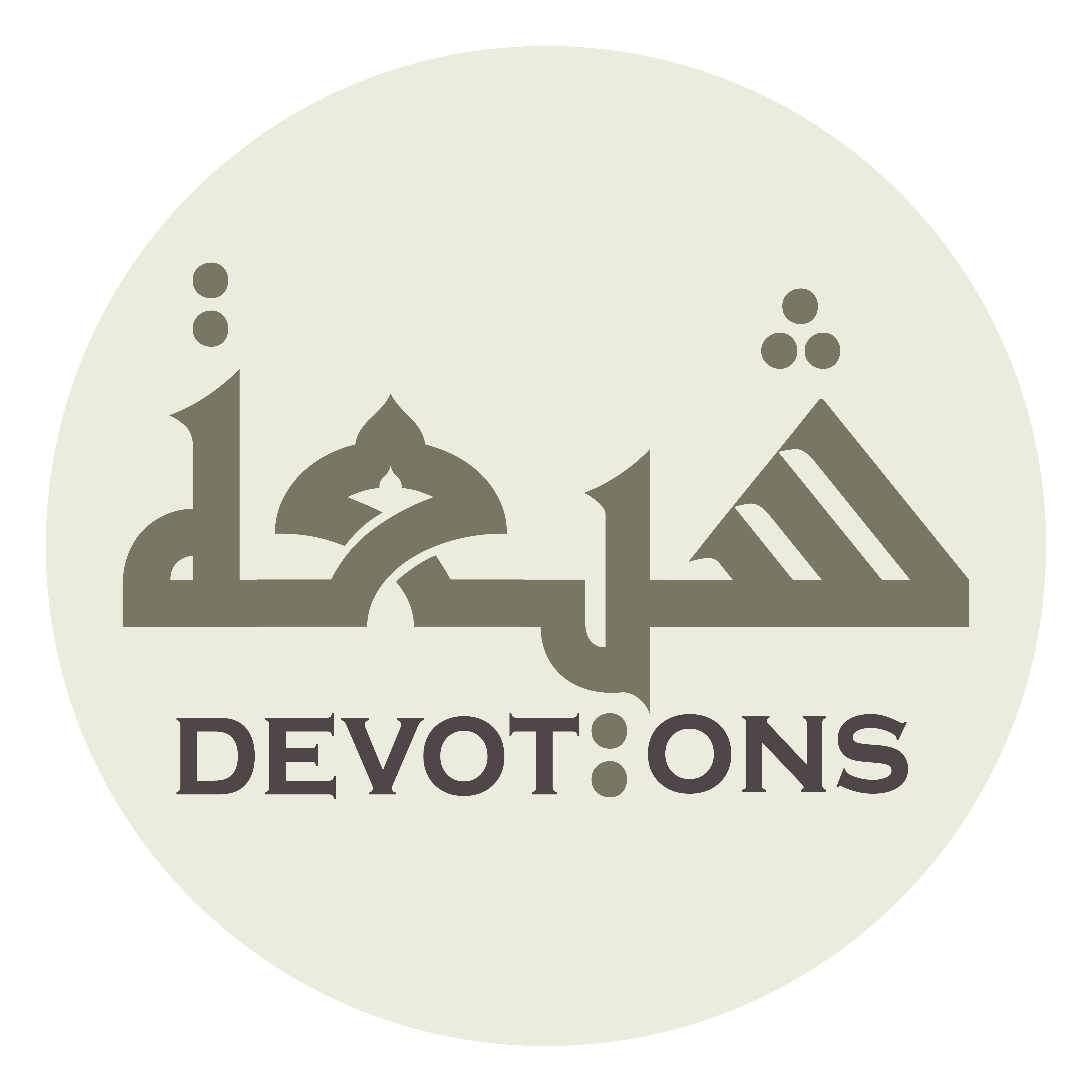 عَلَى مَنْ يَشَاءُ مِنْ عِبَادِهِ بِمَا أَحْكَمَ مِنْ قَضَائِهِ

`alā man yashā-u min `ibādihi bimā aḥkama min qaḍā-ih

upon whomsoever He will of His servants according to the decision He has made firm.
Dua 44 - Sahifat Sajjadiyyah
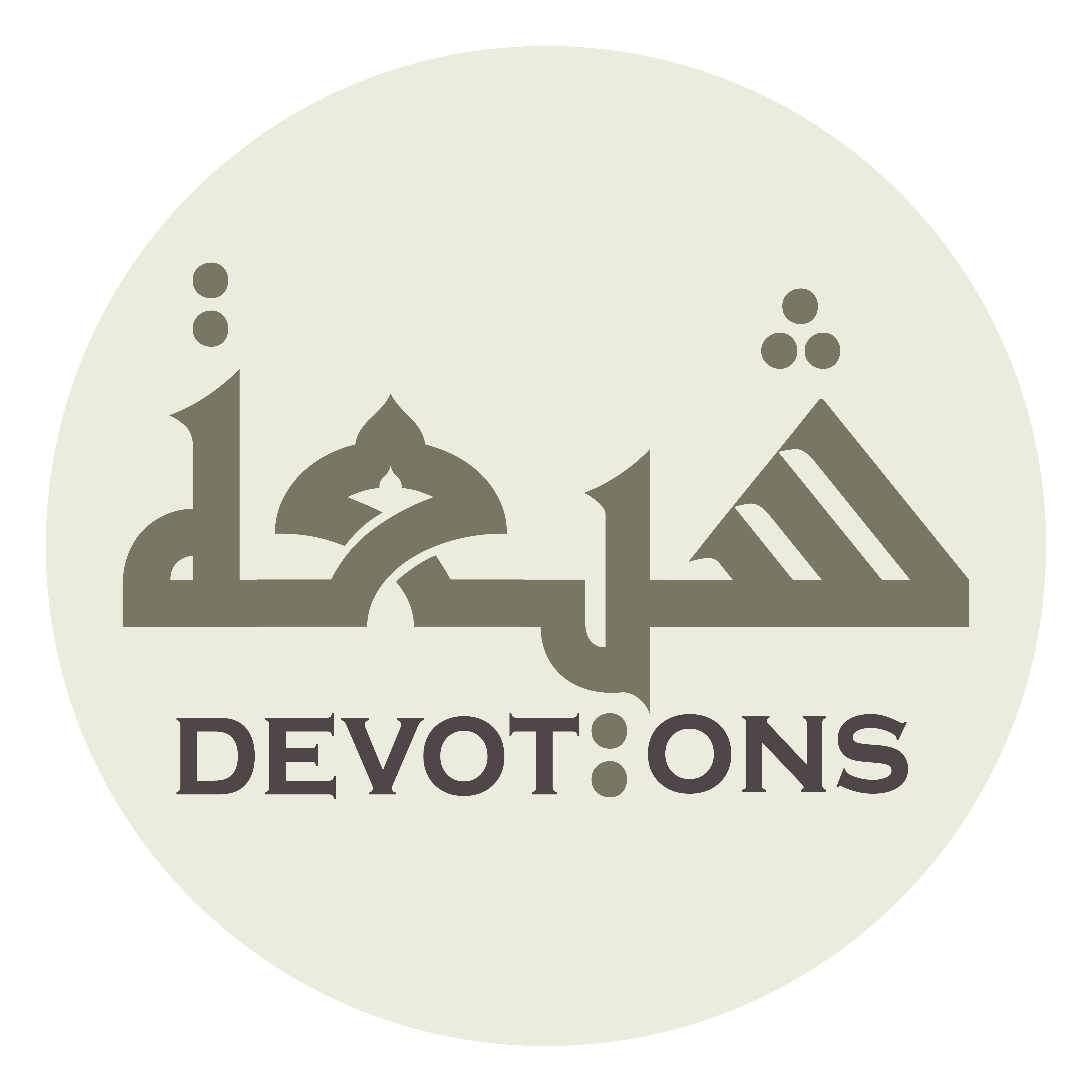 اَللَّهُمَّ صَلِّ عَلَى مُحَمَّدٍ وَ آلِهِ

allāhumma ṣalli `alā muḥammadin wa ālih

O God, bless Muhammad and his Household,
Dua 44 - Sahifat Sajjadiyyah
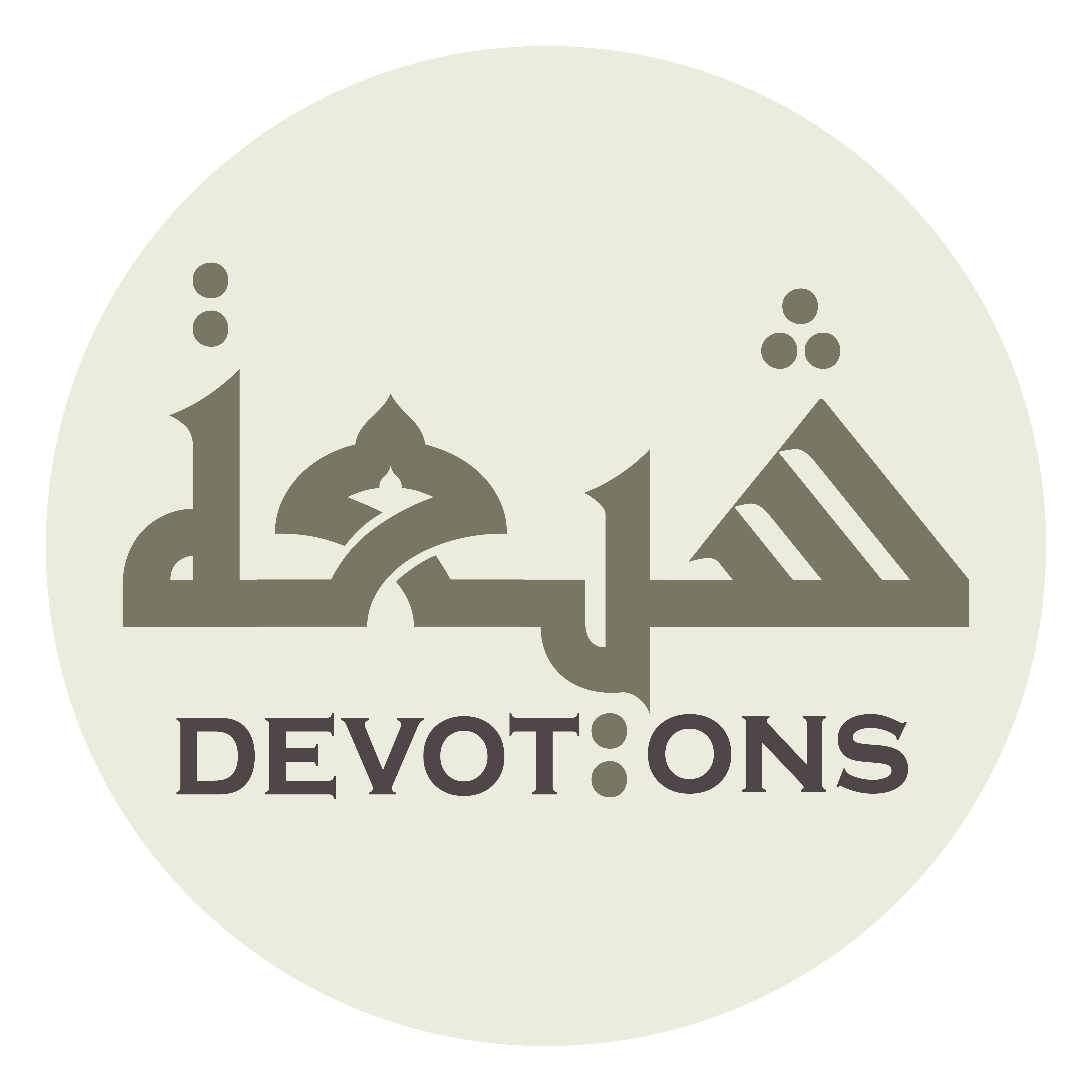 وَأَلْهِمْنَا مَعْرِفَةَ فَضْلِهِ وَإِجْلَالَ حُرْمَتِهِ

wa-alhimnā ma`rifata faḍlihi wa-ijlāla ḥur-matih

inspire us with knowledge of its excellence, veneration of its inviolability,
Dua 44 - Sahifat Sajjadiyyah
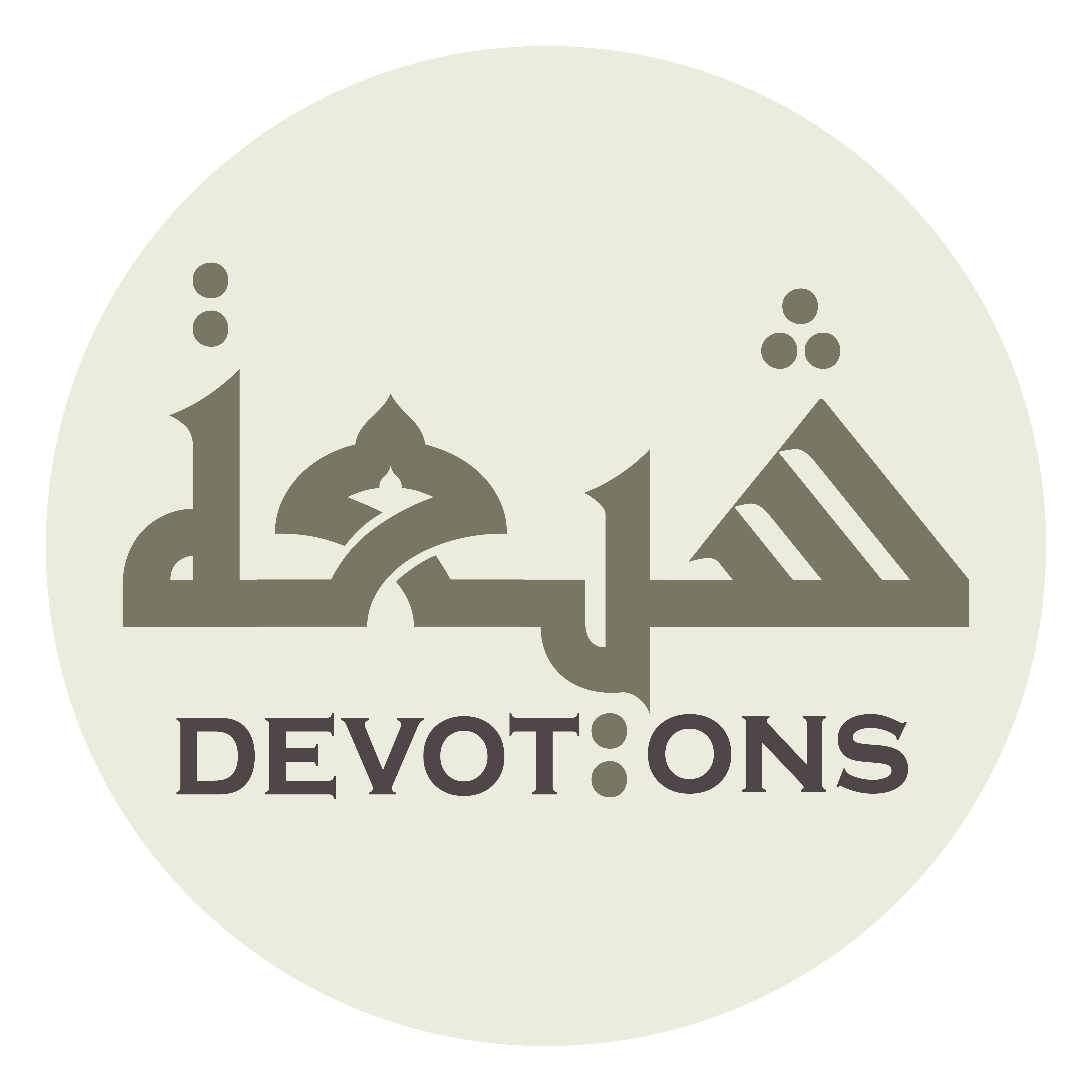 وَالتَّحَفُّظَ مِمَّا حَظَرْتَ فِيهِ

wat taḥaffuẓa mimmā ḥaẓar-ta fīh

and caution against what You hast forbidden within it,
Dua 44 - Sahifat Sajjadiyyah
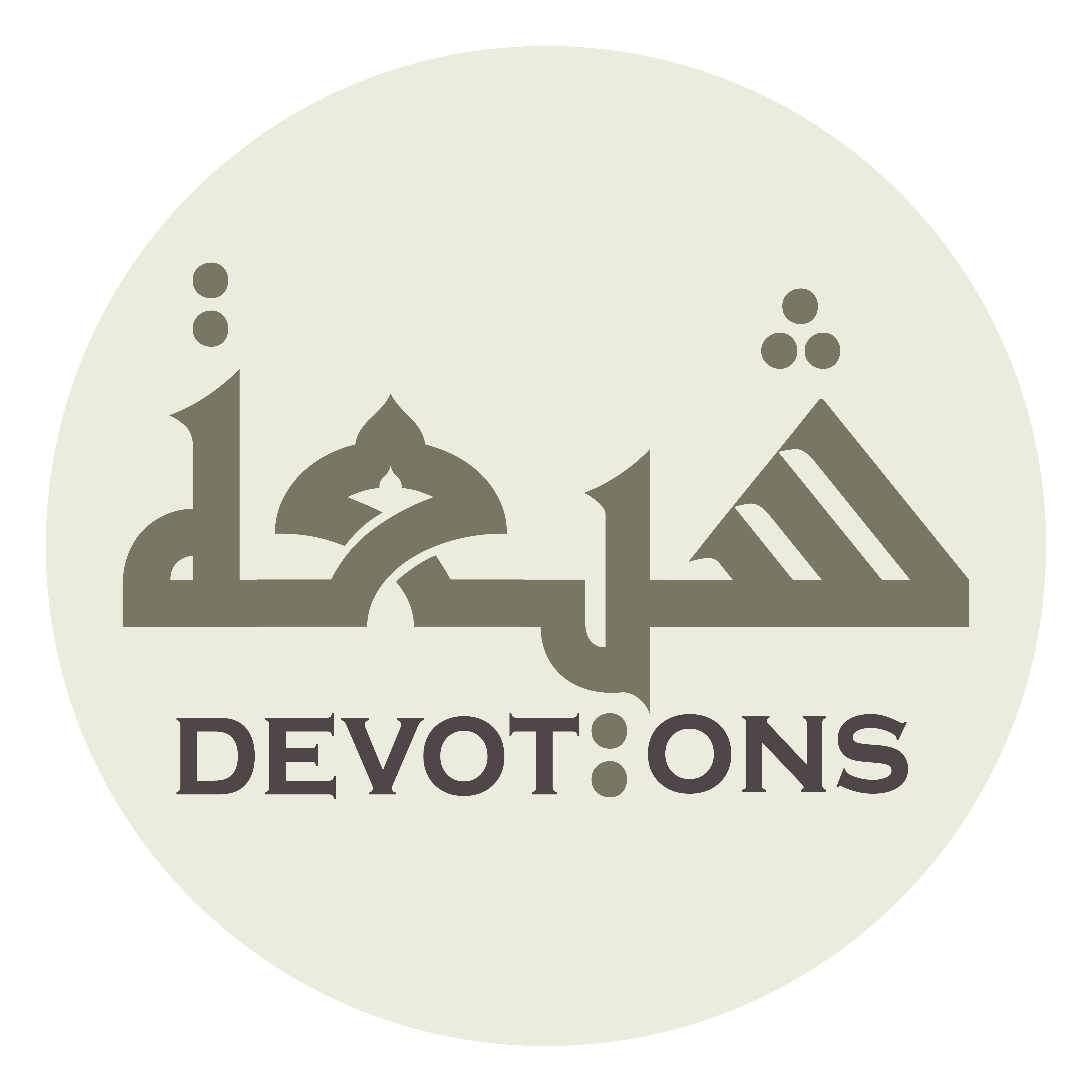 وَأَعِنَّا عَلَى صِيَامِهِ بِكَفِّ الْجَوَارِحِ عَنْ مَعَاصِيكَ

wa-a`innā `alā ṣiyāmihi bikaffil jawāriḥi `an ma`āṣīk

and help us to fast in it by our restraining our limbs from acts of disobedience toward You
Dua 44 - Sahifat Sajjadiyyah
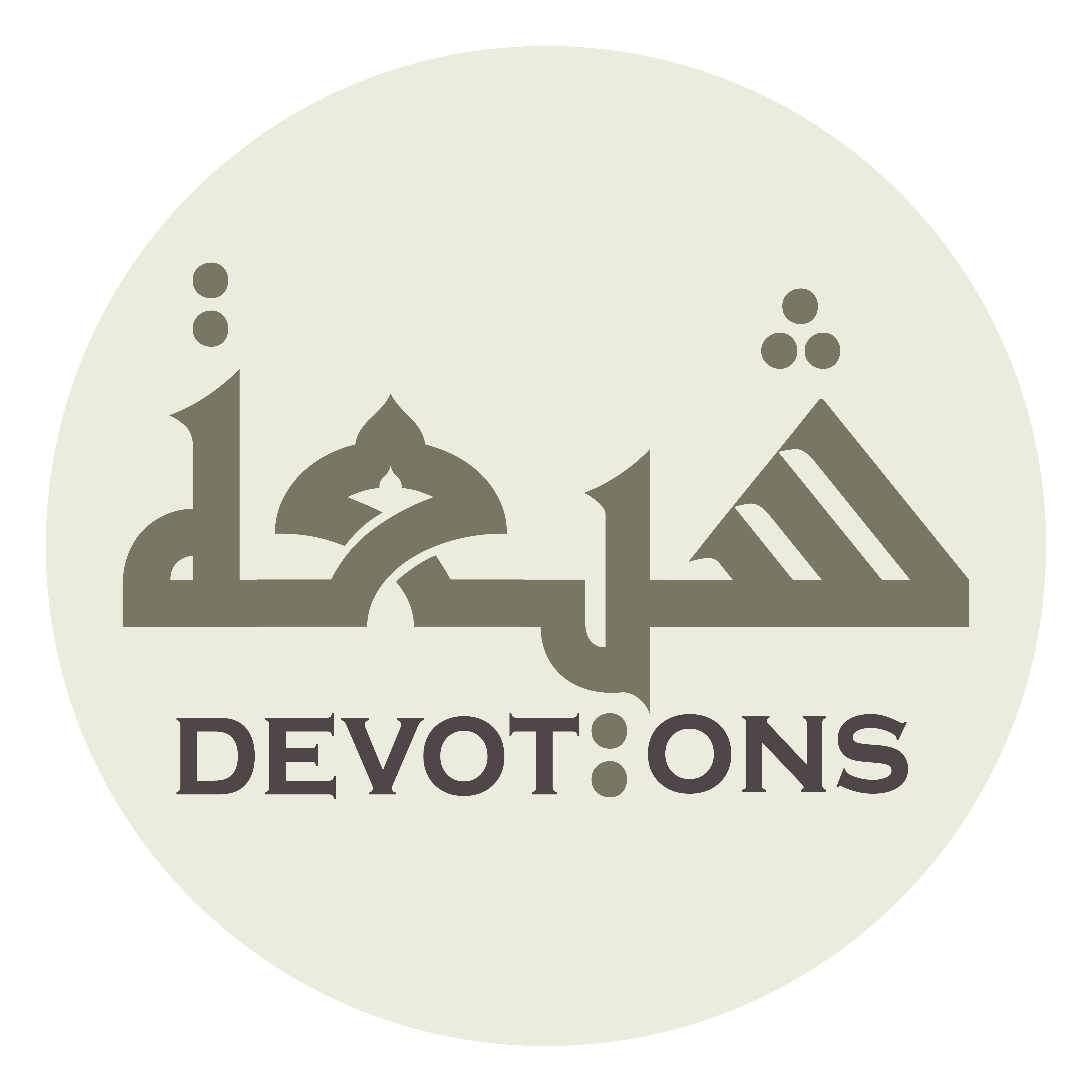 وَاسْتِعْمَالِهَا فِيهِ بِمَا يُرْضِيكَ

wasti`mālihā fīhi bimā yur-ḍīk

and our employing them in that which pleases You,
Dua 44 - Sahifat Sajjadiyyah
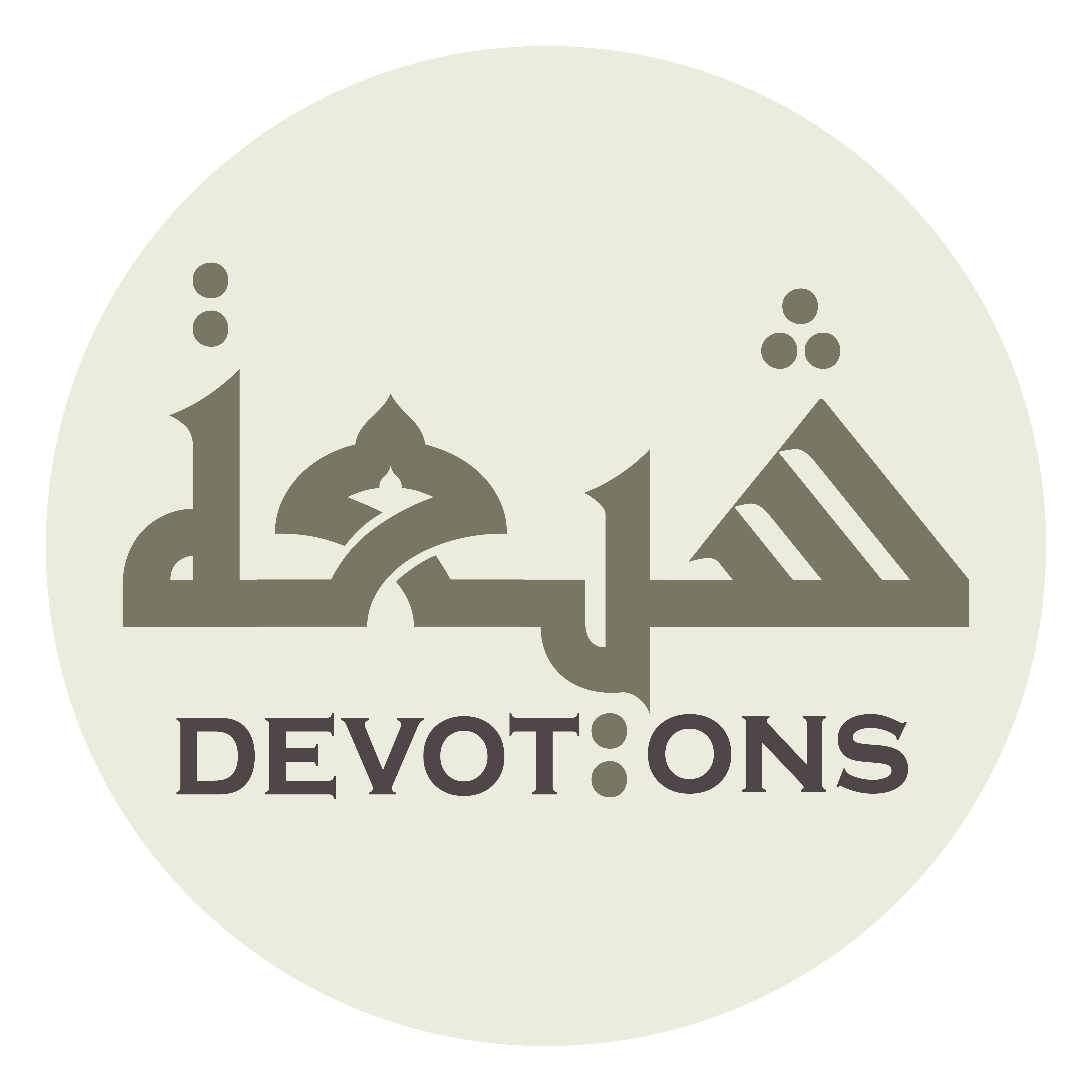 حَتَّى لَا نُصْغِيَ بِأَسْمَاعِنَا إِلَى لَغْوٍ

ḥattā lā nuṣghiya bi-asmā`inā ilā laghw

so that we lend not our ears to idle talk
Dua 44 - Sahifat Sajjadiyyah
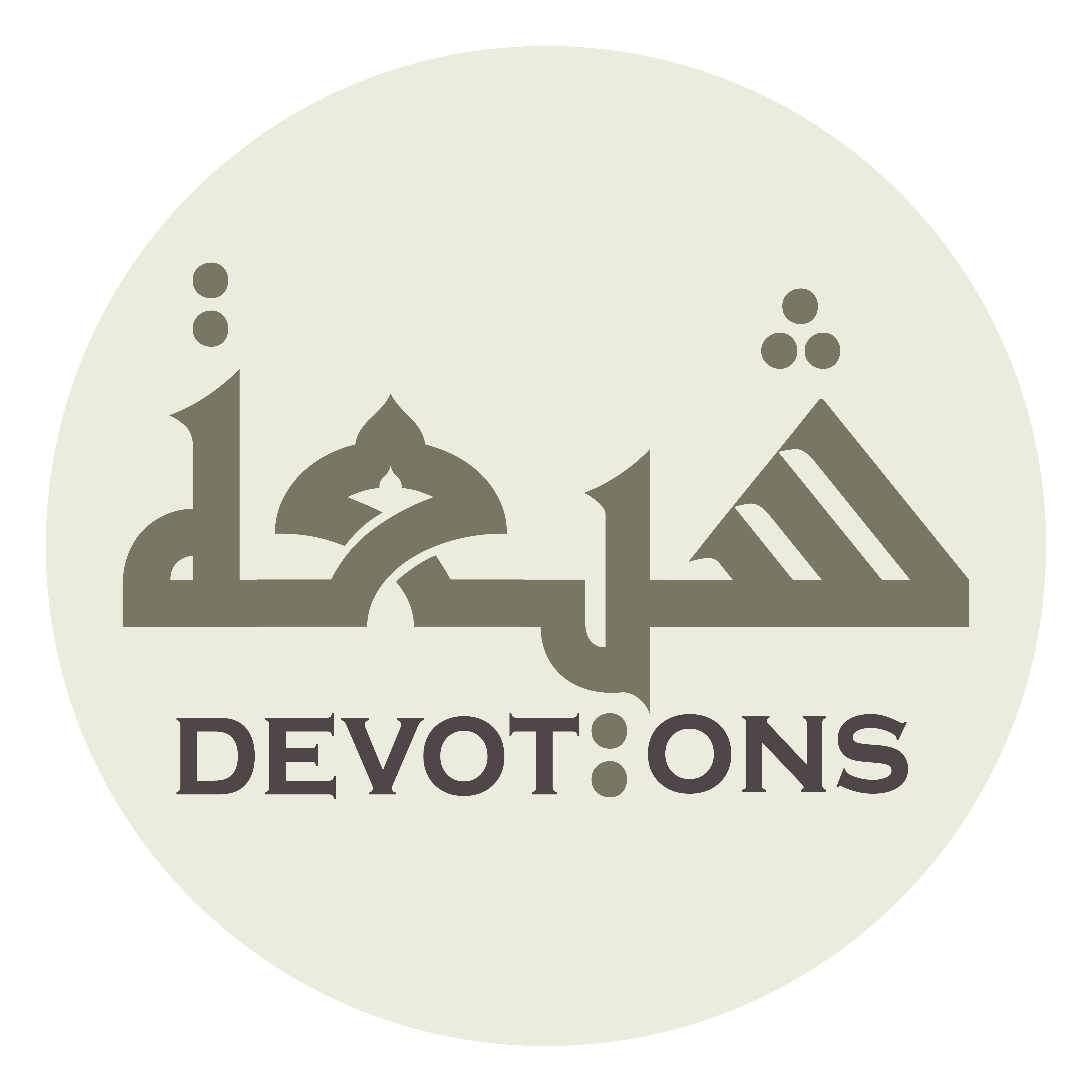 وَلَا نُسْرِعَ بِأَبْصَارِنَا إِلَى لَهْوٍ

walā nusri`a bi-abṣārinā ilā lahw

and hurry not with our eyes to diversion,
Dua 44 - Sahifat Sajjadiyyah
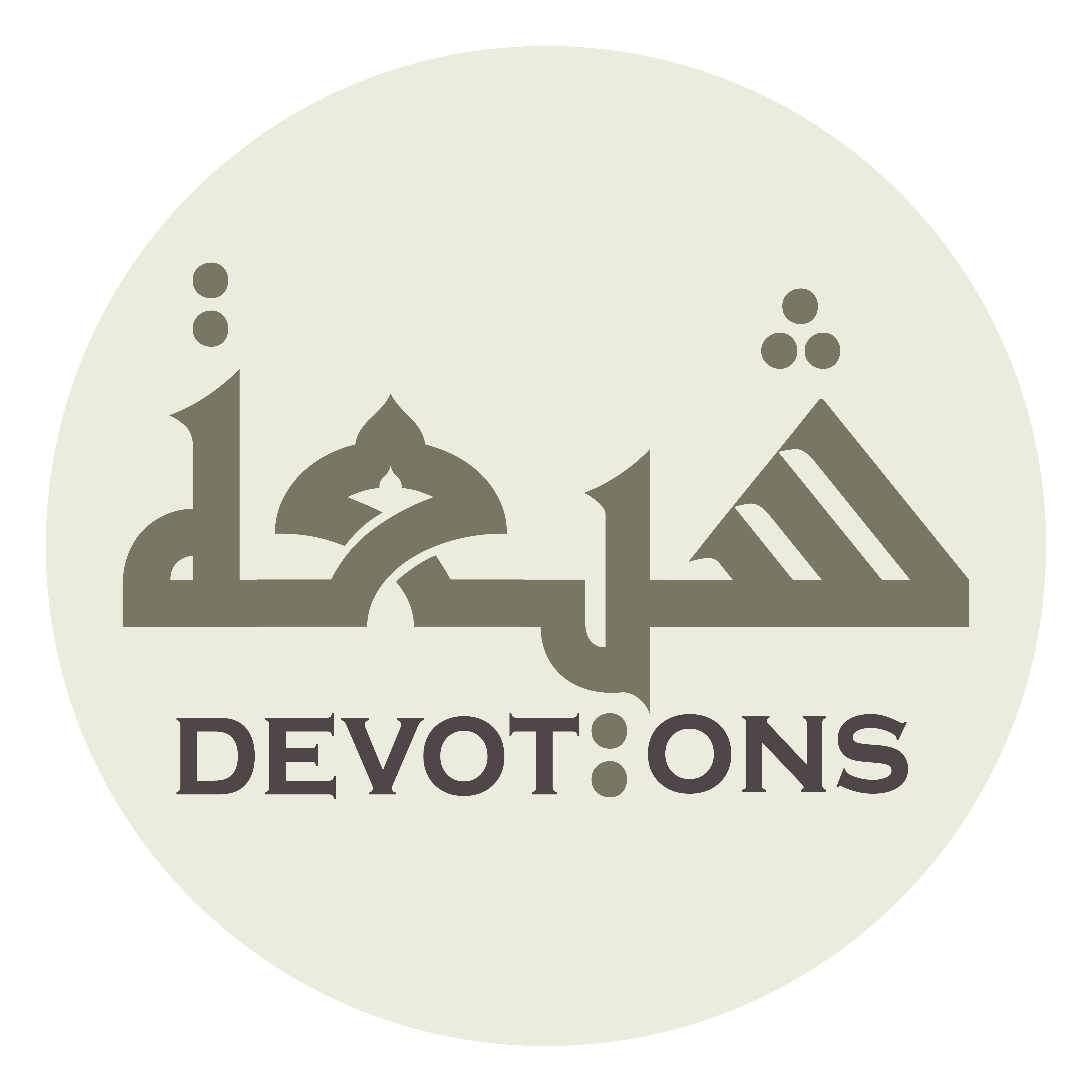 وَحَتَّى لَا نَبْسُطَ أَيْدِيَنَا إِلَى مَحْظُورٍ

waḥattā lā nabsuṭa aydiyanā ilā maḥẓūr

we stretch not our hands toward the forbidden
Dua 44 - Sahifat Sajjadiyyah
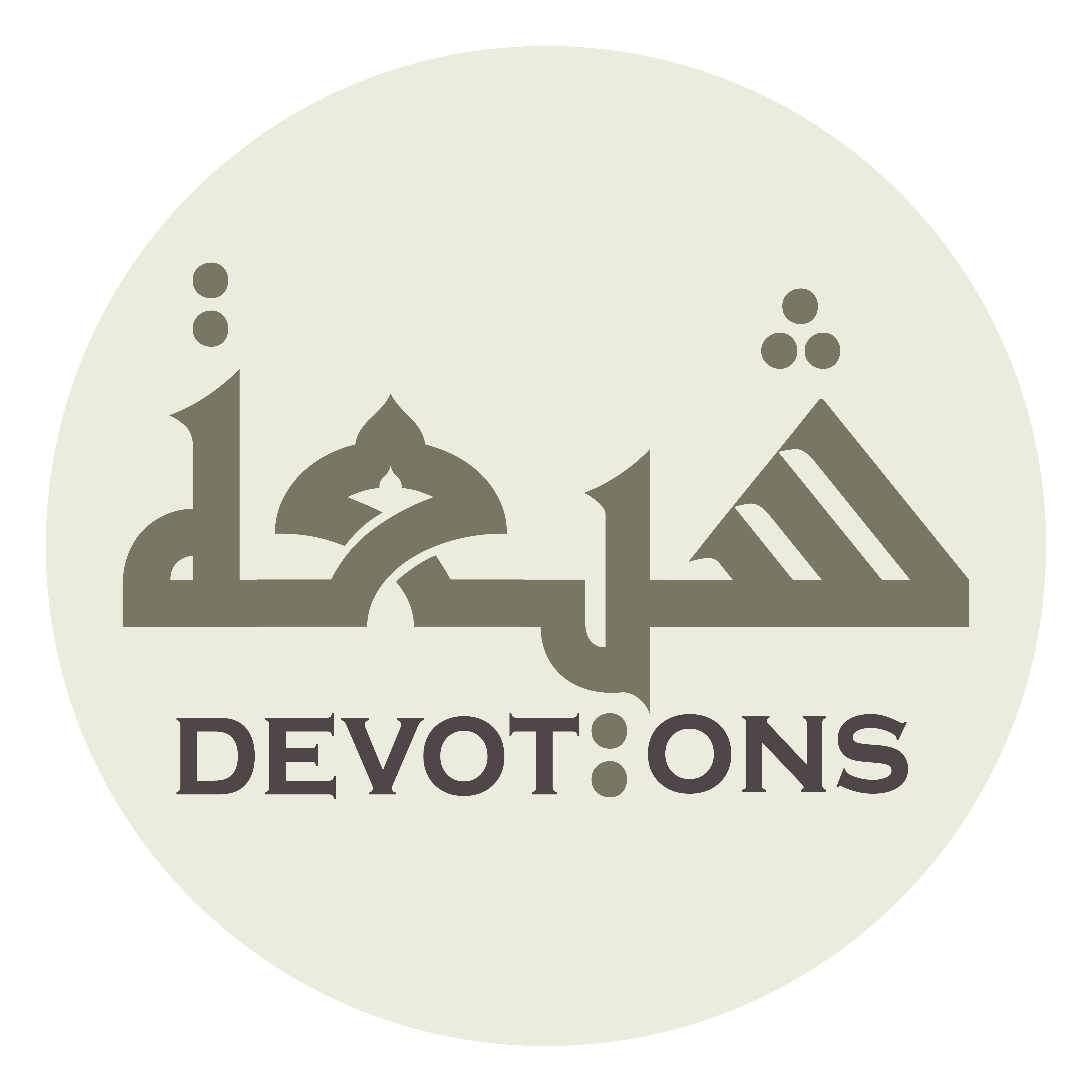 وَلَا نَخْطُوَ بِأَقْدَامِنَا إِلَى مَحْجُورٍ

walā nakhṭuwa bi-aqdāminā ilā maḥjūr

and stride not with our feet toward the prohibited,
Dua 44 - Sahifat Sajjadiyyah
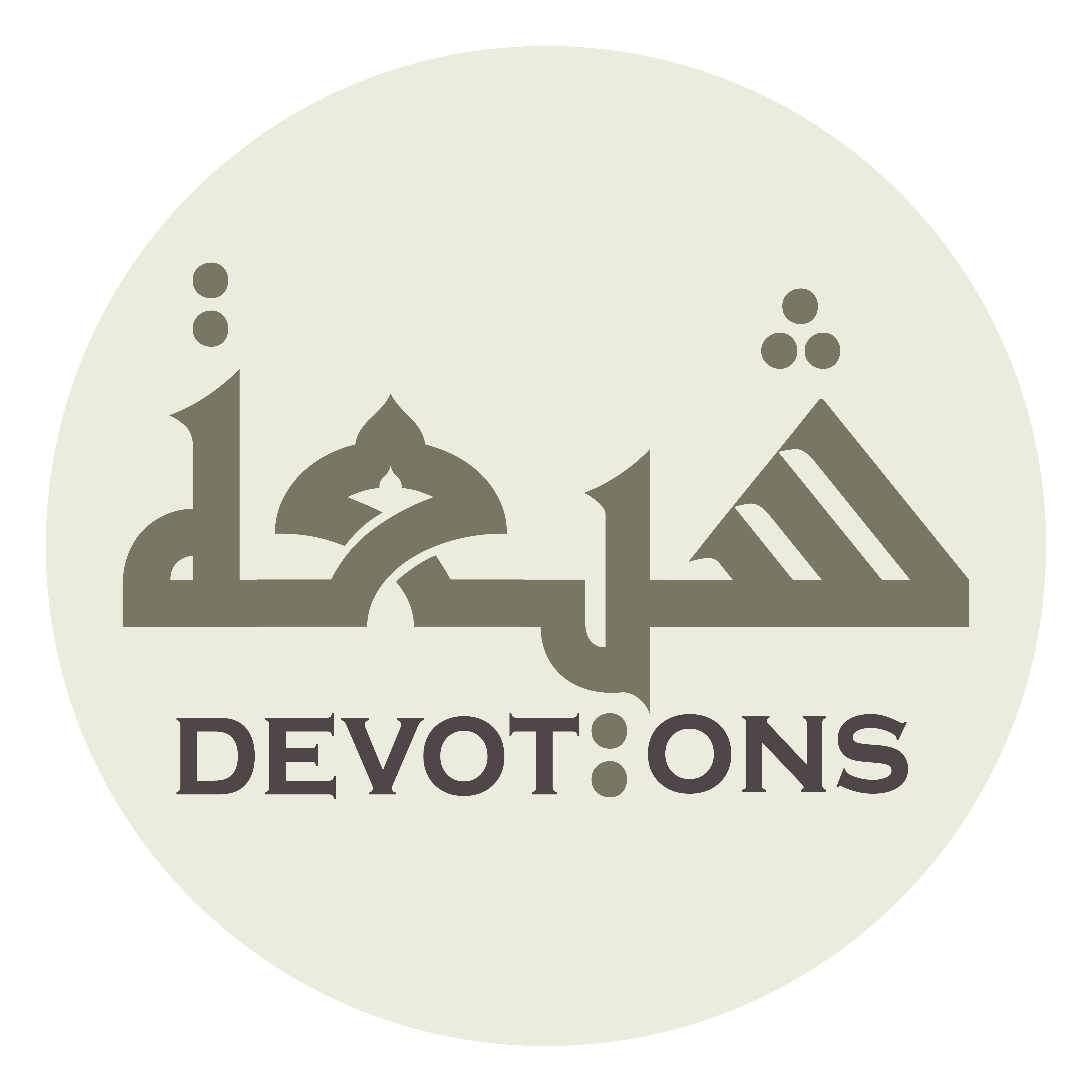 وَحَتَّى لَا تَعِيَ بُطُونُنَا إِلَّا مَا أَحْلَلْتَ

waḥattā lā ta`iya buṭūnunā illā mā aḥlalt

our bellies hold only what You hast made lawful
Dua 44 - Sahifat Sajjadiyyah
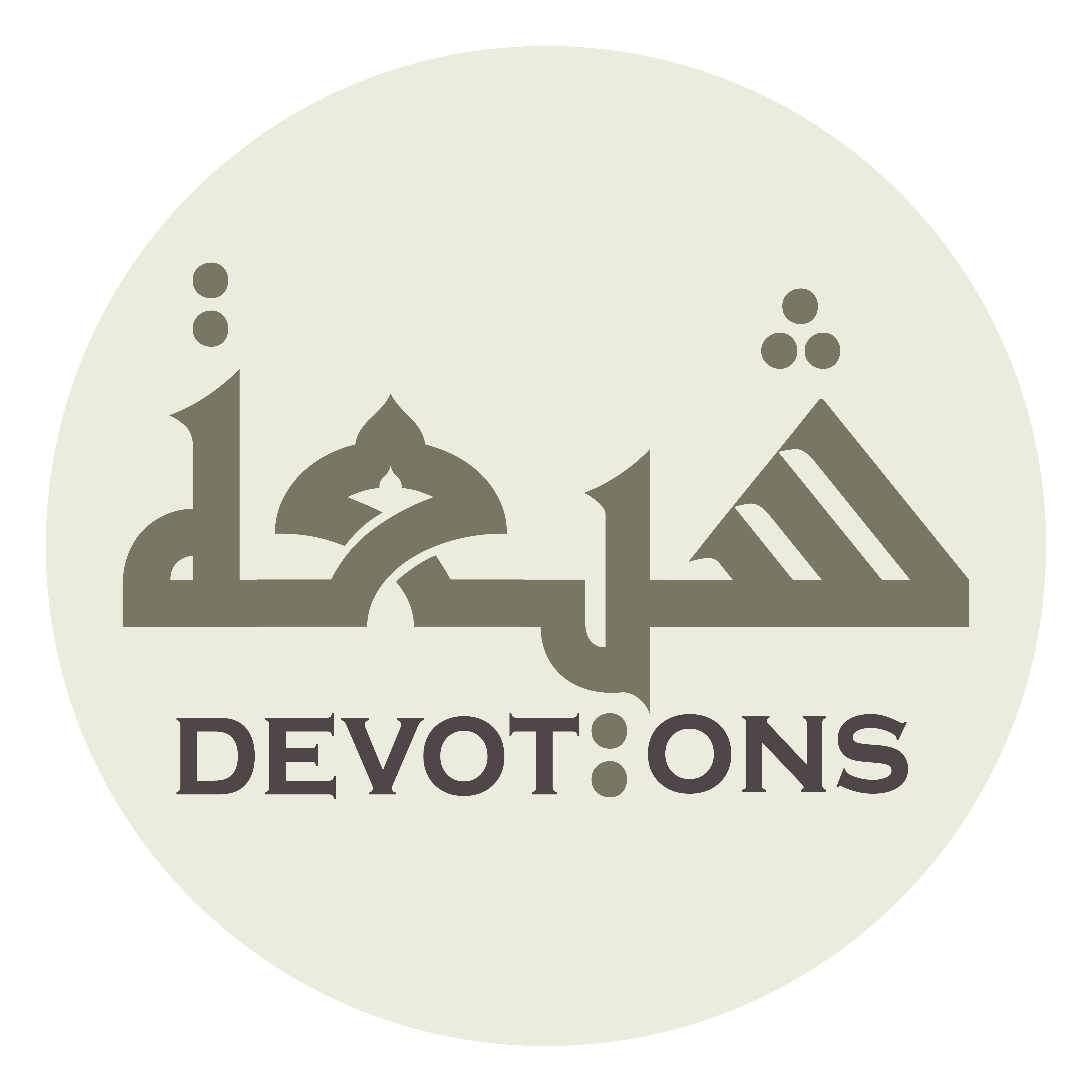 وَلَا تَنْطِقَ أَلْسِنَتُنَا إِلَّا بِمَا مَثَّلْتَ

walā tanṭiqa alsinatunā illā bimā mathhalt

and our tongues speak only what You hast exemplified,
Dua 44 - Sahifat Sajjadiyyah
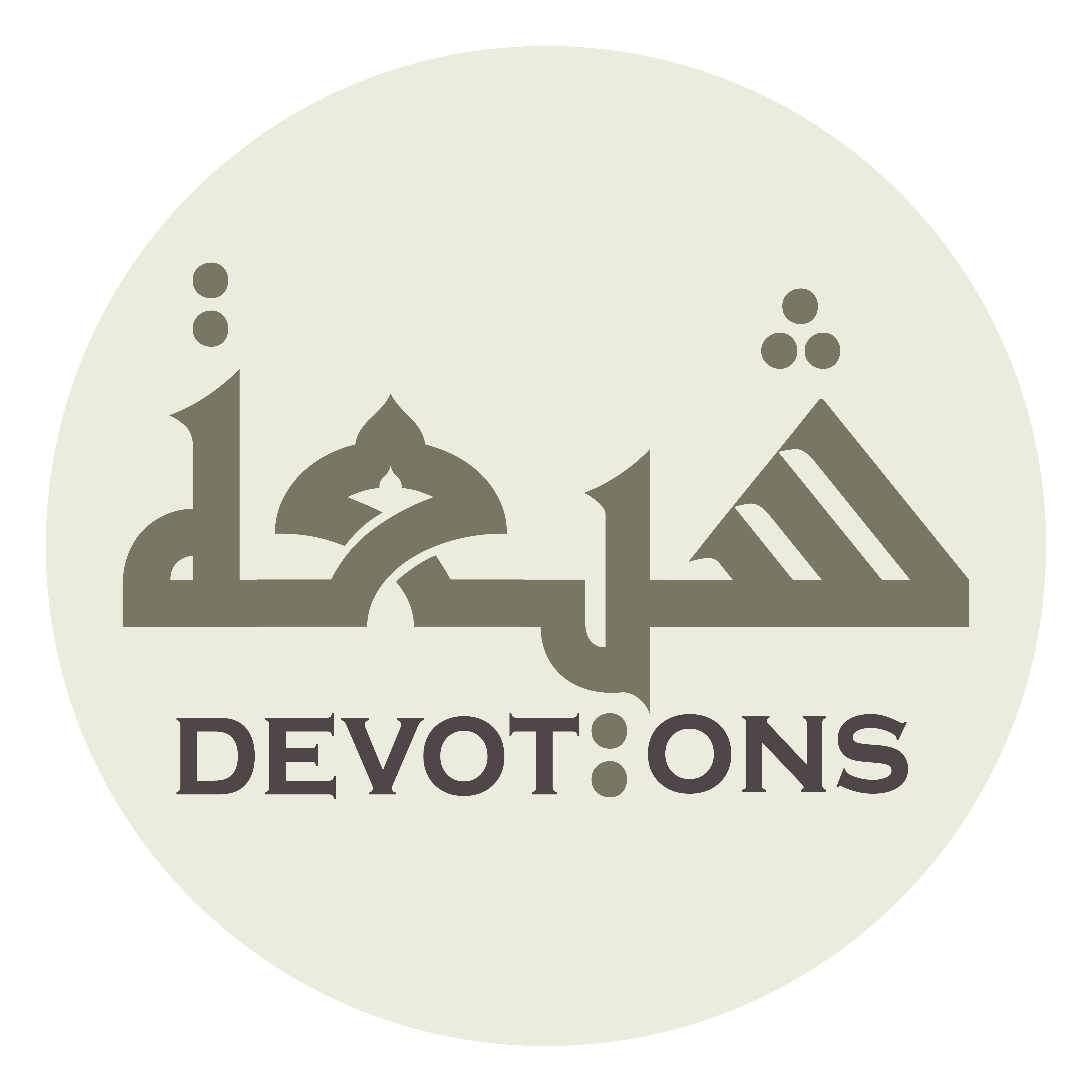 وَلَا نَتَكَلَّفَ إِلَّا مَا يُدْنِيْ مِنْ ثَوَابِكَ

walā natakallafa illā mā yudnī min thawābik

we undertake nothing but what brings close to Your reward
Dua 44 - Sahifat Sajjadiyyah
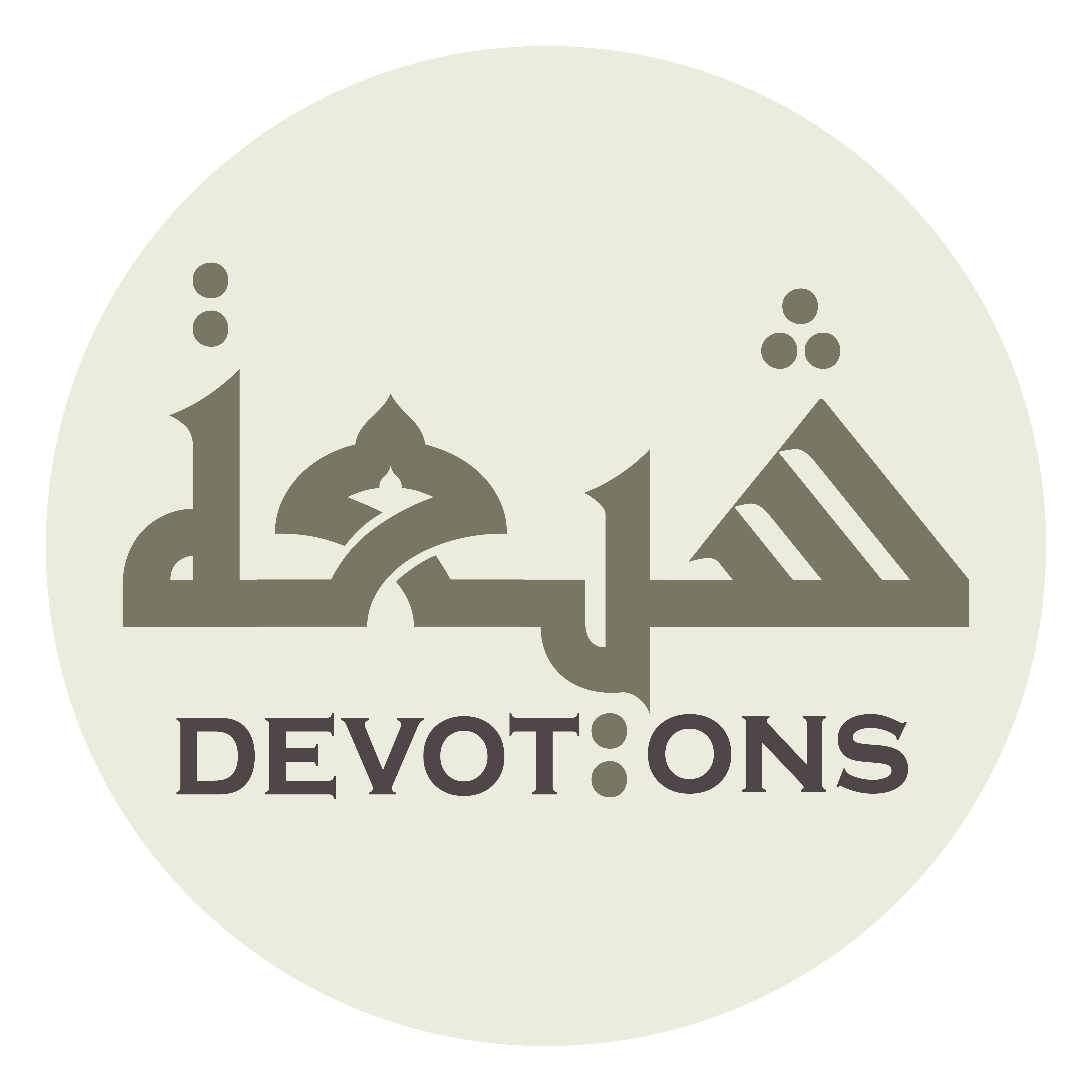 وَلَا نَتَعَاطَى إِلَّا الَّذِيْ يَقِيْ مِنْ عِقَابِكَ

walā nata`āṭā illal ladhī yaqī min `iqābik

and pursue nothing but what protects from Your punishment!
Dua 44 - Sahifat Sajjadiyyah
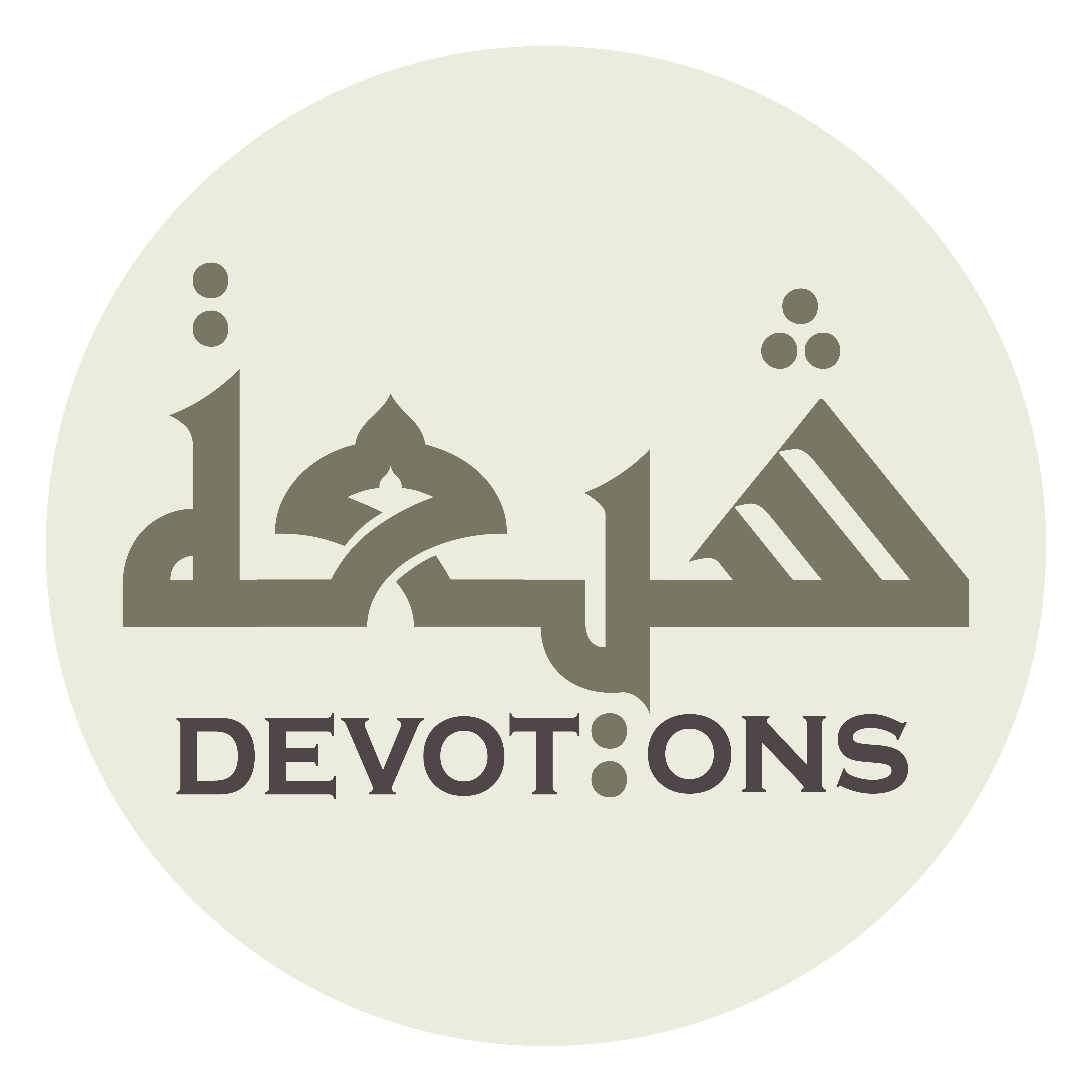 ثُمَّ خَلِّصْ ذٰلِكَ كُلَّهُ مِنْ رِئَاءِ الْمُرَائِينَ وَسُمْعَةِ الْمُسْمِعِينَ

thumma khalliṣ dhālika kullahu min ri-ā-il murā-īna wasum`atil musmi`īn

Then rid all of that from the false show of the false showers and the fame seeking of the fame seekers,
Dua 44 - Sahifat Sajjadiyyah
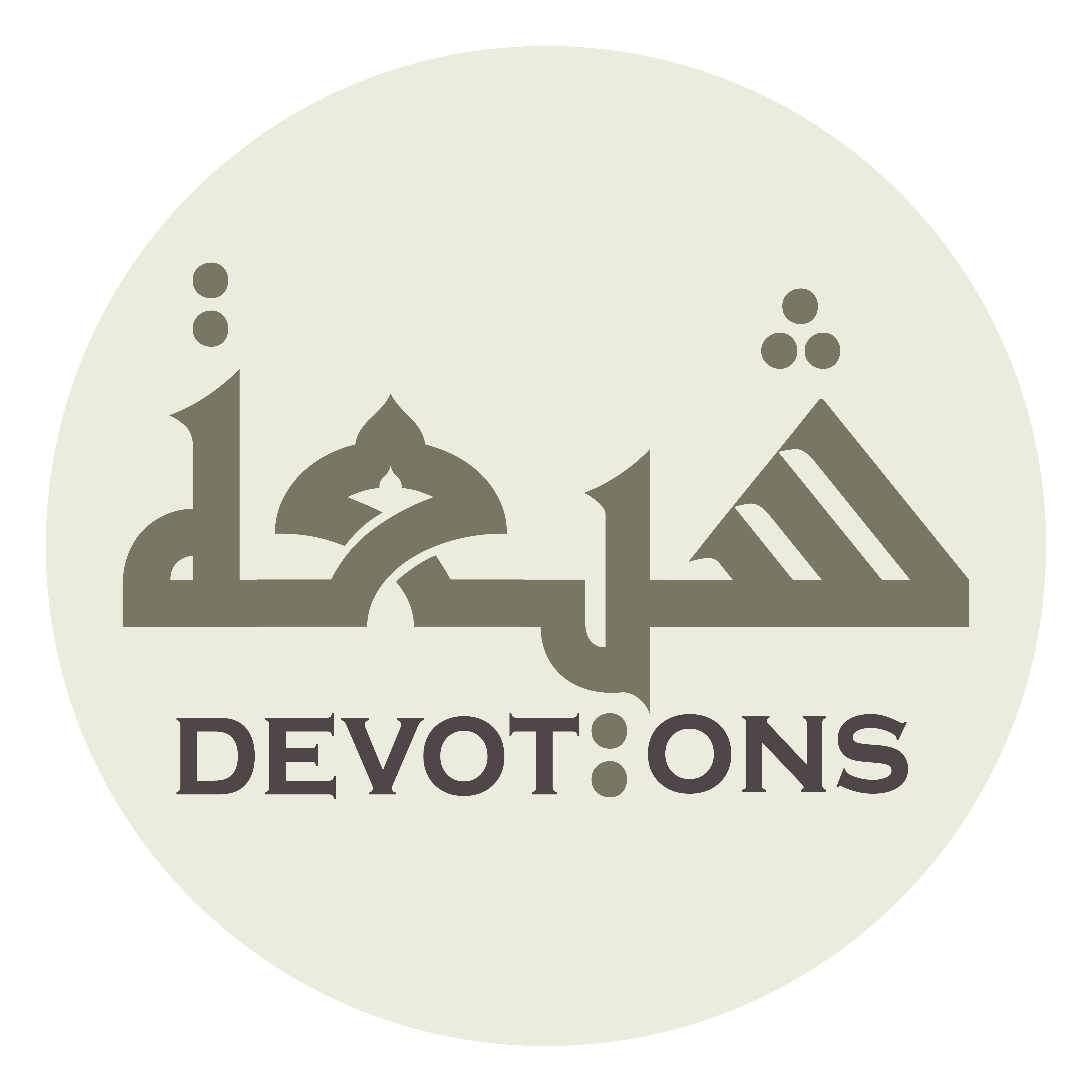 لَا نَشْرِكُ فِيهِ أَحَدًا دُونَكَ

lā nashriku fīhi aḥadan dūnak

lest we associate therein anything with You
Dua 44 - Sahifat Sajjadiyyah
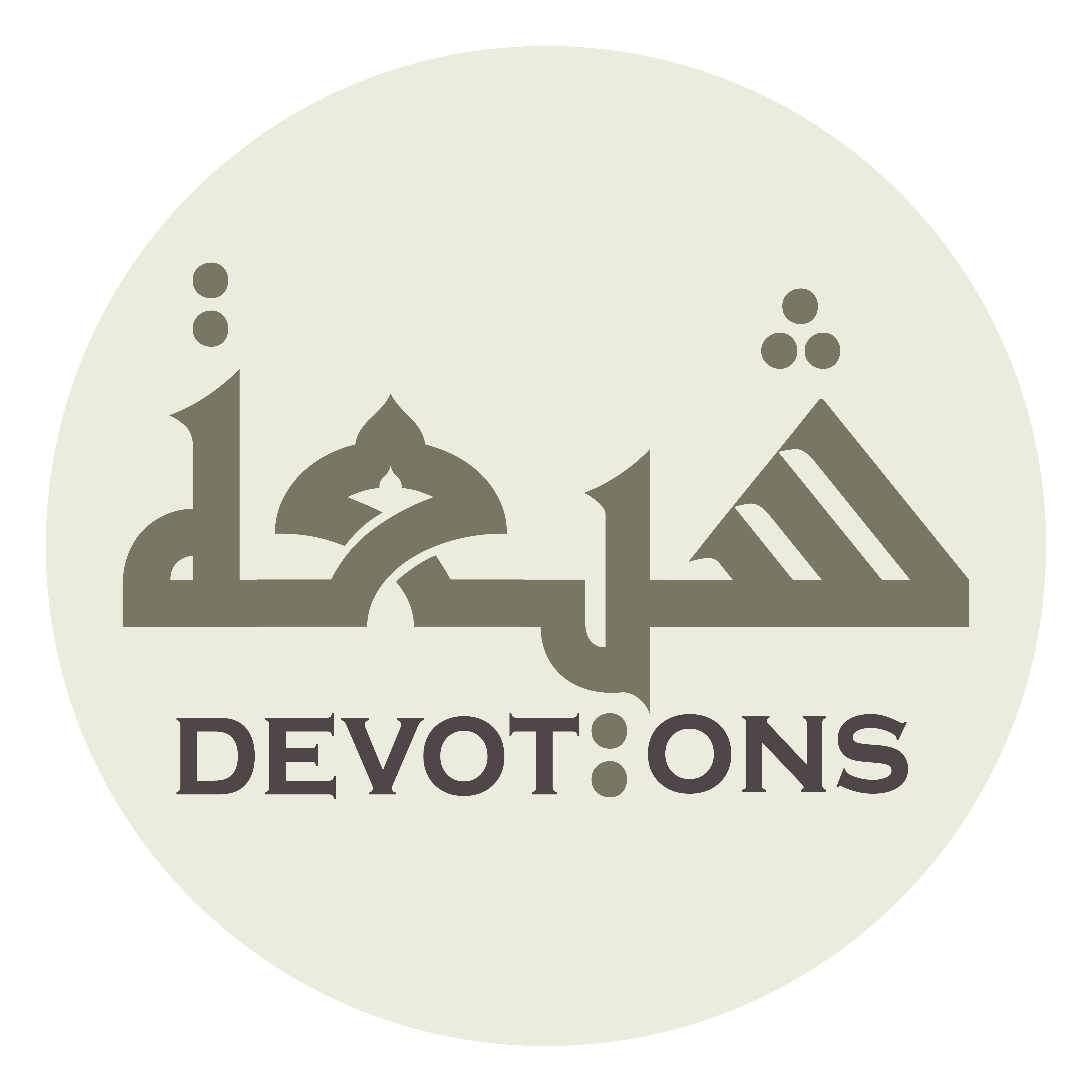 وَلَا نَبْتَغِيْ فِيهِ مُرَادًا سِوَاكَ

walā nabtaghī fīhi murādan siwāk

or seek therein any object of desire but You!
Dua 44 - Sahifat Sajjadiyyah
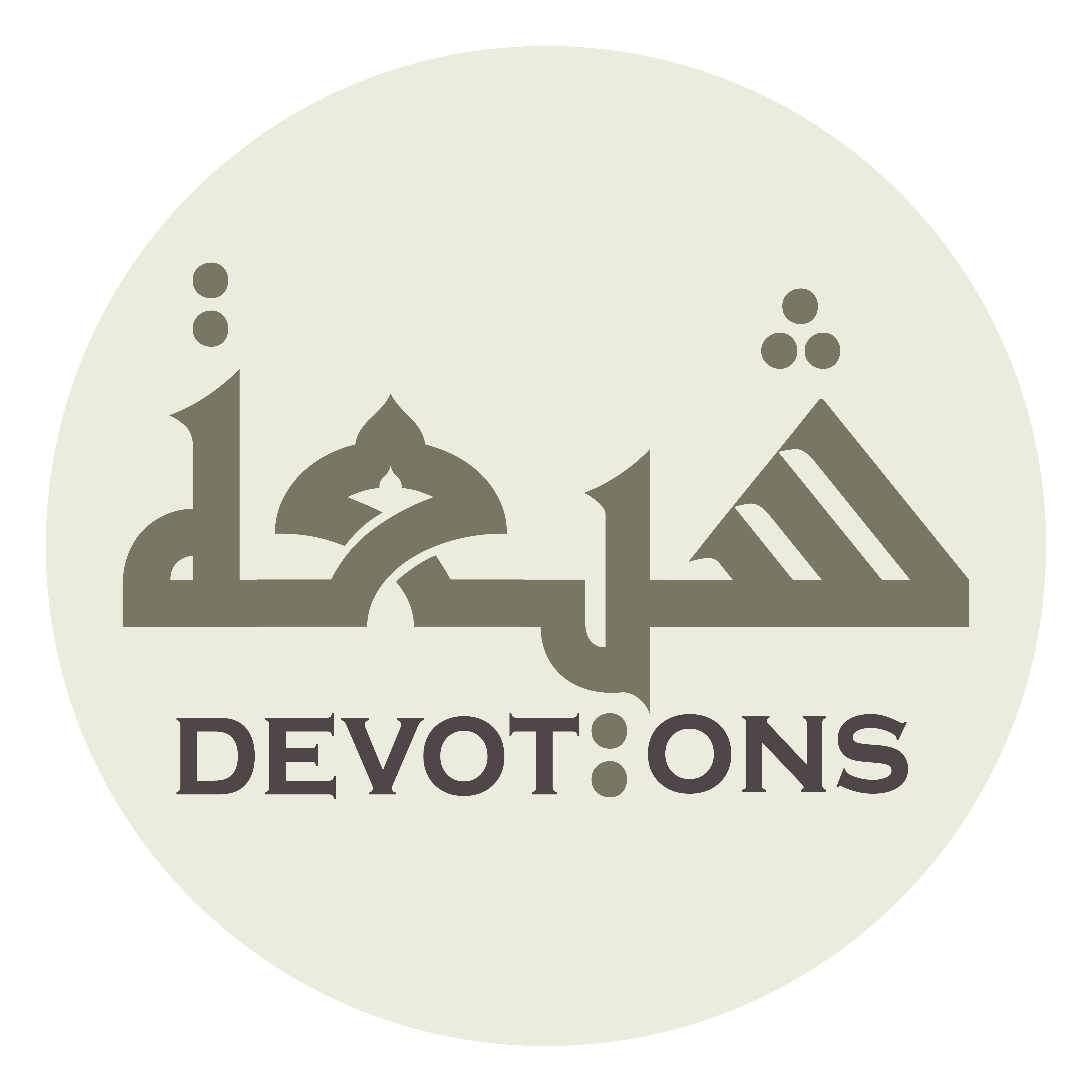 اَللَّهُمَّ صَلِّ عَلَى مُحَمَّدٍ وَ آلِهِ

allāhumma ṣalli `alā muḥammadin wa ālih

O God, bless Muhammad and his Household,
Dua 44 - Sahifat Sajjadiyyah
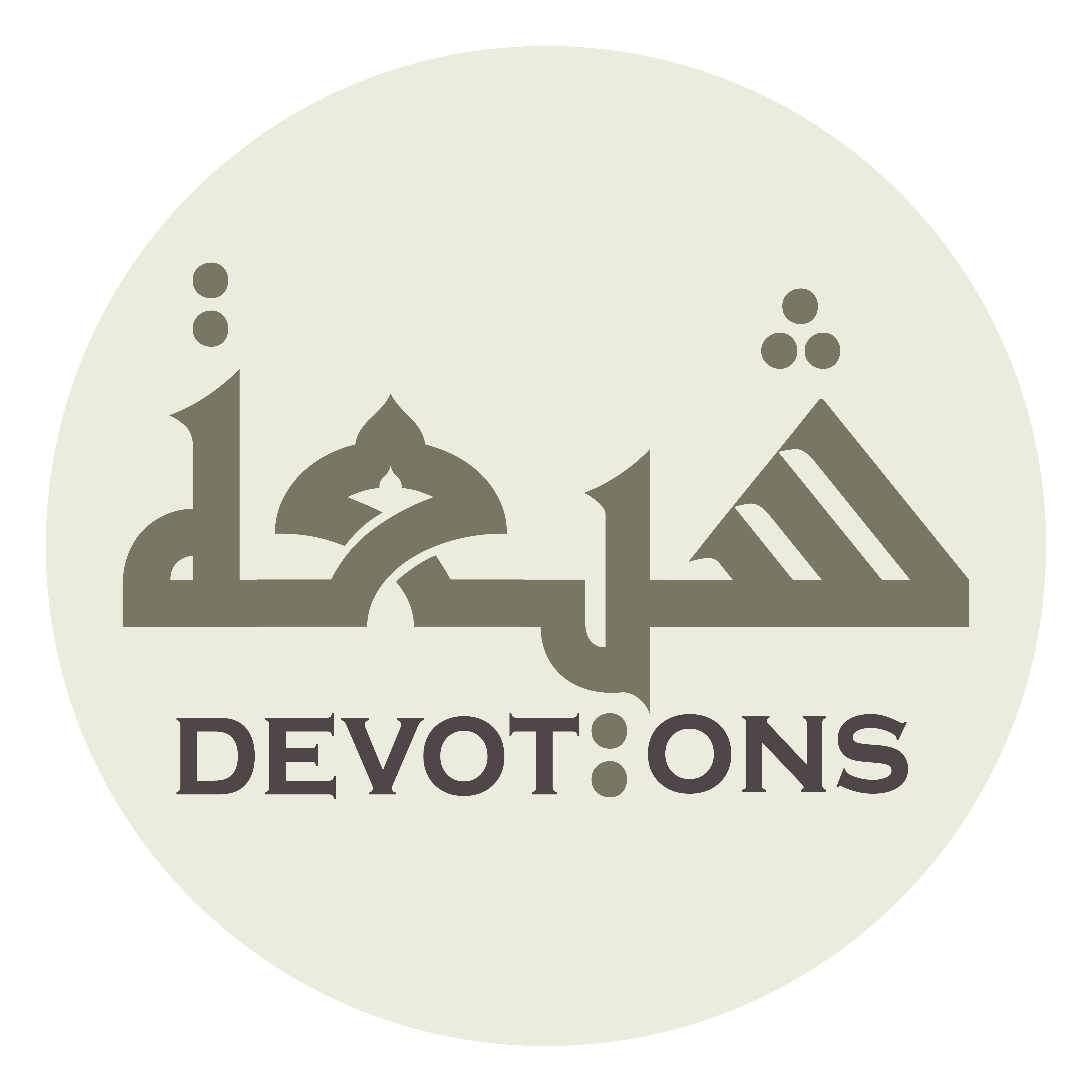 وَقِفْنَا فِيهِ عَلَى مَوَاقِيتِ

waqifnā fīhi `alā mawāqīt

in it make us attend to the appointed moments
Dua 44 - Sahifat Sajjadiyyah
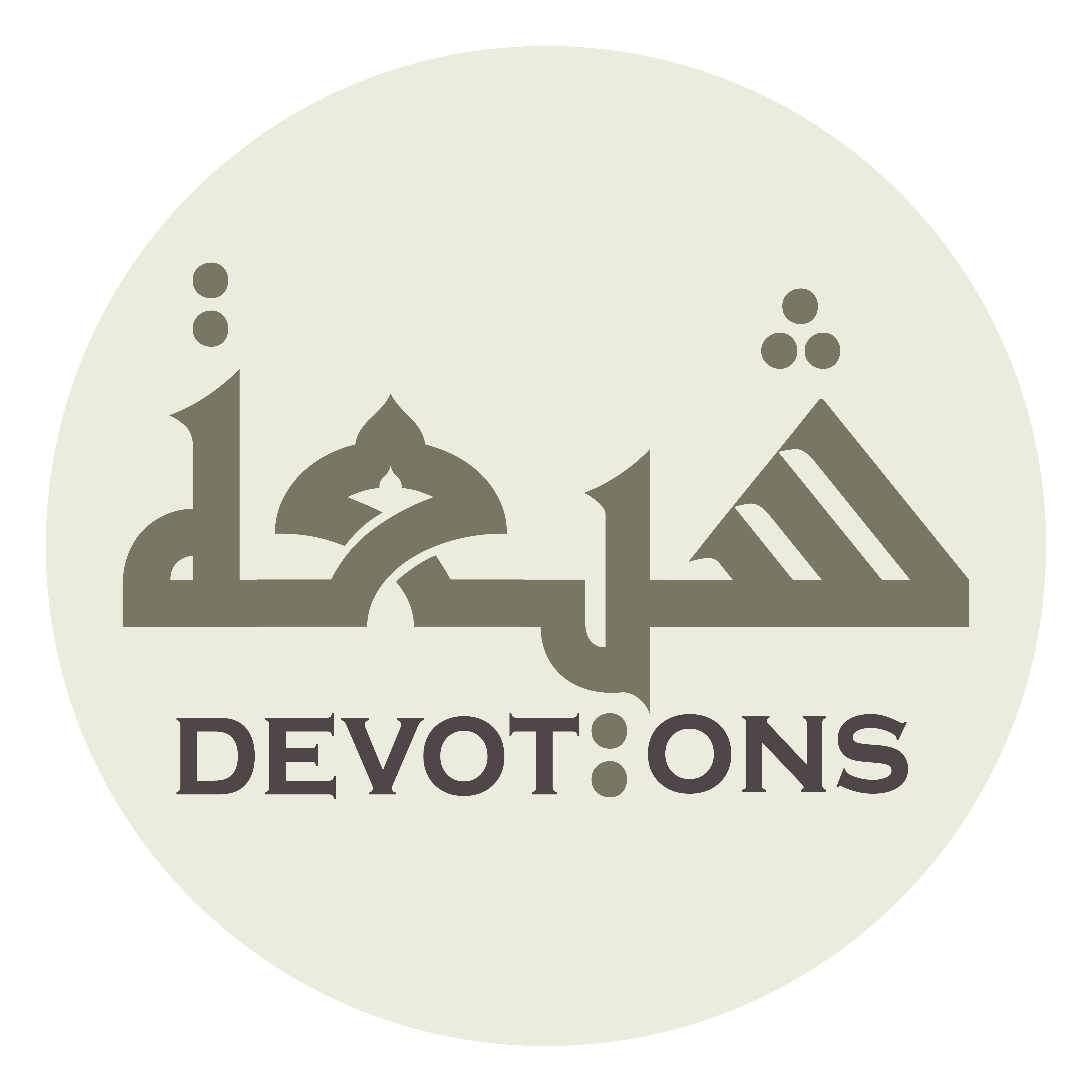 اَلصَّلَوَاتِ الْخَمْسِ بِحُدُودِهَا الَّتِيْ حَدَّدْتَ

aṣ ṣalawātil khamsi biḥudūdihal latī ḥaddadt

of the five prayers within the bounds You hast set,
Dua 44 - Sahifat Sajjadiyyah
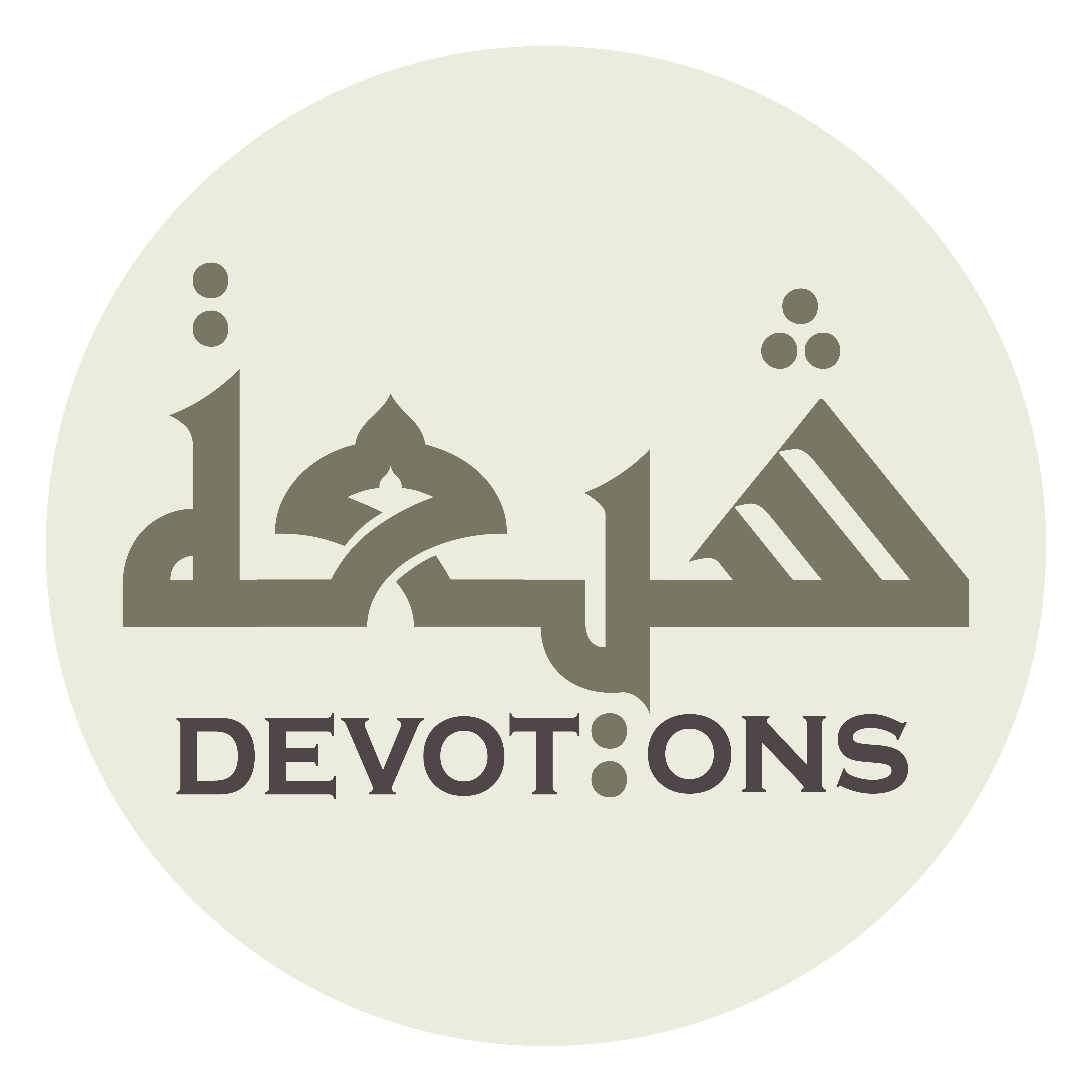 وَفُرُوضِهَا الَّتِيْ فَرَضْتَ وَوَظَائِفِهَا الَّتِيْ وَظَّفْتَ

wafurūḍihal latī faraḍta wawaẓā-ifihal latī waẓẓaft

the obligations You hast decreed, the duties You hast assigned,
Dua 44 - Sahifat Sajjadiyyah
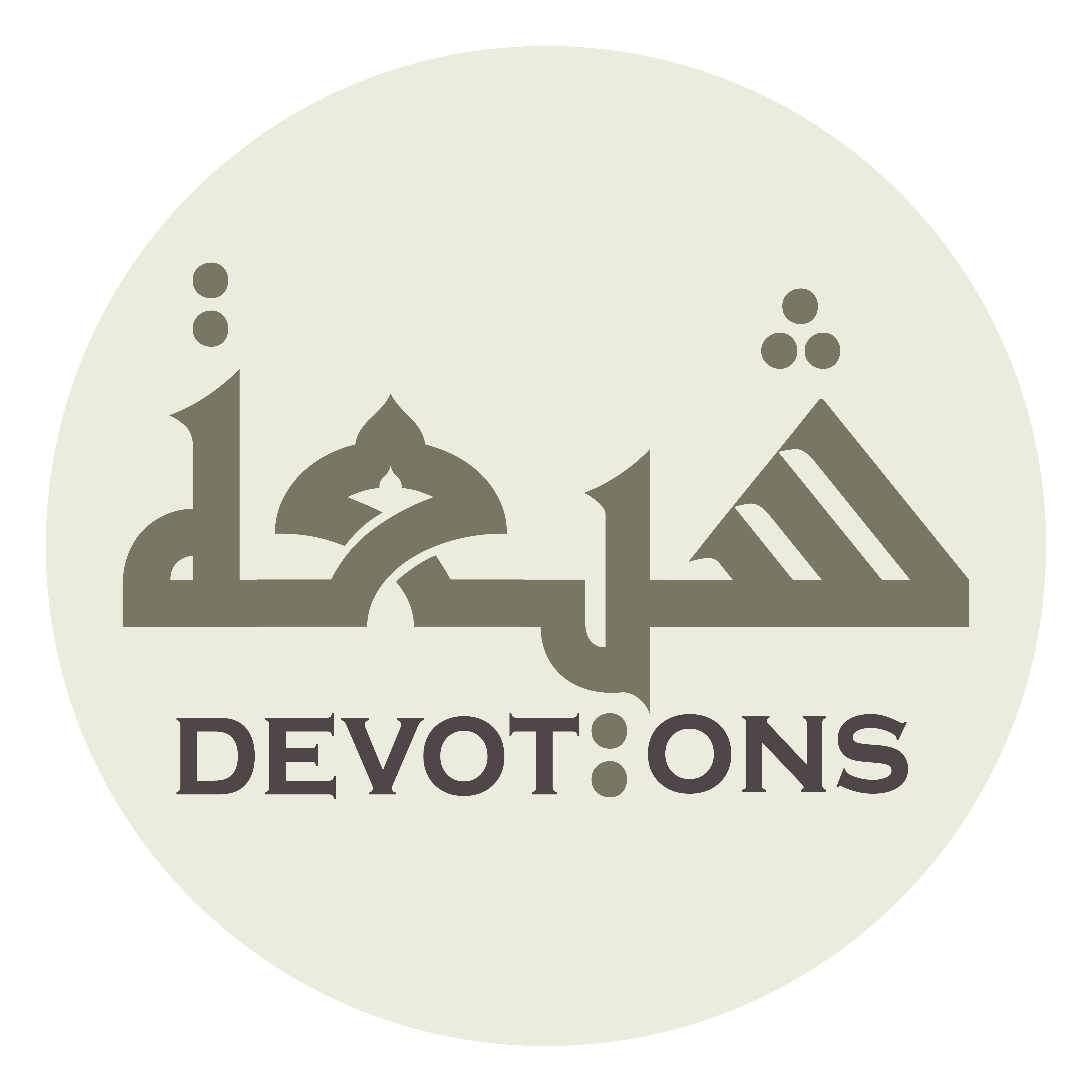 وَأَوْقَاتِهَا الَّتِيْ وَقَّتَّ

wa-awqātihal latī waqqatt

and the times You hast specified;
Dua 44 - Sahifat Sajjadiyyah
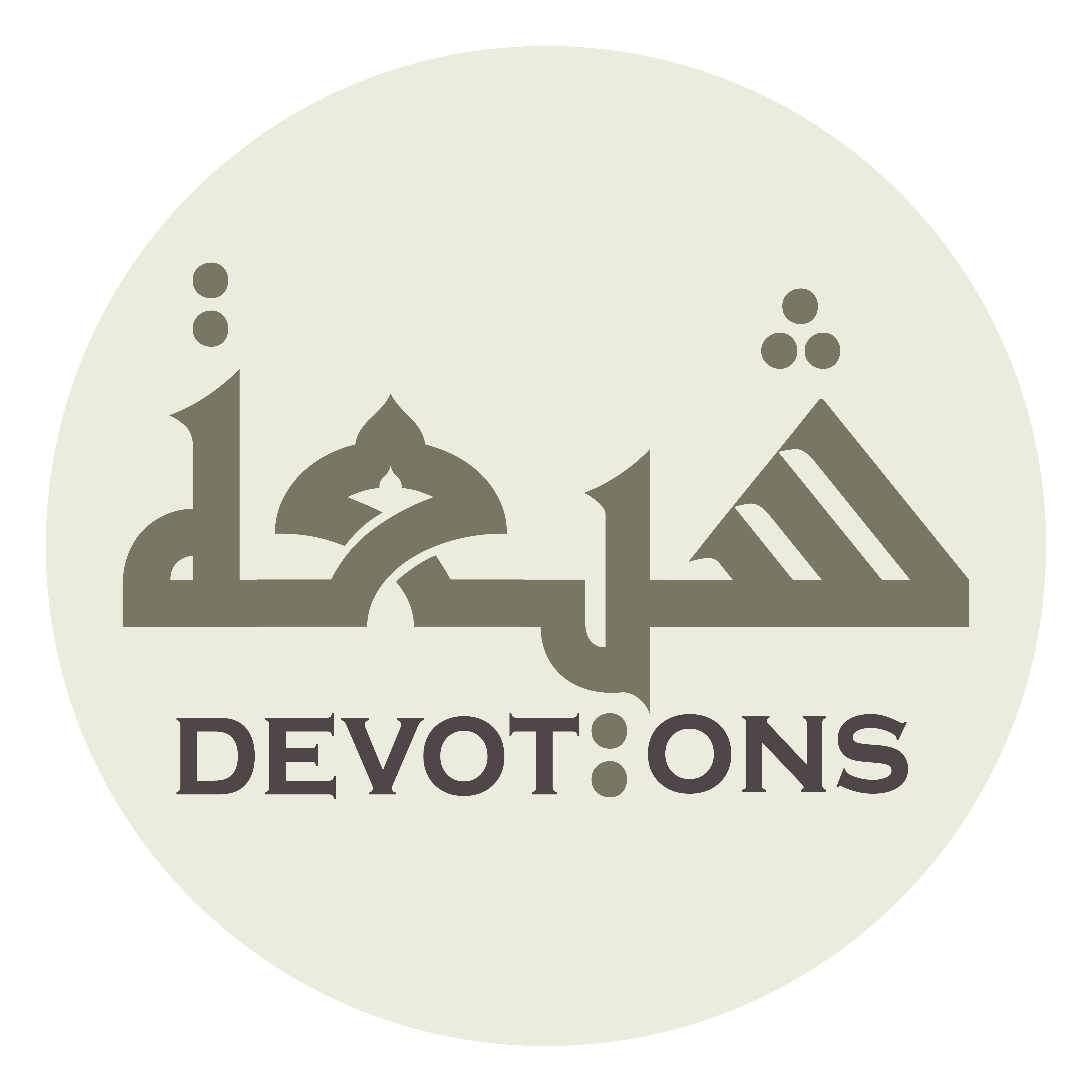 وَأَنْزِلْنَا فِيهَا مَنْزِلَةَ الْمُصِيبِينَ لِمَنَازِلِهَا

wa-anzilnā fīhā manzilatal muṣībīna limanāzilihā

and in the prayers make us alight in the station of the keepers of their stations,
Dua 44 - Sahifat Sajjadiyyah
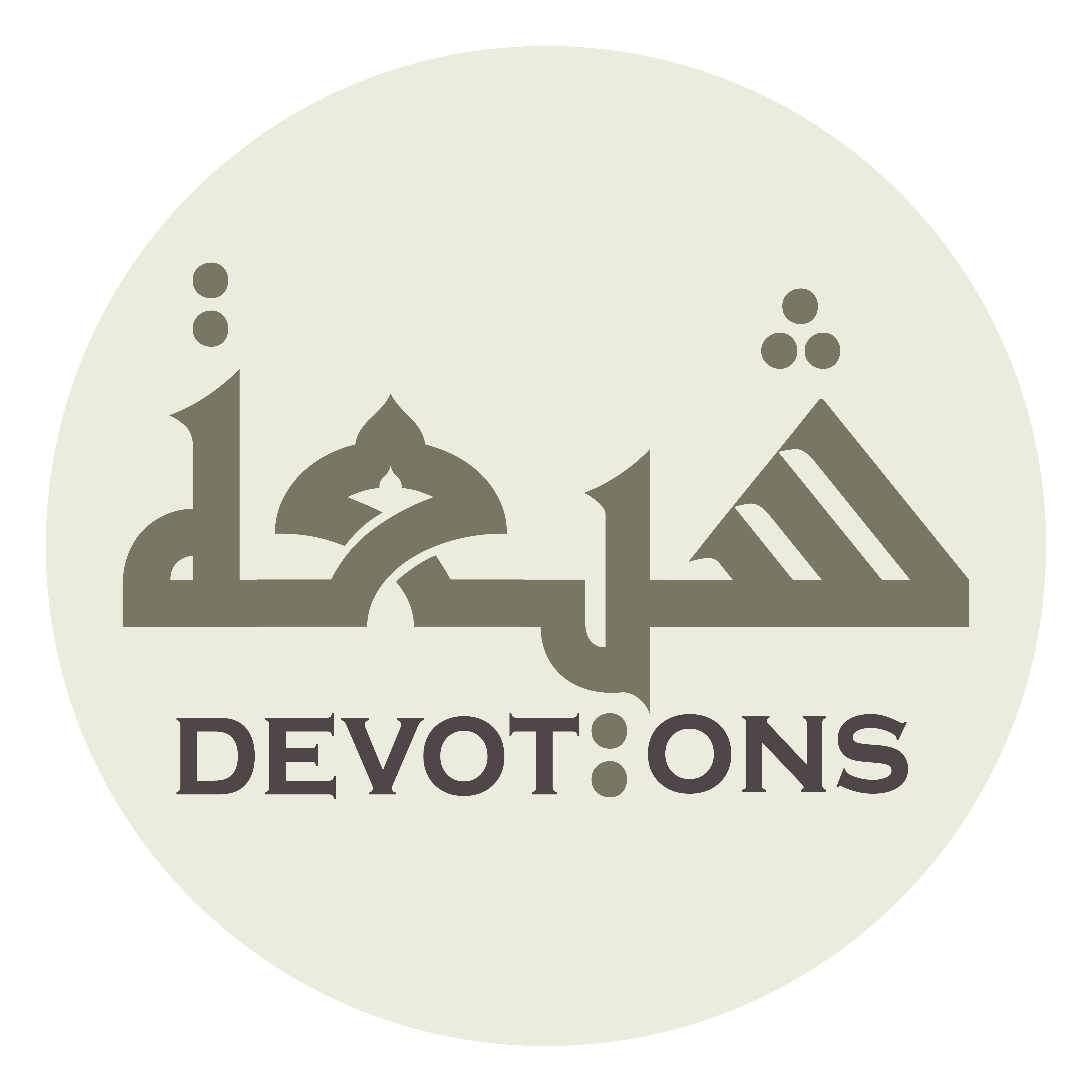 اَلْحَافِظِينَ لِأَرْكَانِهَا الْمُؤَدِّينَ لَهَا

al ḥāfiẓīna li-ar-kānihal mu-addīna lahā

the guardians of their pillars, their performers in their times,
Dua 44 - Sahifat Sajjadiyyah
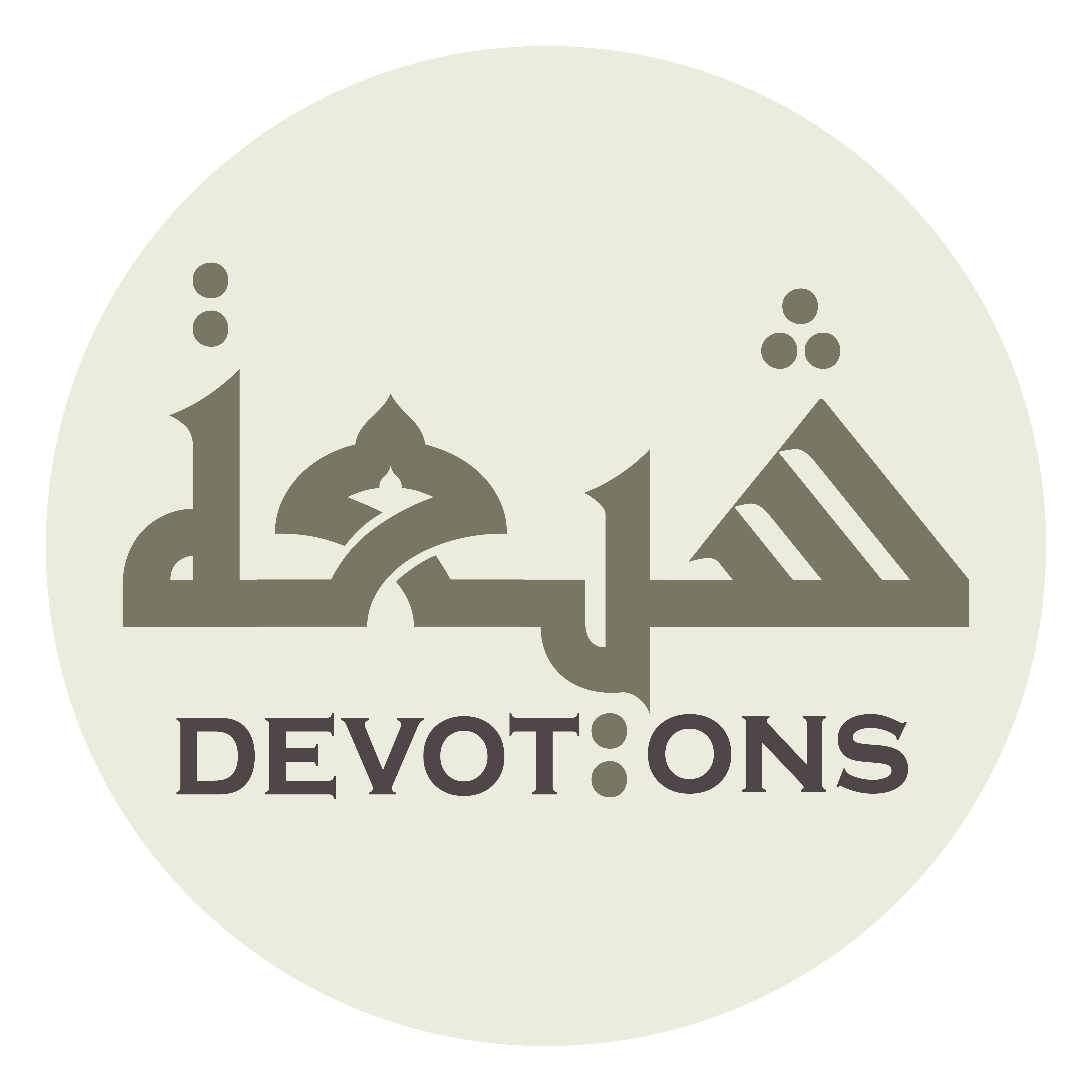 ْفِيْ أَوْقَاتِهَا عَلَى مَا سَنَّهُ عَبْدُكَ وَرَسُولُكَ صَلَوَاتُكَ عَلَيْهِ وَ آلِهِ

fī awqātihā `alā mā sannahu `abduka warasūluka ṣalawātuka `alayhi wa ālih

as Your servant and Your messenger set down in his Sunna (Your blessings be upon him and his Household)
Dua 44 - Sahifat Sajjadiyyah
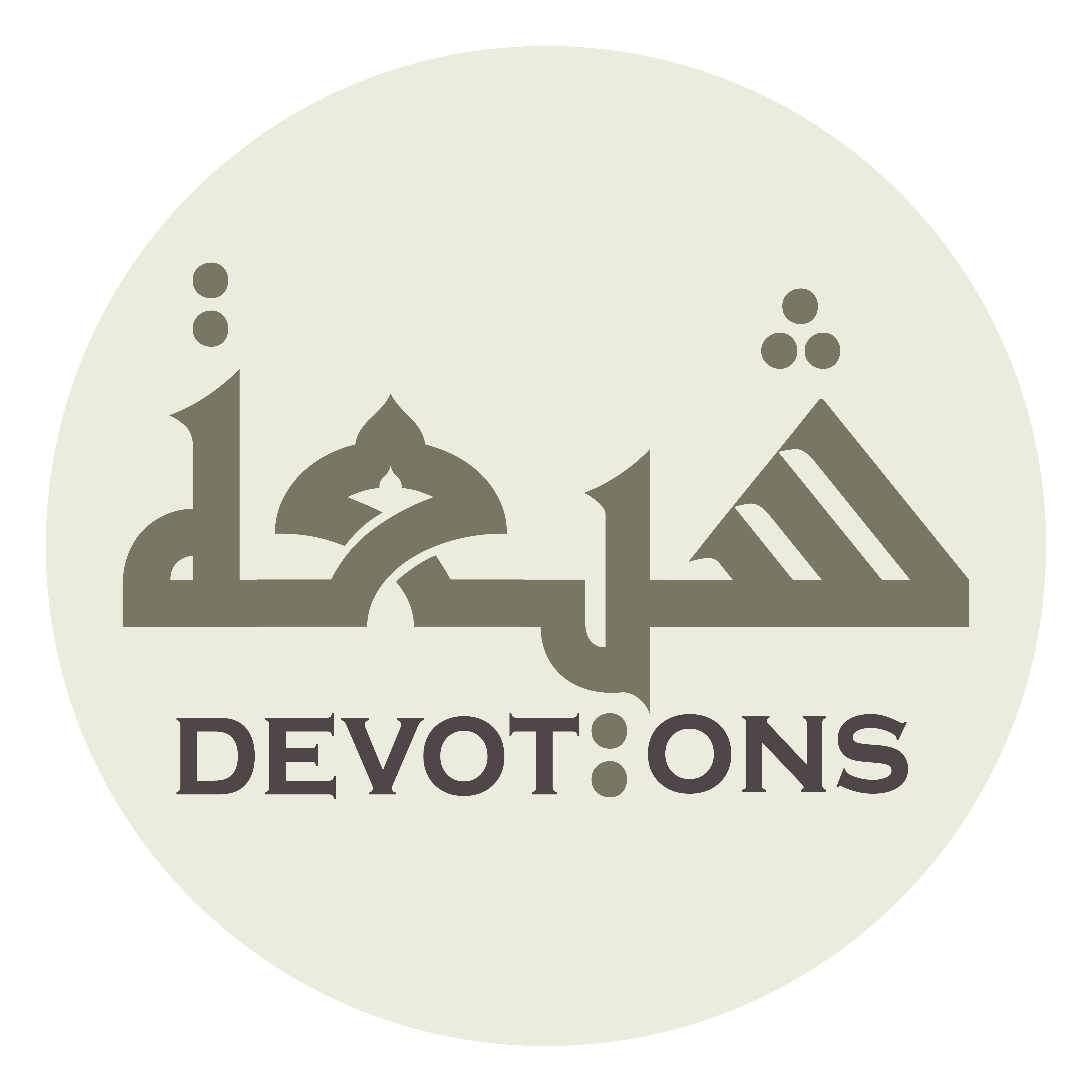 ْفِيْ رُكُوعِهَا وَسُجُودِهَا وَجَمِيْعِ فَوَاضِلِهَا

fī rukū`ihā wasujūdihā wajamī`i fawāḍilihā

in their bowings, their prostrations, and all their excellent acts,
Dua 44 - Sahifat Sajjadiyyah
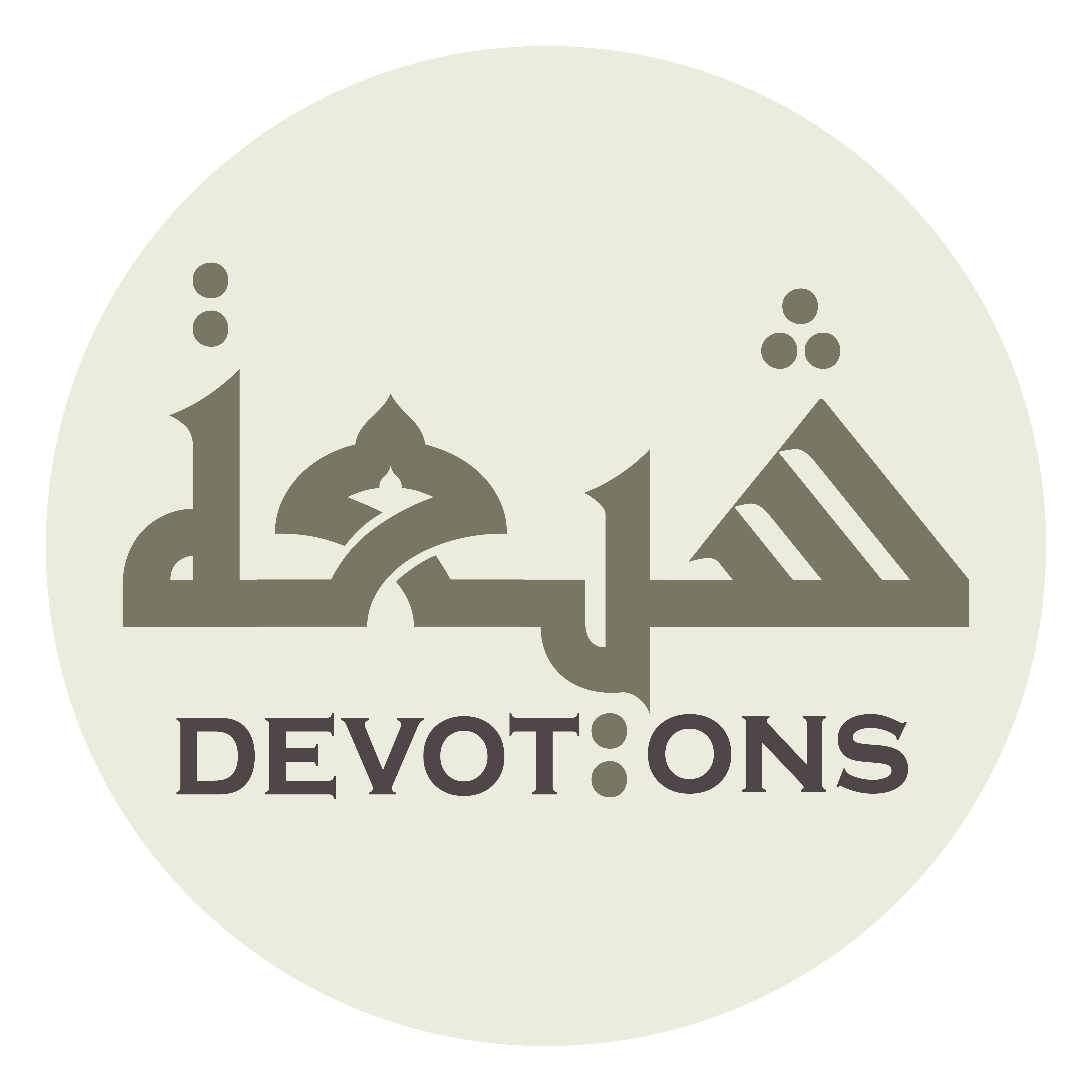 عَلَى أَتَمِّ الطَّهُورِ وَأَسْبَغِهِ وَأَبْيَنِ الْخُشُوعِ وَأَبْلَغِهِ

`alā atammiṭ ṭahūri wa-asbaghihi wa-abyanil khushū`i wa-ablaghih

with the most complete and ample ritual purity and the most evident and intense humility!
Dua 44 - Sahifat Sajjadiyyah
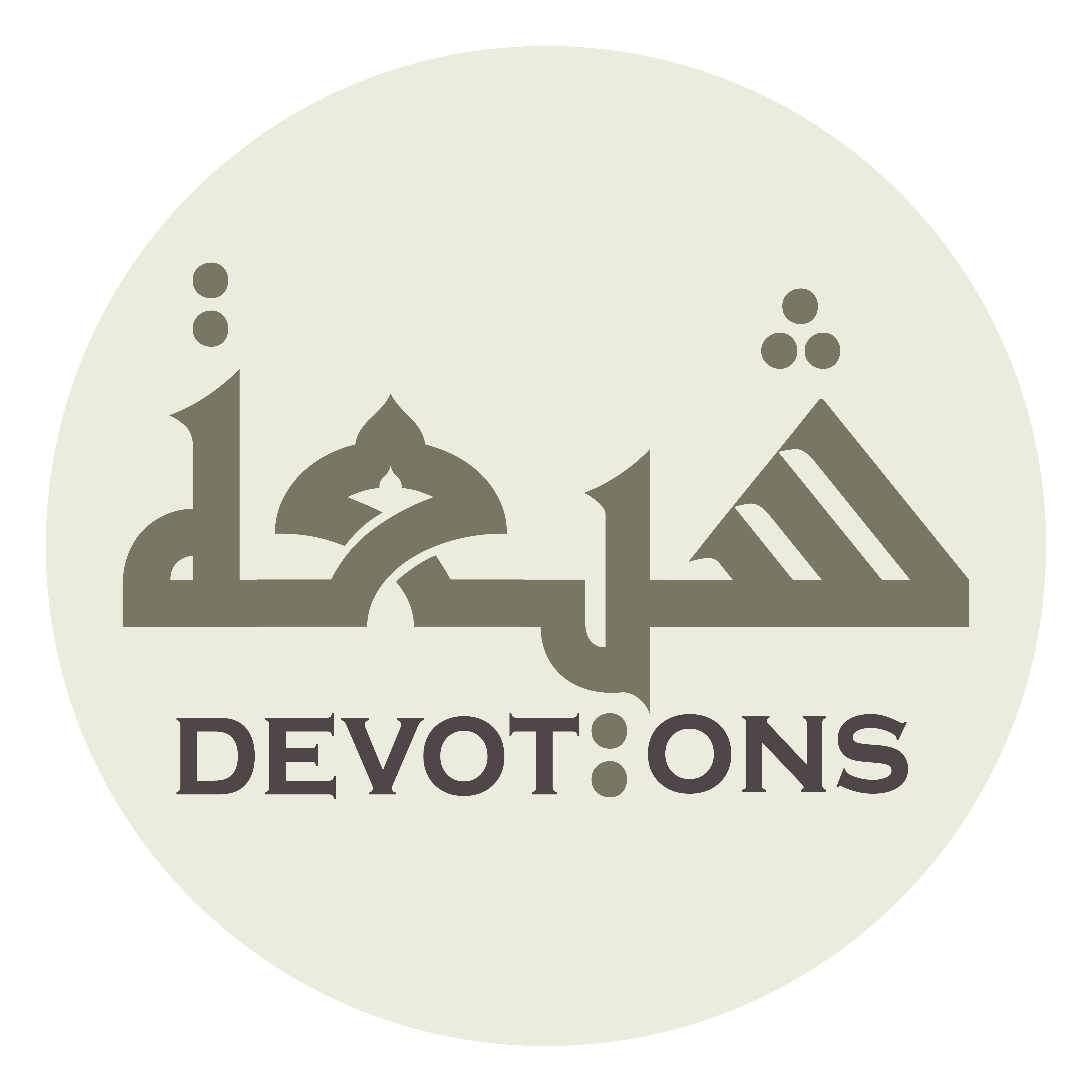 وَوَفِّقْنَا فِيهِ لِأَنْ نَصِلَ أَرْحَامَنَا بِالْبِرِّ وَالصِّلَةِ

wawaffiqnā fīhi li-an naṣila ar-ḥāmanā bil birri waṣ ṣilah

Give us success in this month to tighten our bonds of kin with devotion and gifts,
Dua 44 - Sahifat Sajjadiyyah
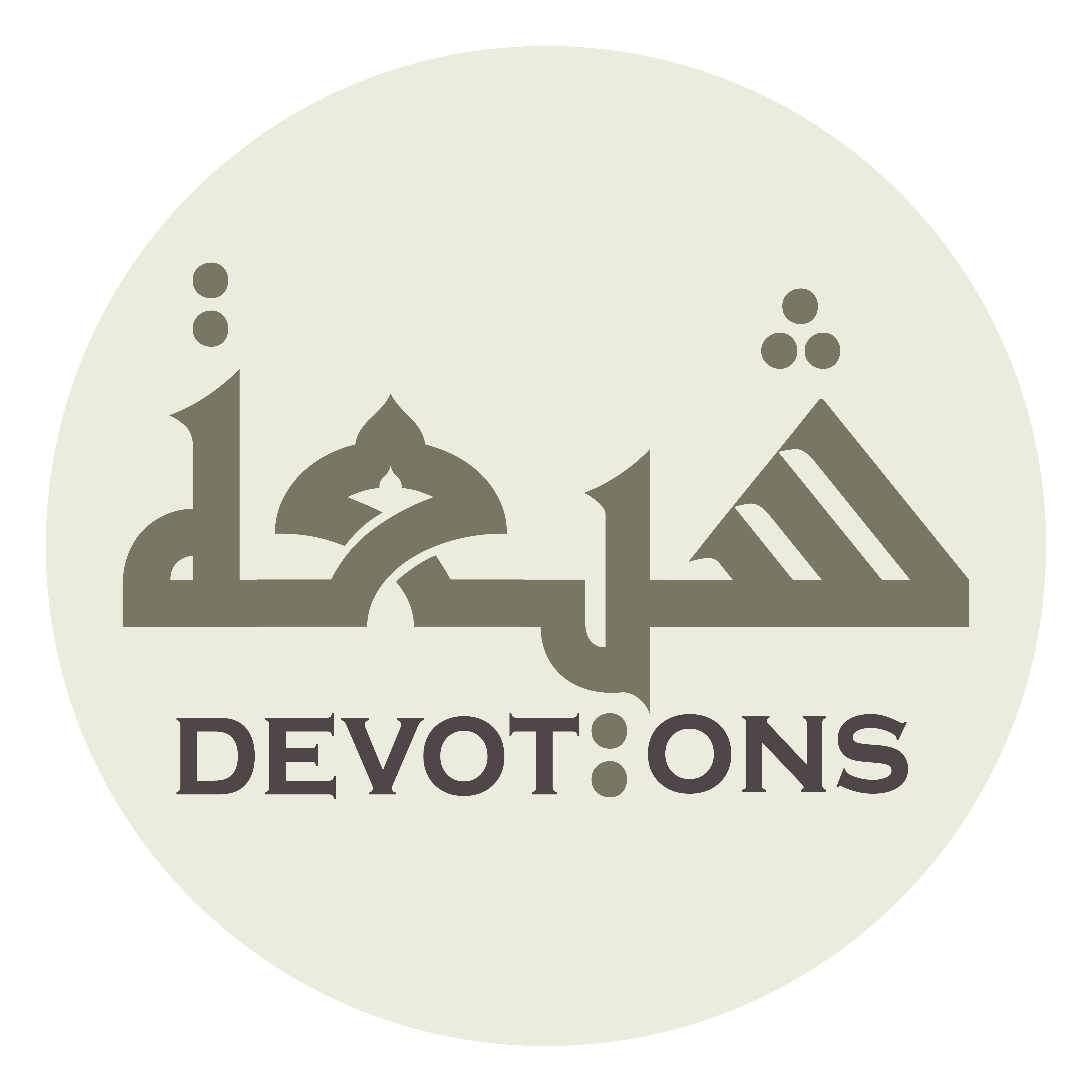 وَأَنْ نَتَعَاهَدَ جِيرَانَنَا بِالْإِفْضَالِ وَالْعَطِيَّةِ

wa-an nata`āhada jīrānanā bil ifḍāli wal`aṭiyyah

attend to our neighbours with bestowal and giving,
Dua 44 - Sahifat Sajjadiyyah
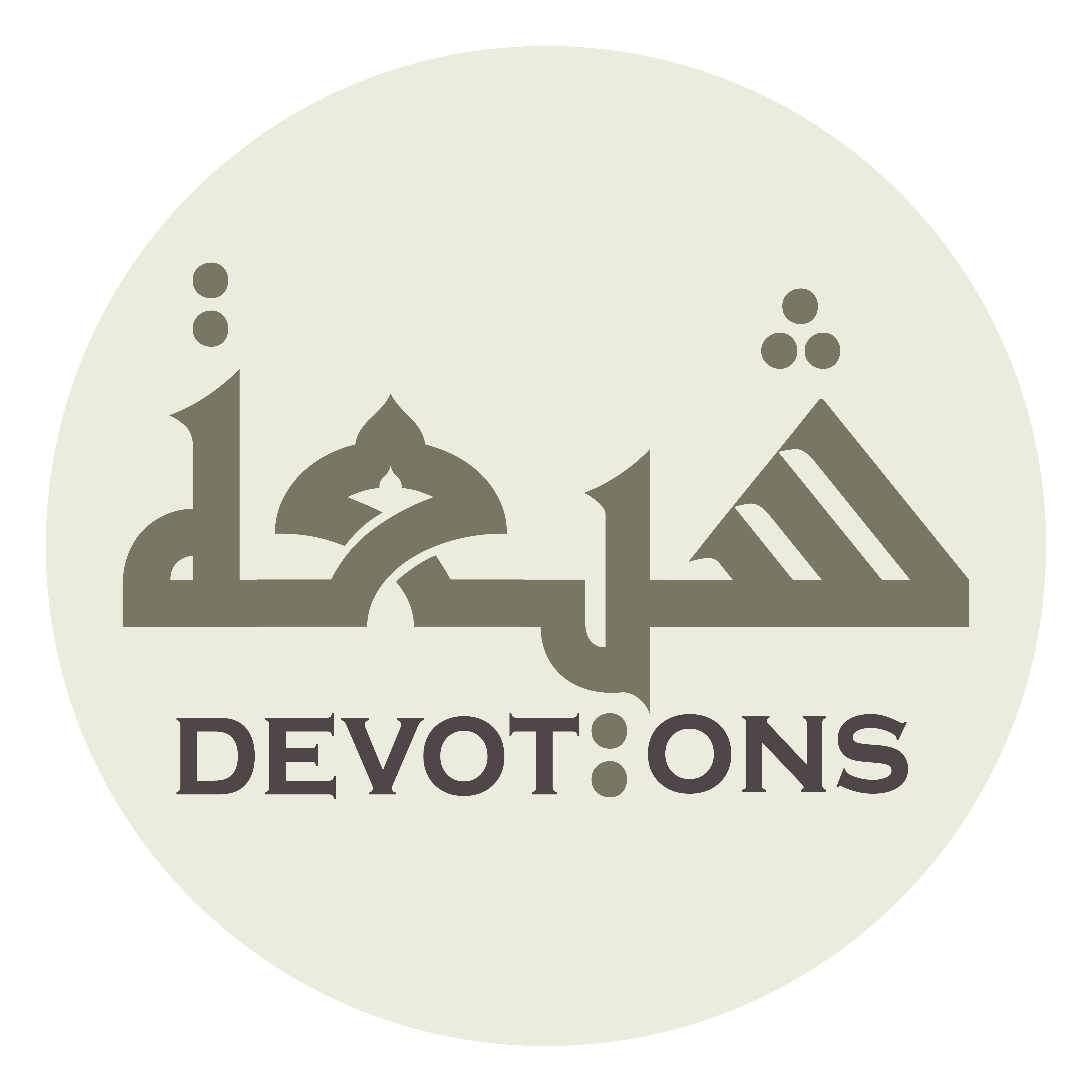 وَأَنْ نُخَلِّصَ أَمْوَالَنَا مِنَ التَّبِعَاتِ

wa-an nukhalliṣa amwālanā minat tabi`āt

rid our possessions from claims,
Dua 44 - Sahifat Sajjadiyyah
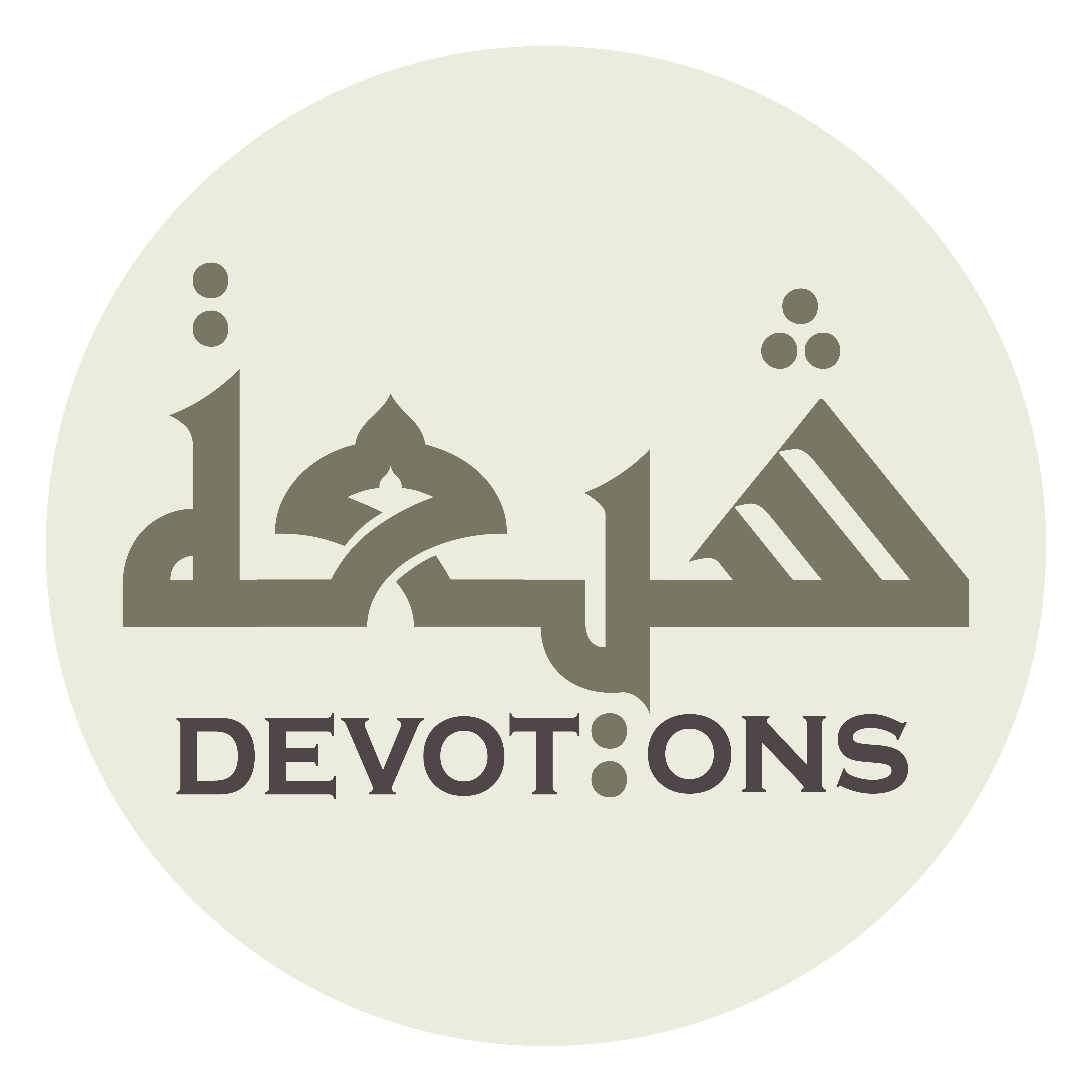 وَأَنْ نُطَهِّرَهَا بِإِخْرَاجِ الزَّكَوَاتِ

wa-an nuṭahhirahā bi-ikhrājiz zakawāt

purify them through paying the alms,
Dua 44 - Sahifat Sajjadiyyah
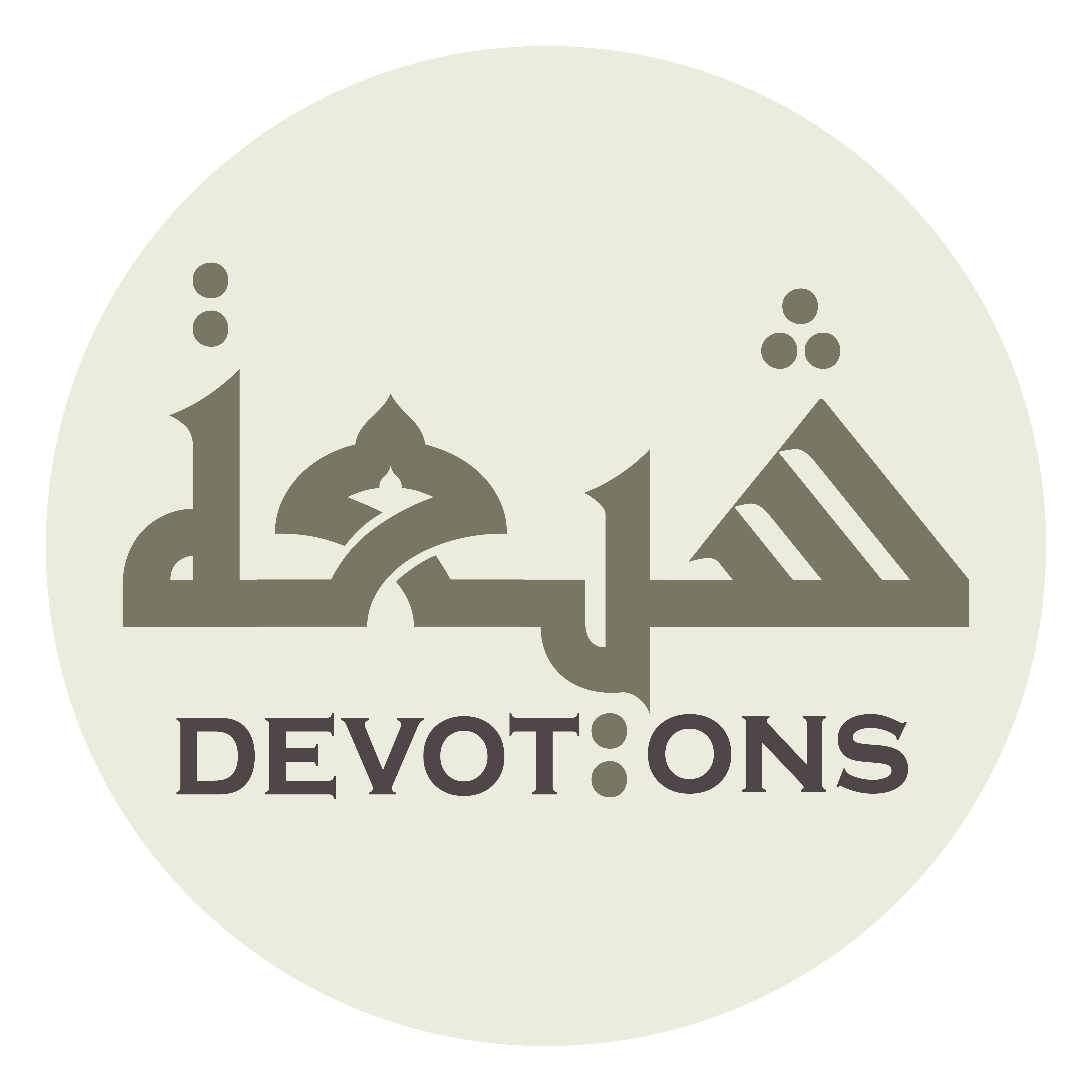 وَأَنْ نُرَاجِعَ مَنْ هَاجَرَنَا

wa-an nurāji`a man hājaranā

go back to him who has gone far from us,
Dua 44 - Sahifat Sajjadiyyah
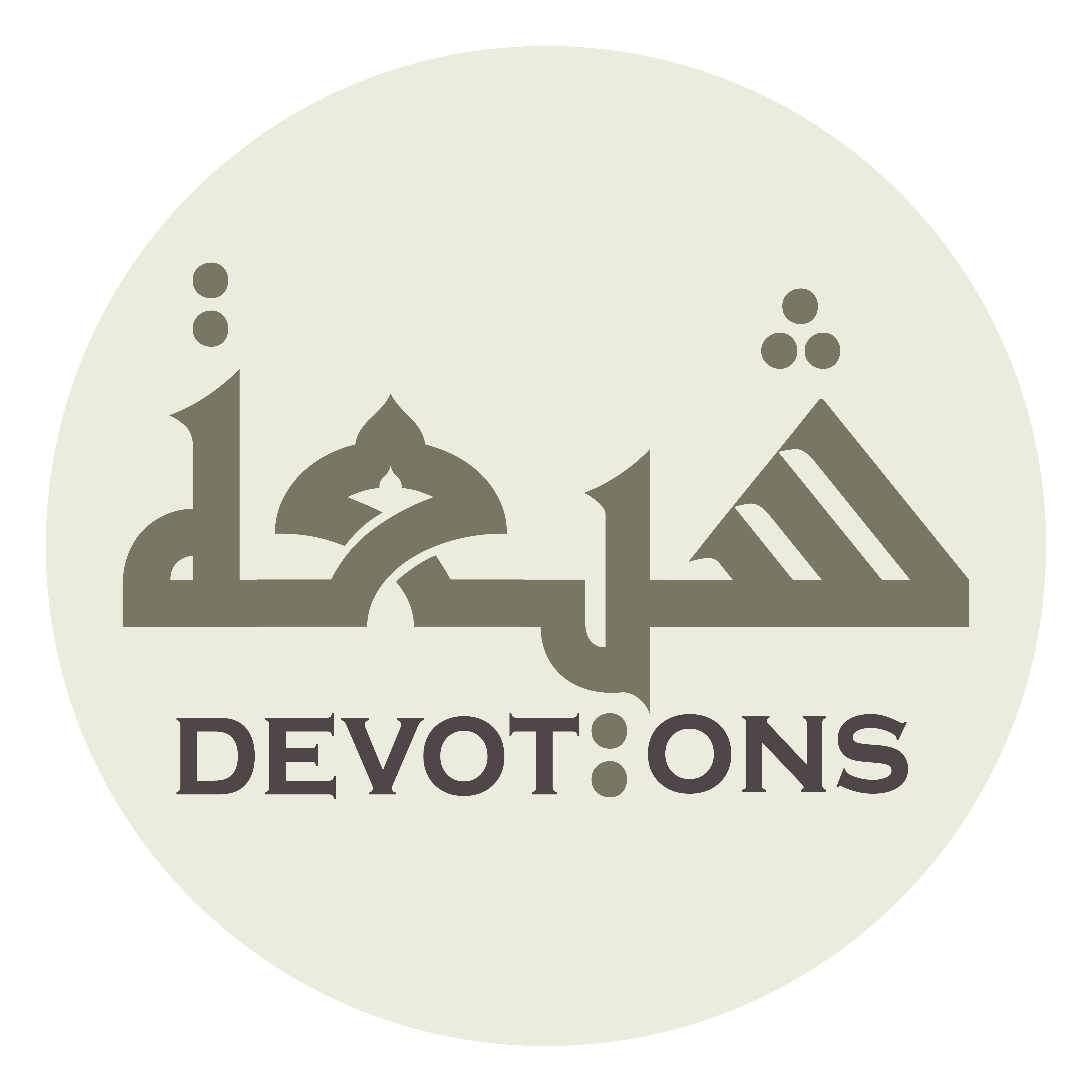 وَأَنْ نُنْصِفَ مَنْ ظَلَمَنَا

wa-an nunṣifa man ẓalamanā

treat justly him who has wronged us,
Dua 44 - Sahifat Sajjadiyyah
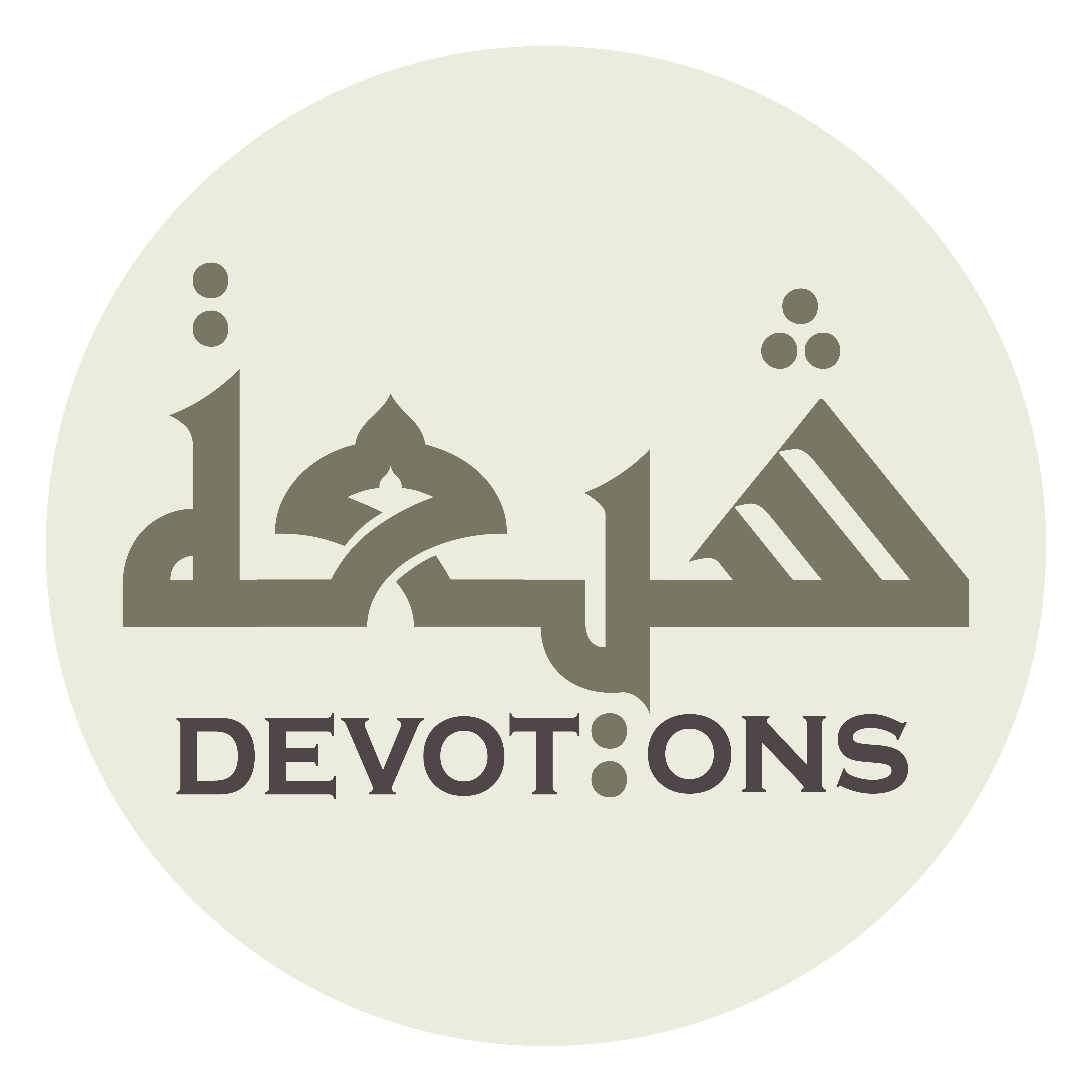 وَأَنْ نُسَالِمَ مَنْ عَادَانَا

wa-an nusālima man `ādānā

make peace with him who shows enmity toward us
Dua 44 - Sahifat Sajjadiyyah
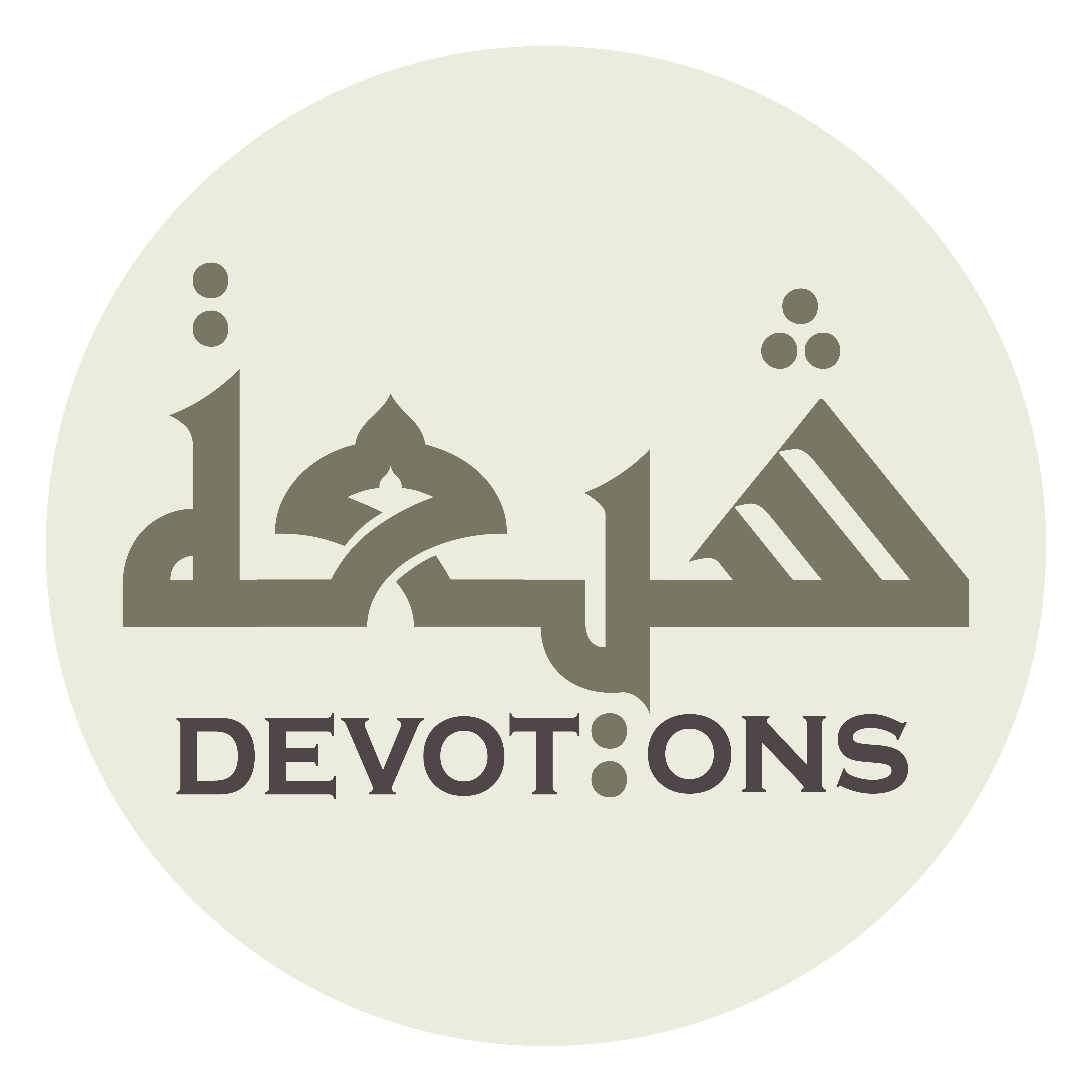 حَاشَى مَنْ عُودِيَ فِيكَ وَلَكَ

ḥāshā man `ūdiya fīka walak

(except him who is regarded as an enemy in You and for You,
Dua 44 - Sahifat Sajjadiyyah
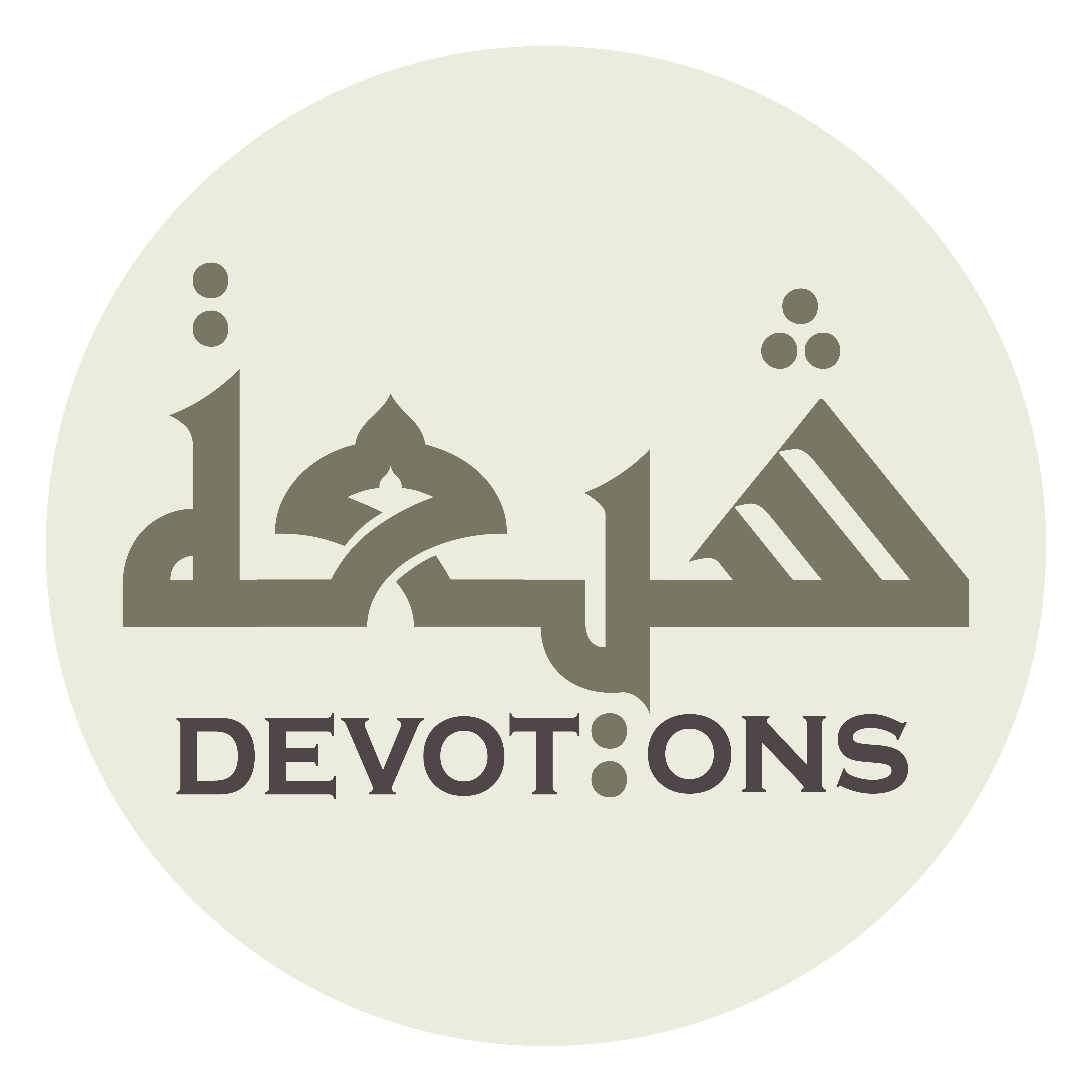 فَإِنَّهُ الْعَدُوُّ الَّذِيْ لَا نُوَالِيهِ

fa-innahul `aduwwul ladhī lā nuwālīh

for he is the enemy whom we will not befriend,
Dua 44 - Sahifat Sajjadiyyah
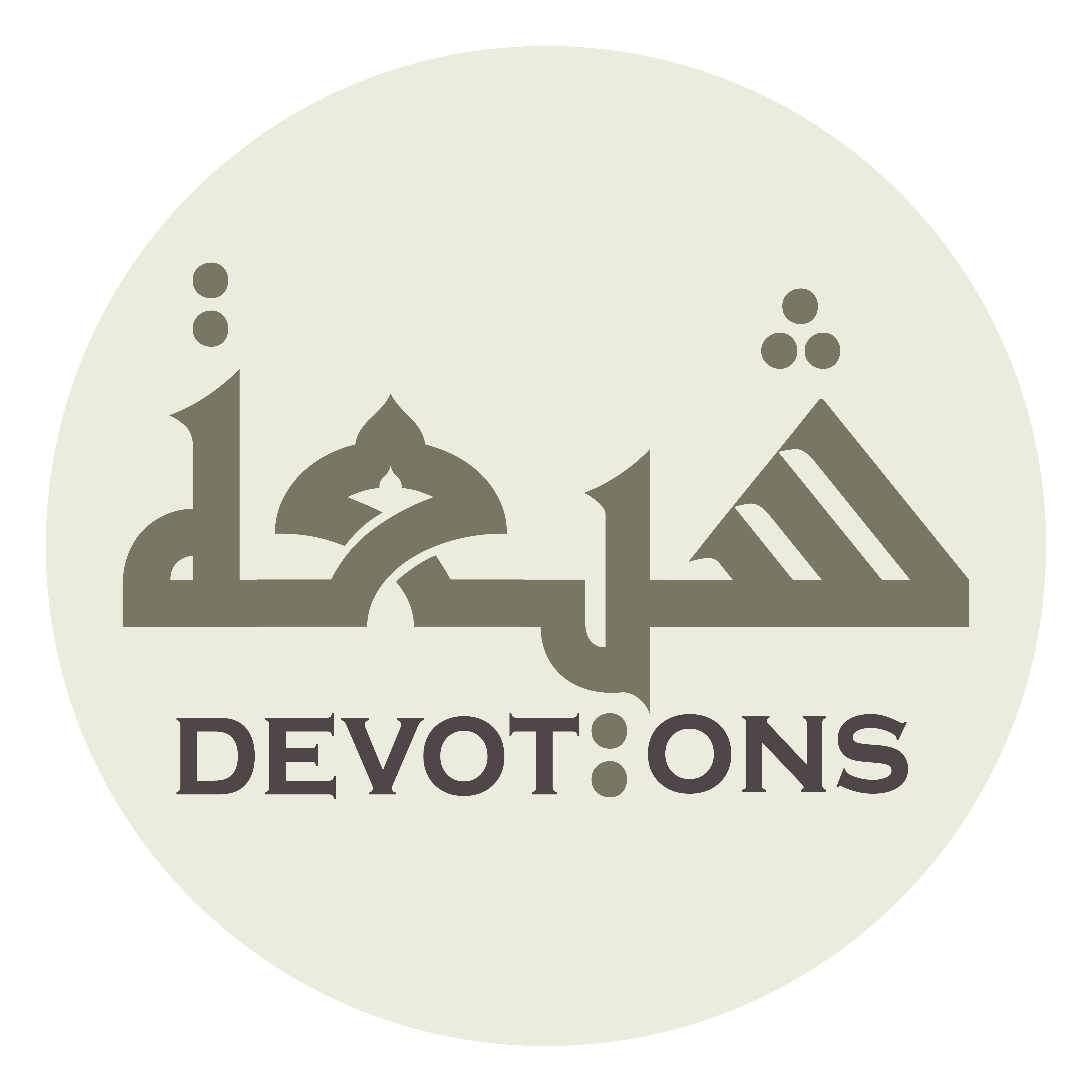 وَالْحِزْبُ الَّذِيْ لَا نُصَافِيهِ

walḥizbul ladhī lā nuṣāfīh

the party whom we will not hold dear],
Dua 44 - Sahifat Sajjadiyyah
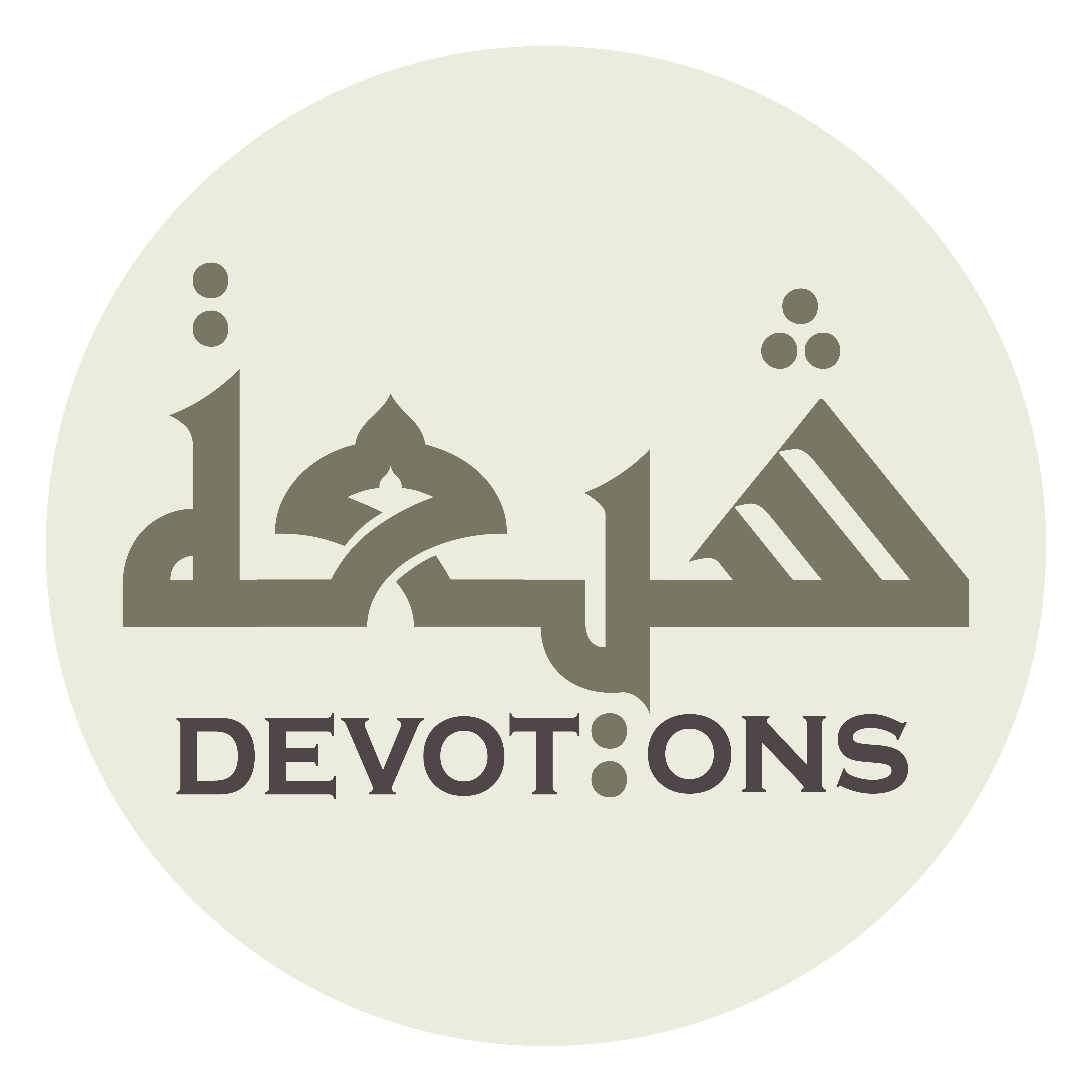 وَأَنْ نَتَقَرَّبَ إِلَيْكَ فِيهِ مِنَ الْأَعْمَالِ الزَّاكِيَةِ بِمَا تُطَهِّرُنَا بِهِ مِنَ الذُّنُوبِ

wa-an nataqarraba ilayka fīhi minal a`māliz zākiyati bimā tuṭahhirunā bihi minadh dhunūb

and seek nearness to You through blameless works which will purify us from sins
Dua 44 - Sahifat Sajjadiyyah
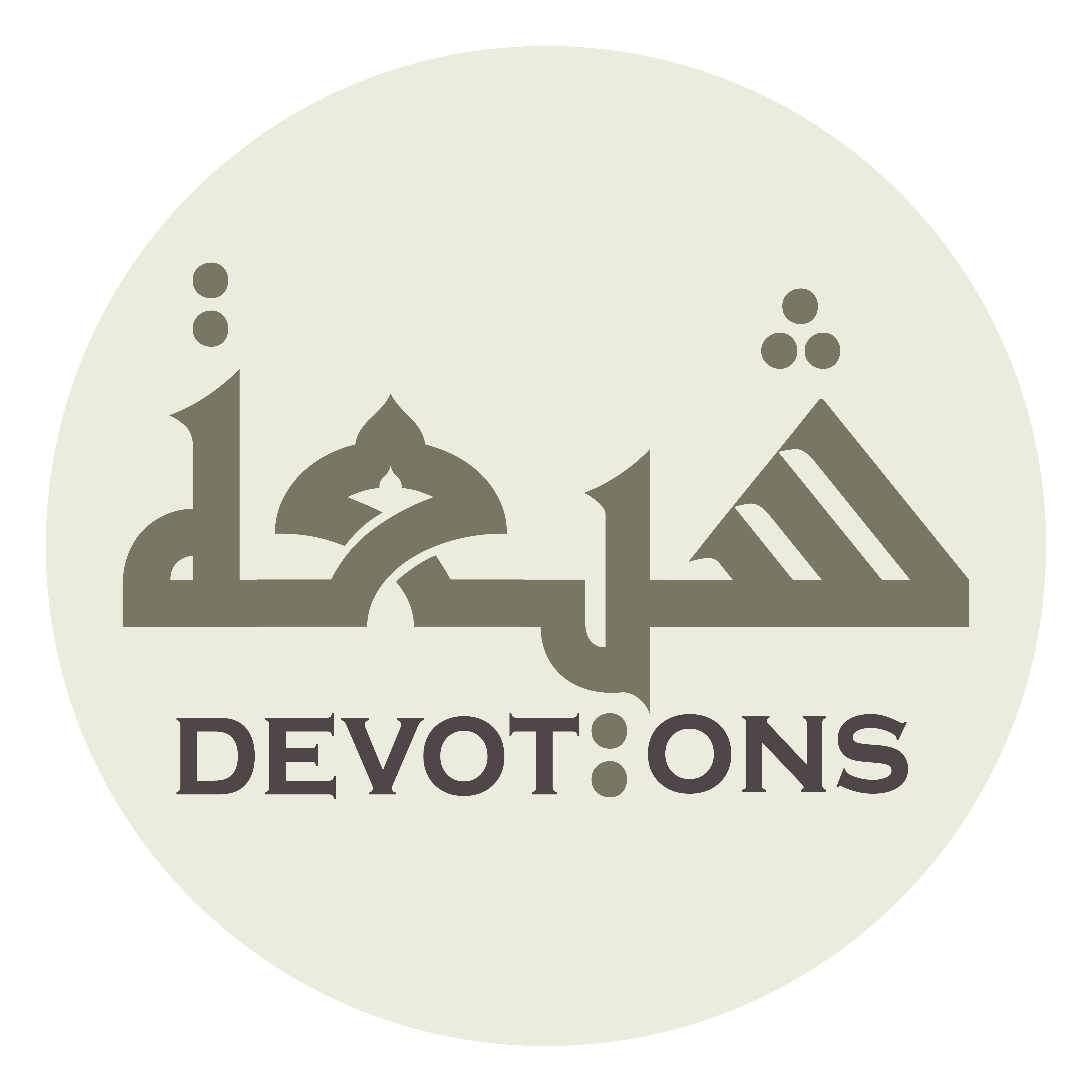 وَتَعْصِمُنَا فِيهِ مِمَّا نَسْتَأْنِفُ مِنَ الْعُيُوبِ

wata`ṣimunā fīhi mimmā nasta-nifu minal `uyūb

and preserve us from renewing faults,
Dua 44 - Sahifat Sajjadiyyah
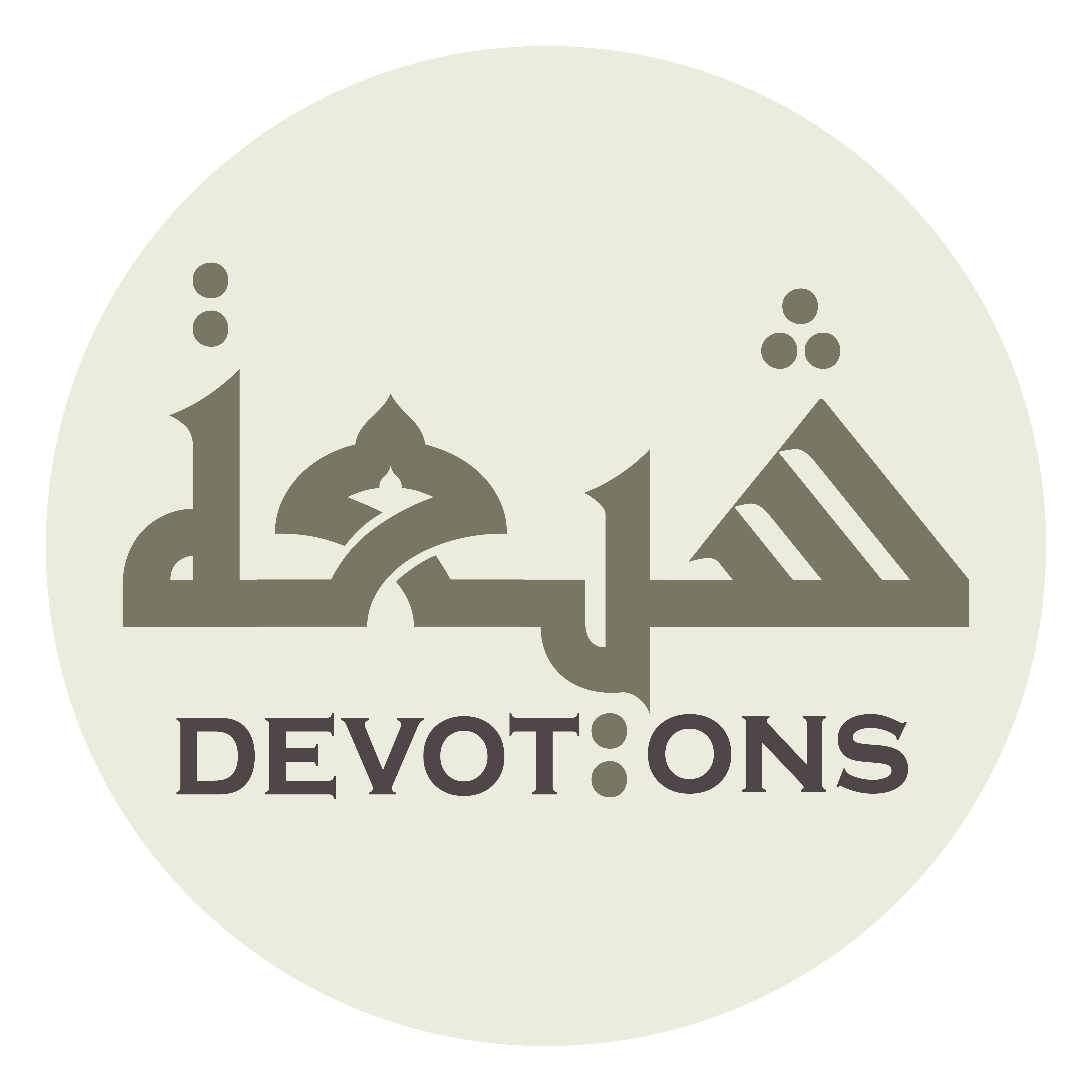 حَتَّى لَا يُورِدَ عَلَيْكَ أَحَدٌ مِنْ مَلَائِكَتِكَ

ḥattā lā yūrida `alayka aḥadun min malā-ikatik

so that none of Your angels will bring for You
Dua 44 - Sahifat Sajjadiyyah
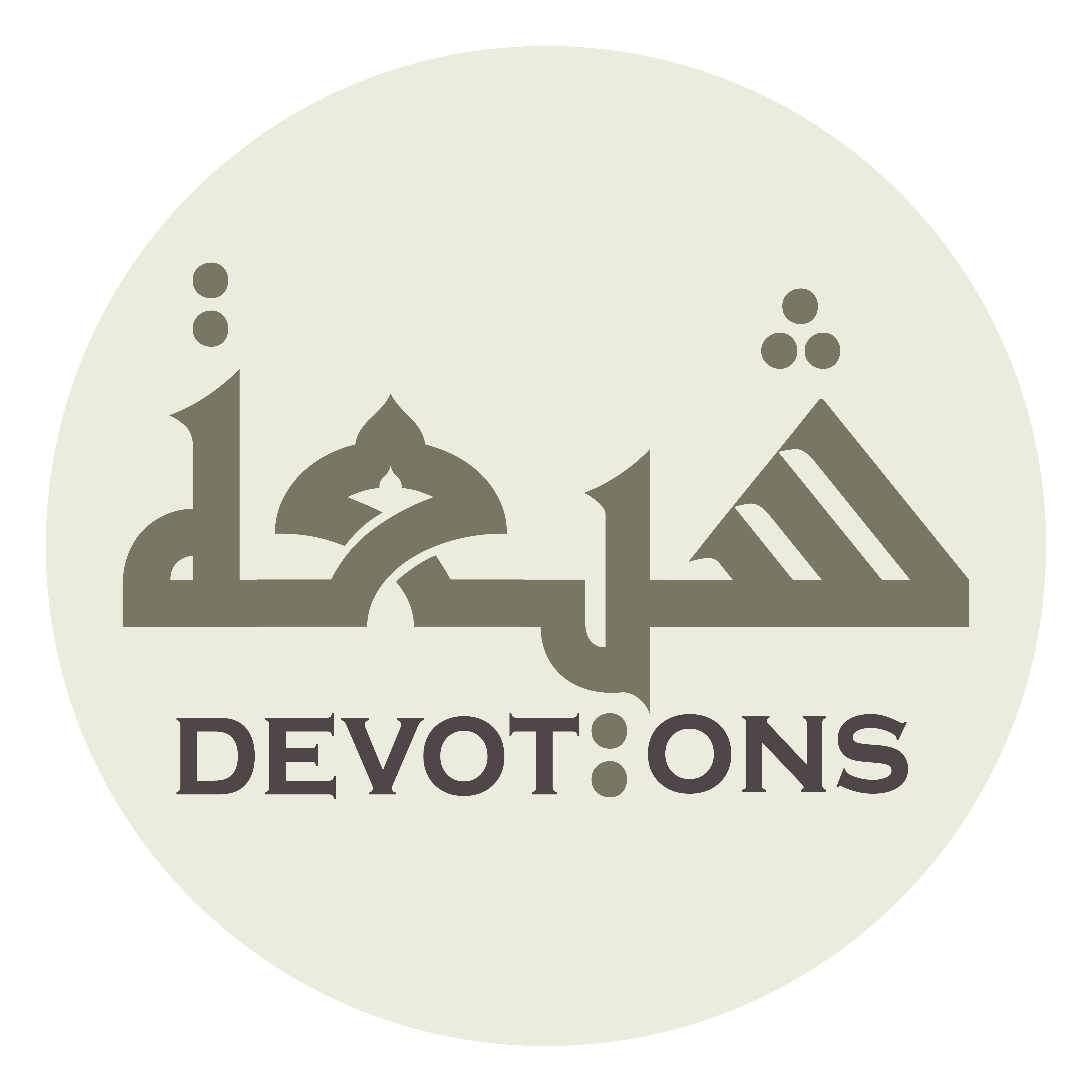 إِلَّا دُوْنَ مَا نُوْرِدُ مِنْ أَبْوَابِ الطَّاعَةِ لَكَ وَأَنْوَاعِ الْقُرْبَةِ إِلَيْكَ

illā dūna mā nūridu min abwābiṭ ṭā`ati laka wa-anwā`il qur-bati ilayk

the kinds of obedience and sorts of nearness-seeking unless they be less than what we bring!
Dua 44 - Sahifat Sajjadiyyah
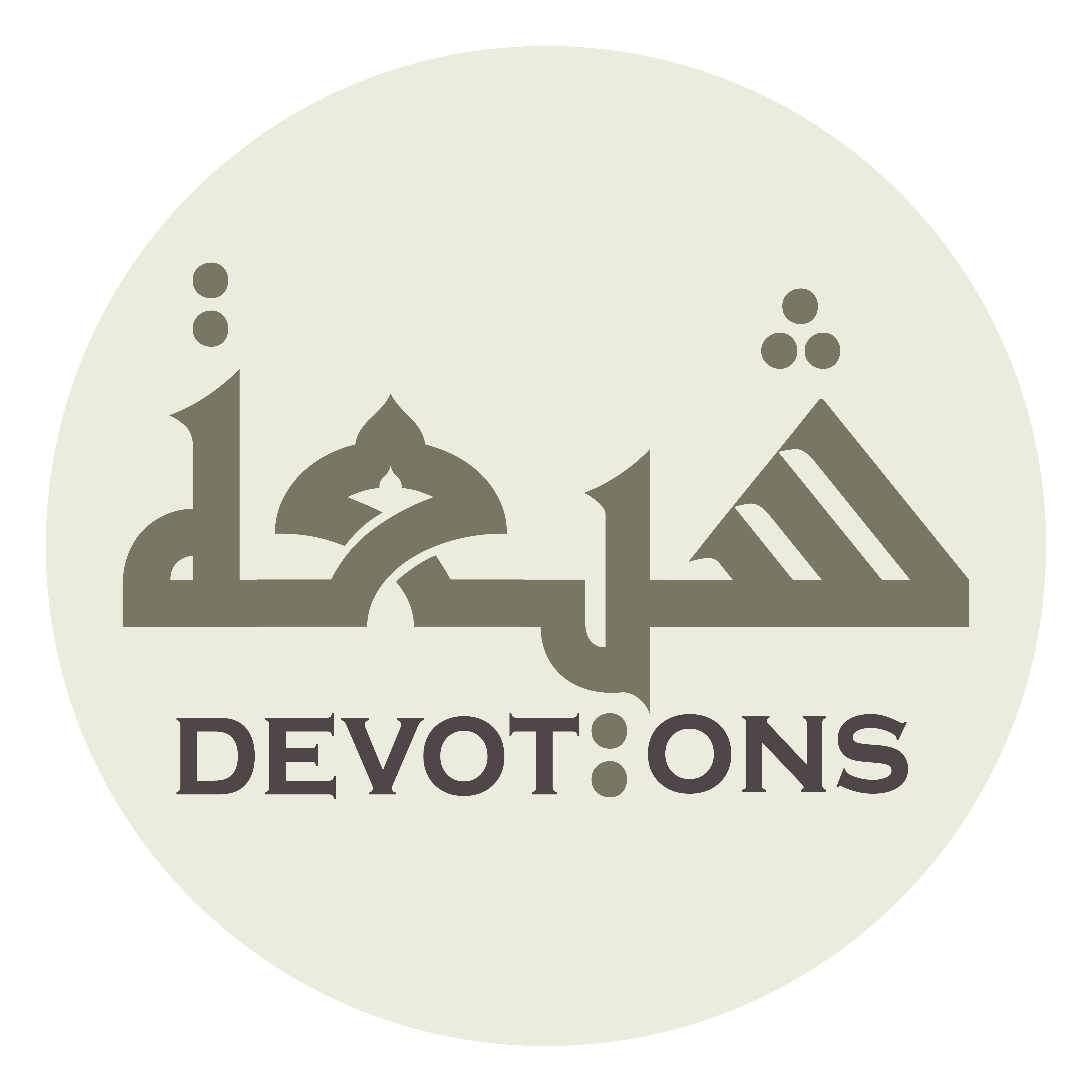 اَللَّهُمَّ إِنِّيْ أَسْأَلُكَ بِحَقِّ هَذَا الشَّهْرِ

allāhumma innī as-aluka biḥaqqi hadhash shahr

O God, I ask You by the right of this month
Dua 44 - Sahifat Sajjadiyyah
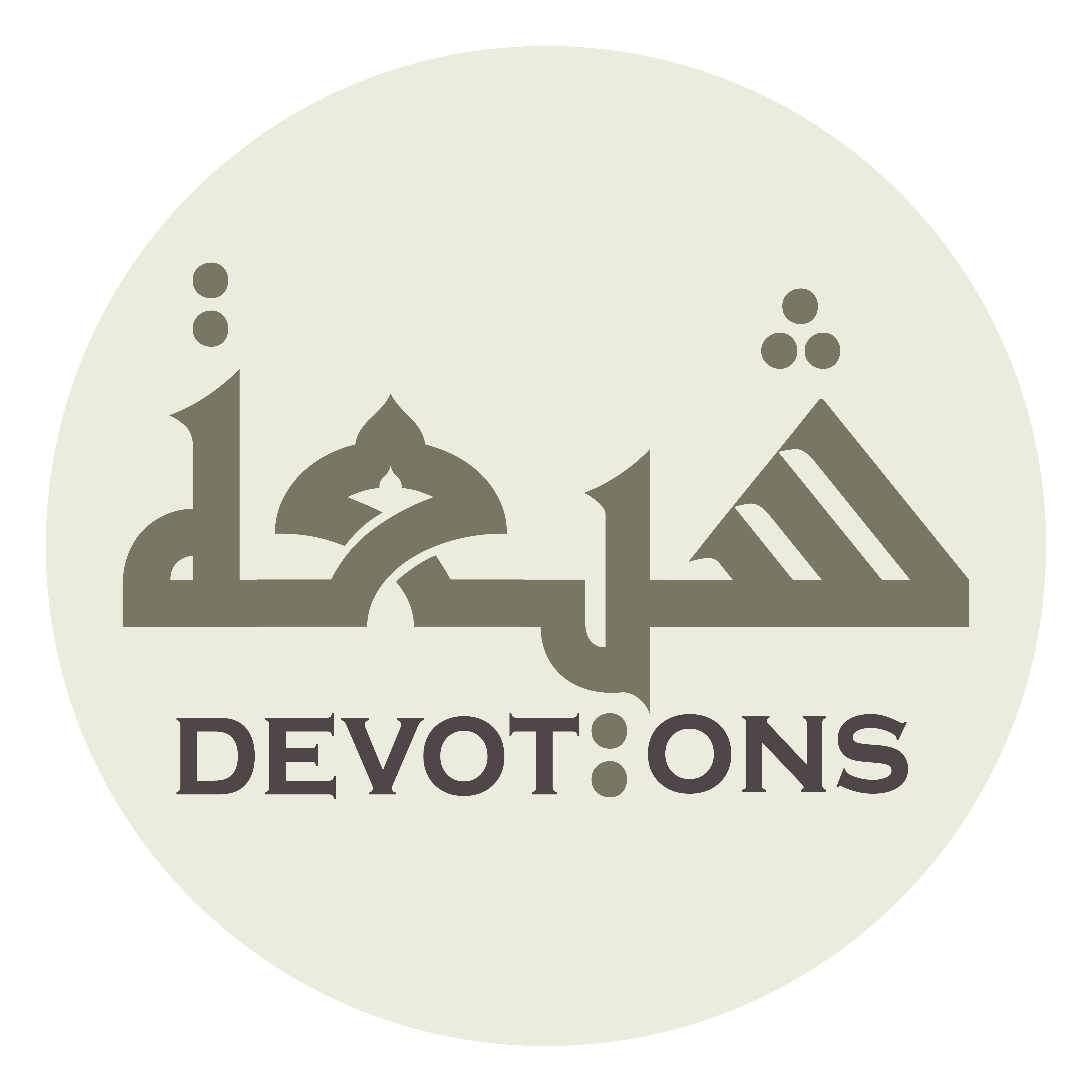 وَبِحَقِّ مَنْ تَعَبَّدَ لَكَ فِيهِ

wabiḥaqqi man ta`abbada laka fīh

and by the right of him who worships You within it
Dua 44 - Sahifat Sajjadiyyah
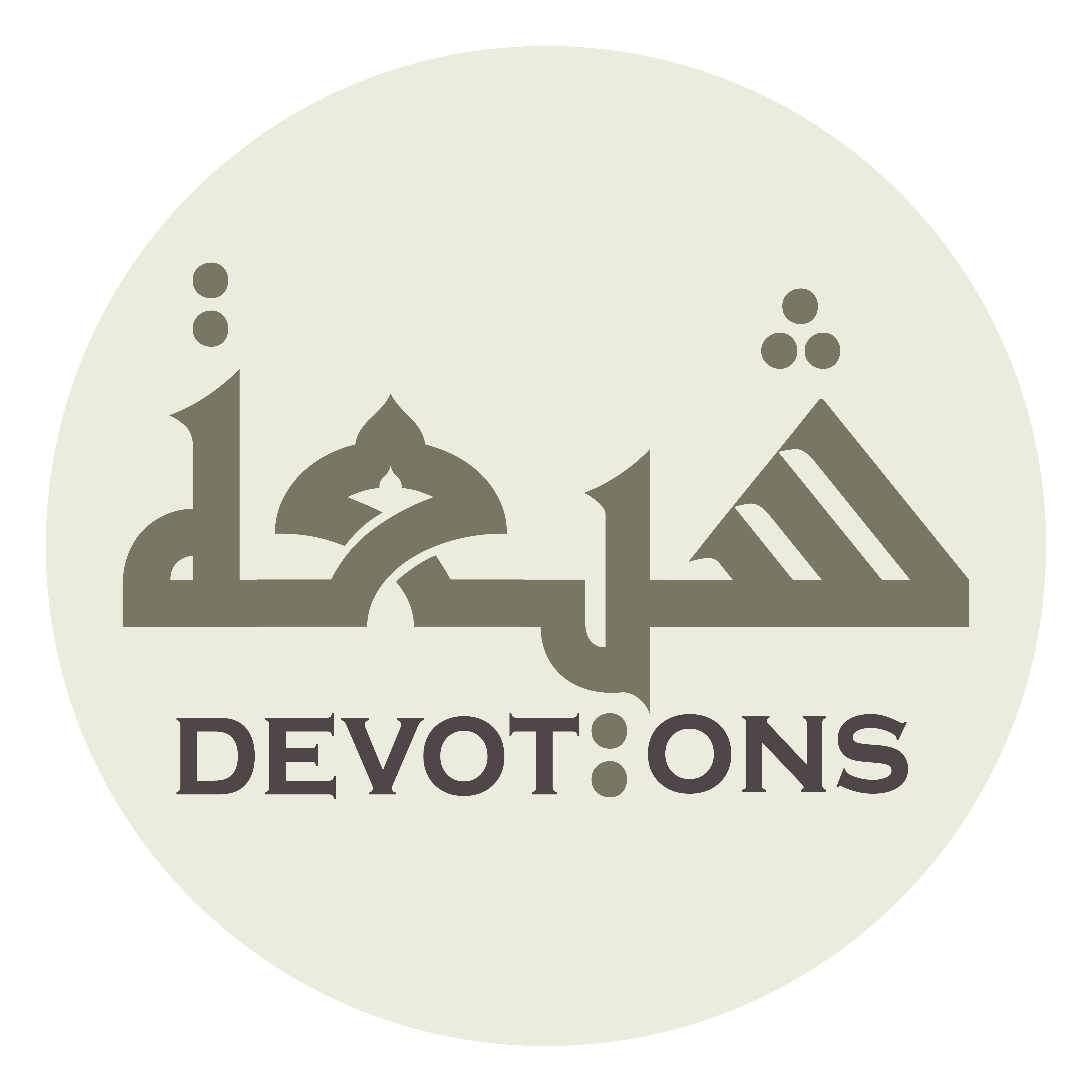 مِنِ ابْتِدَائِهِ إِلَى وَقْتِ فَنَائِهِ

minibtidā-ihi ilā waqti fanā-ih

from its beginning to the time of its passing,
Dua 44 - Sahifat Sajjadiyyah
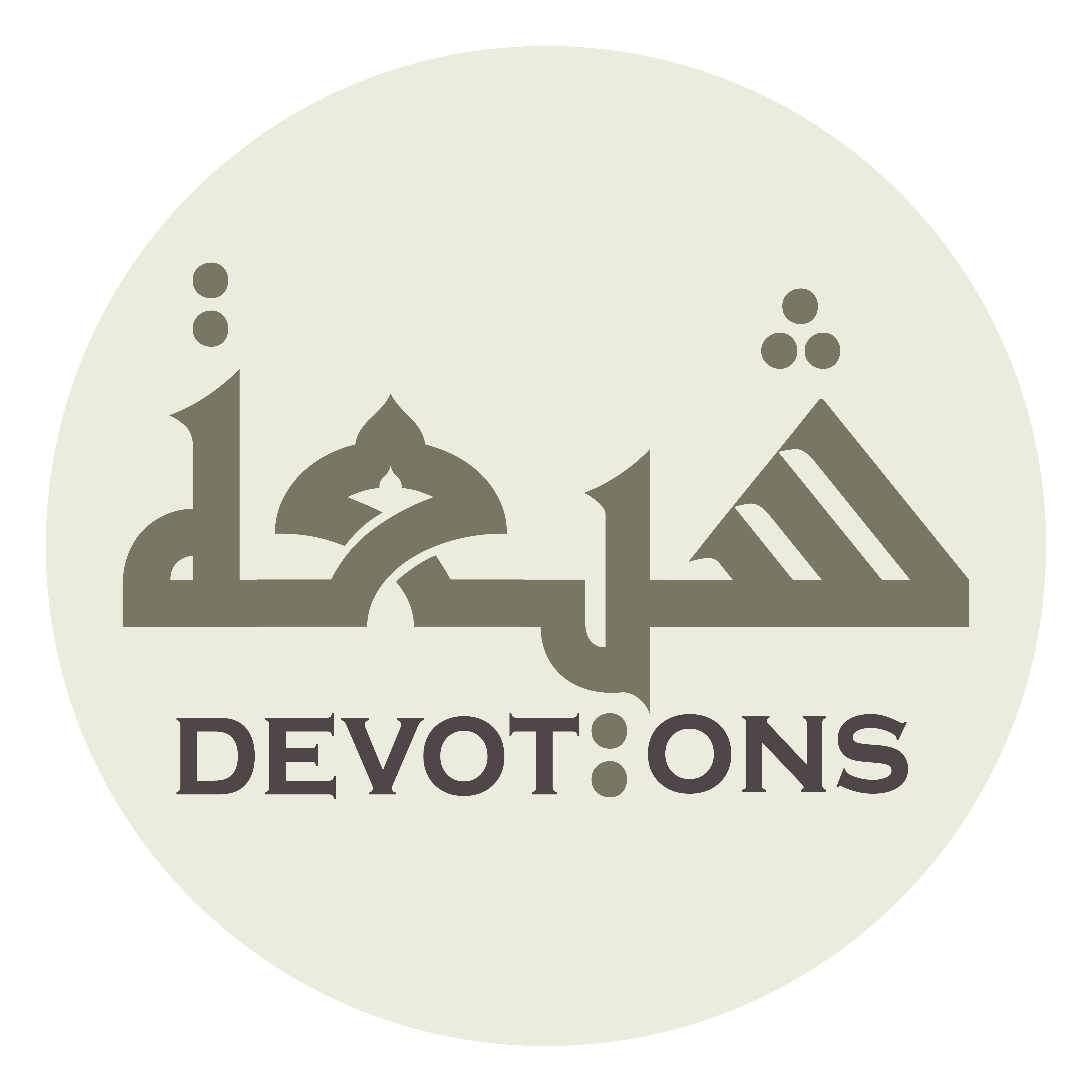 مِنْ مَلَكٍ قَرَّبْتَهُ أَوْ نَبِيٍّ أَرْسَلْتَهُ

min malakin qarrabtahu aw nabiyyin ar-saltah

whether angel You hast brought nigh to You, prophet You hast sent,
Dua 44 - Sahifat Sajjadiyyah
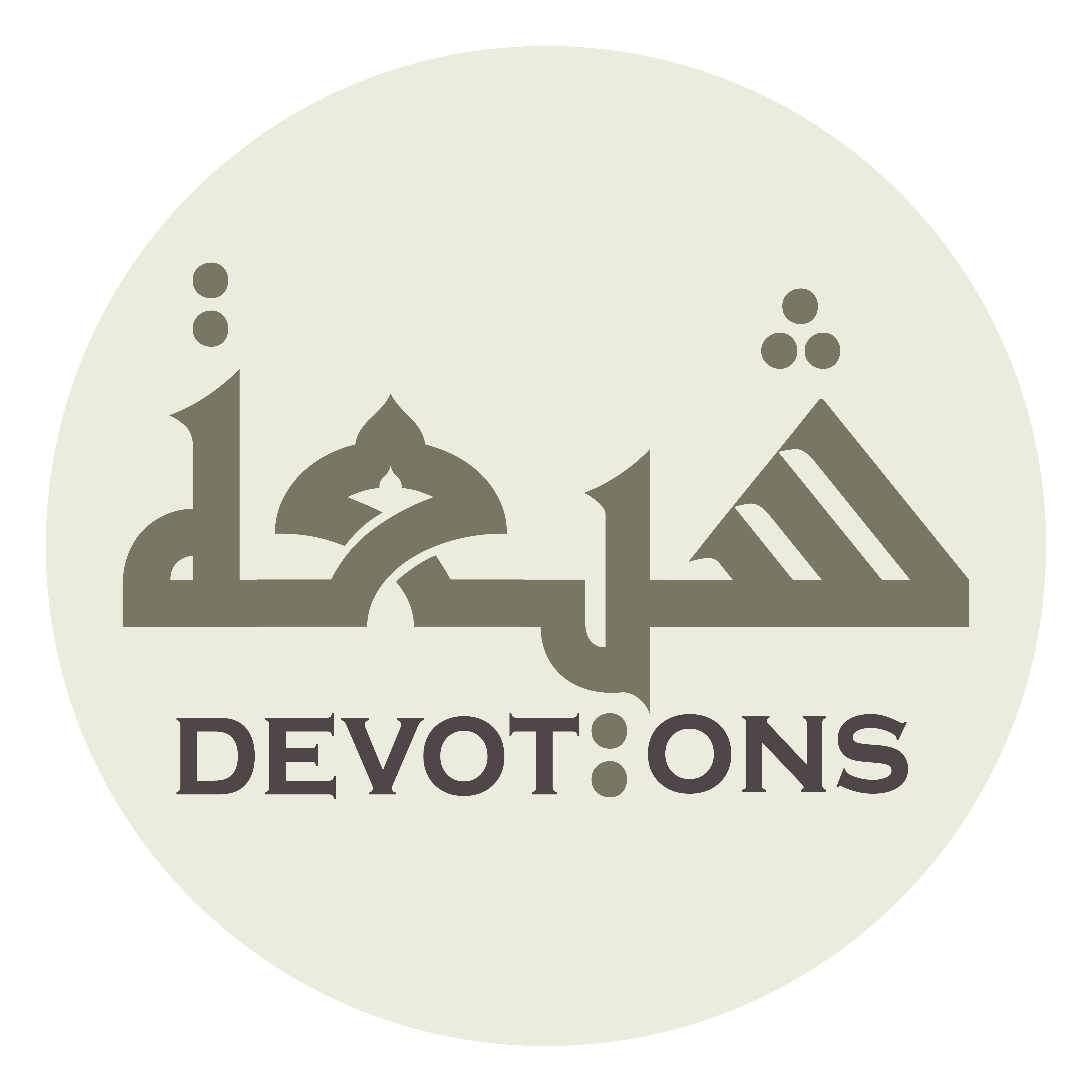 أَوْ عَبْدٍ صَالِحٍ اخْتَصَصْتَهُ

aw `abdin ṣāliḥinikhtaṣaṣtah

or righteous servant You hast singled out,
Dua 44 - Sahifat Sajjadiyyah
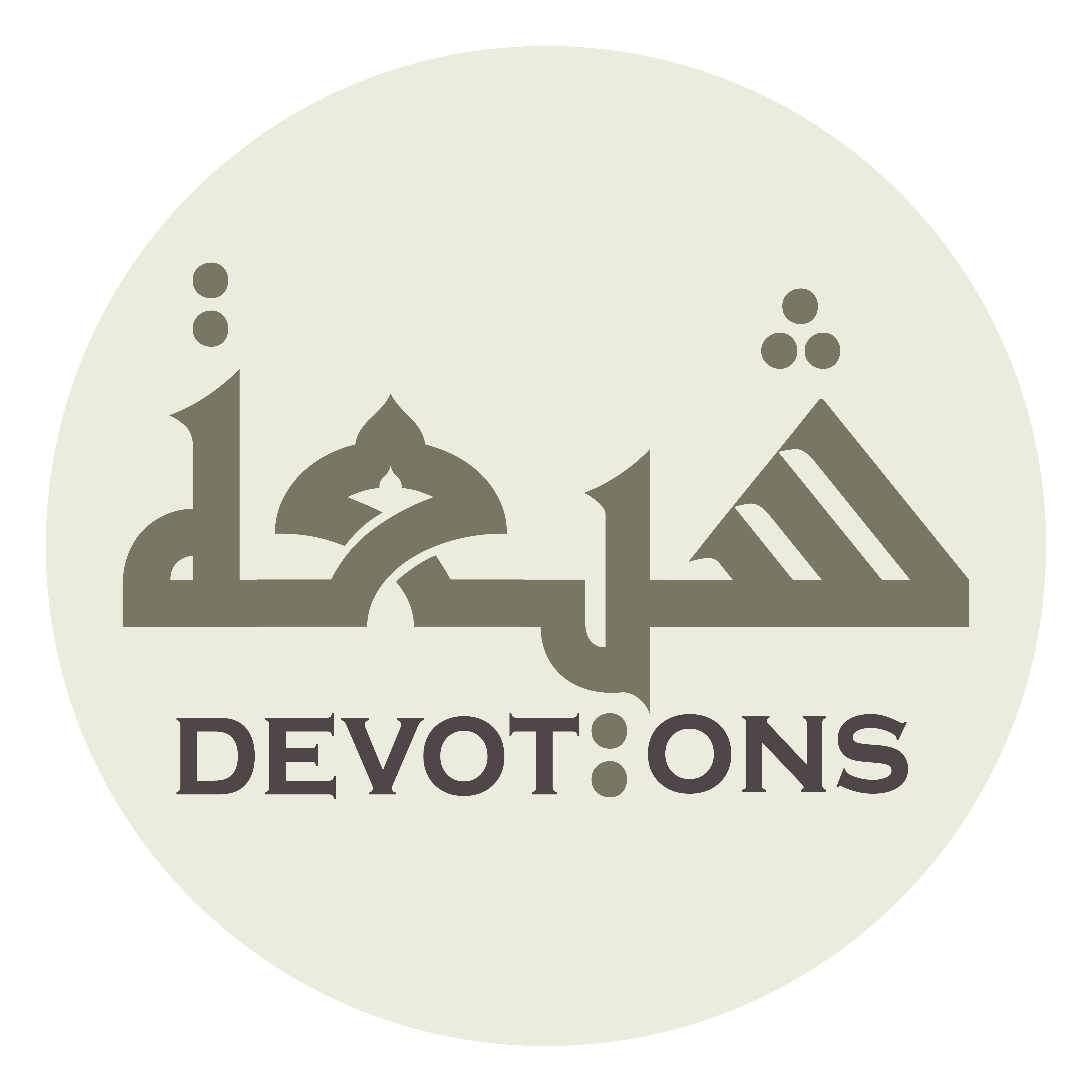 أَنْ تُصَلِّيَ عَلَى مُحَمَّدٍ وَ آلِهِ

an tuṣalliya `alā muḥammadin wa ālih

that You bless Muhammad and his Household,
Dua 44 - Sahifat Sajjadiyyah
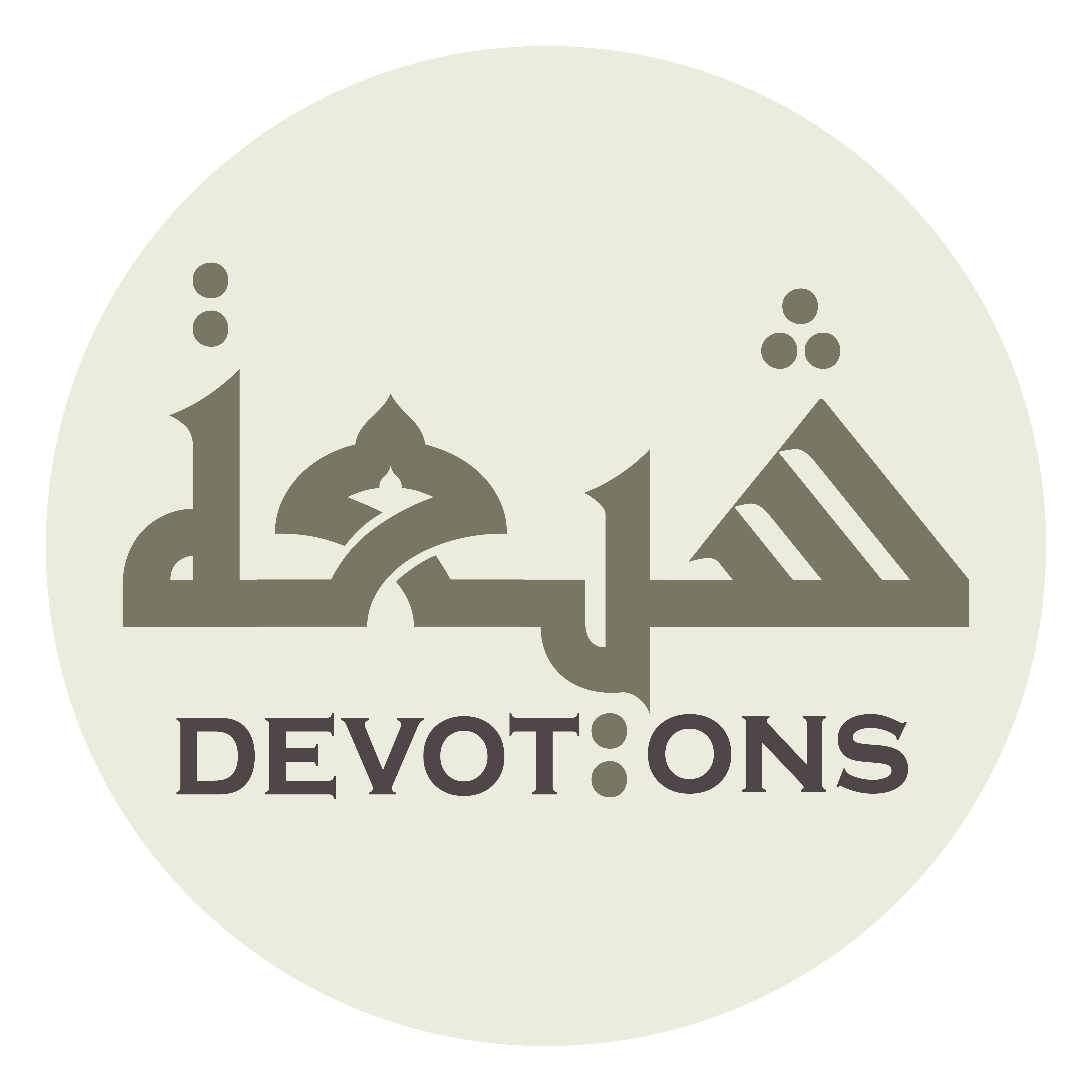 وَأَهِّلْنَا فِيهِ لِمَا وَعَدْتَ أَوْلِيَاءَكَ مِنْ كَرَامَتِكَ

wa-ahhilnā fīhi limā wa`adta awliyā-aka min karāmatik

make us worthy of the generosity You hast promised Your friends,
Dua 44 - Sahifat Sajjadiyyah
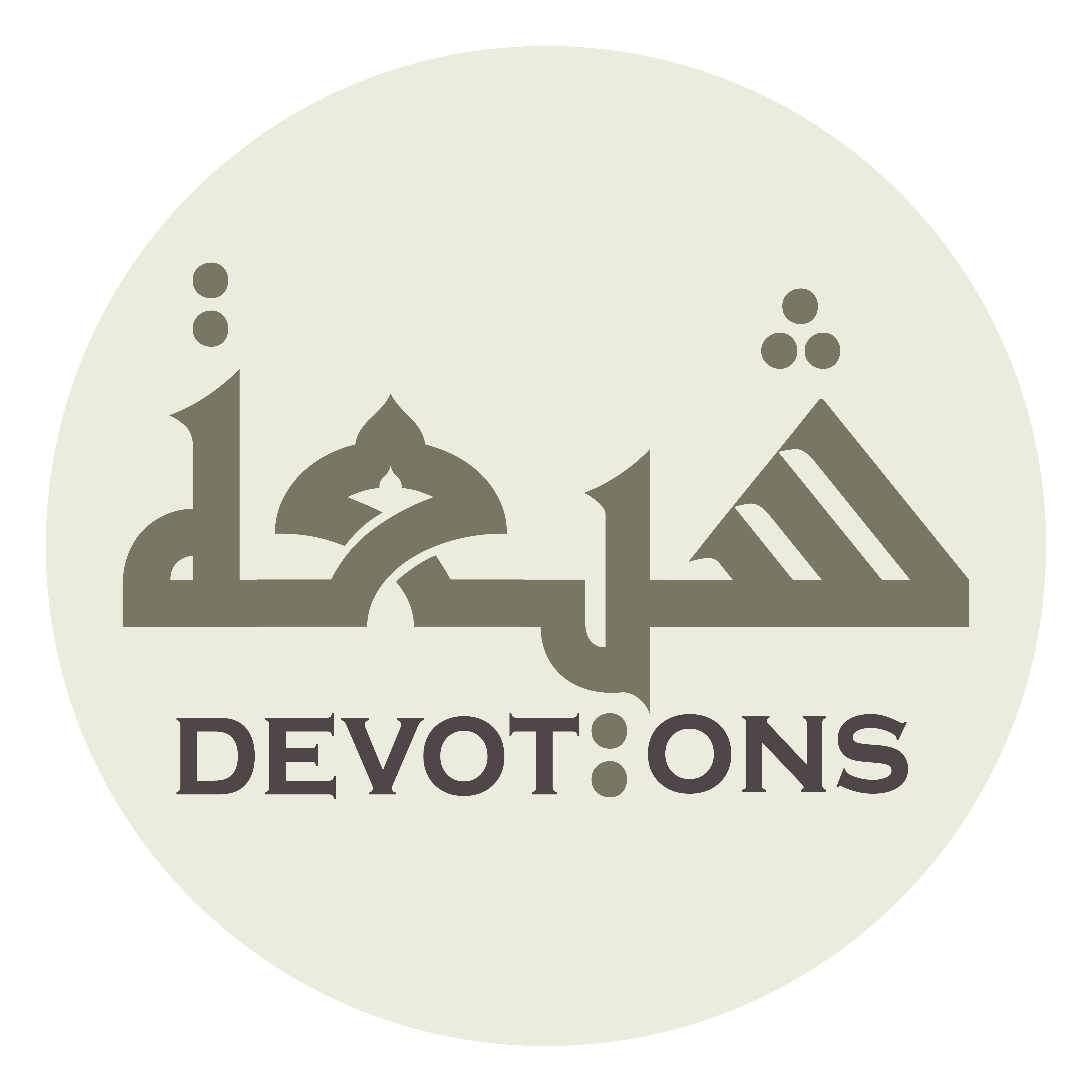 وَأَوْجِبْ لَنَا فِيهِ مَا أَوْجَبْتَ لِأَهْلِ الْمُبَالَغَةِ فِيْ طَاعَتِكَ

wa-awjib lanā fīhi mā awjabta li-ahlil mubālaghati fī ṭā`atik

make incumbent for us what You hast made incumbent for those who go to great lengths in obeying You,
Dua 44 - Sahifat Sajjadiyyah
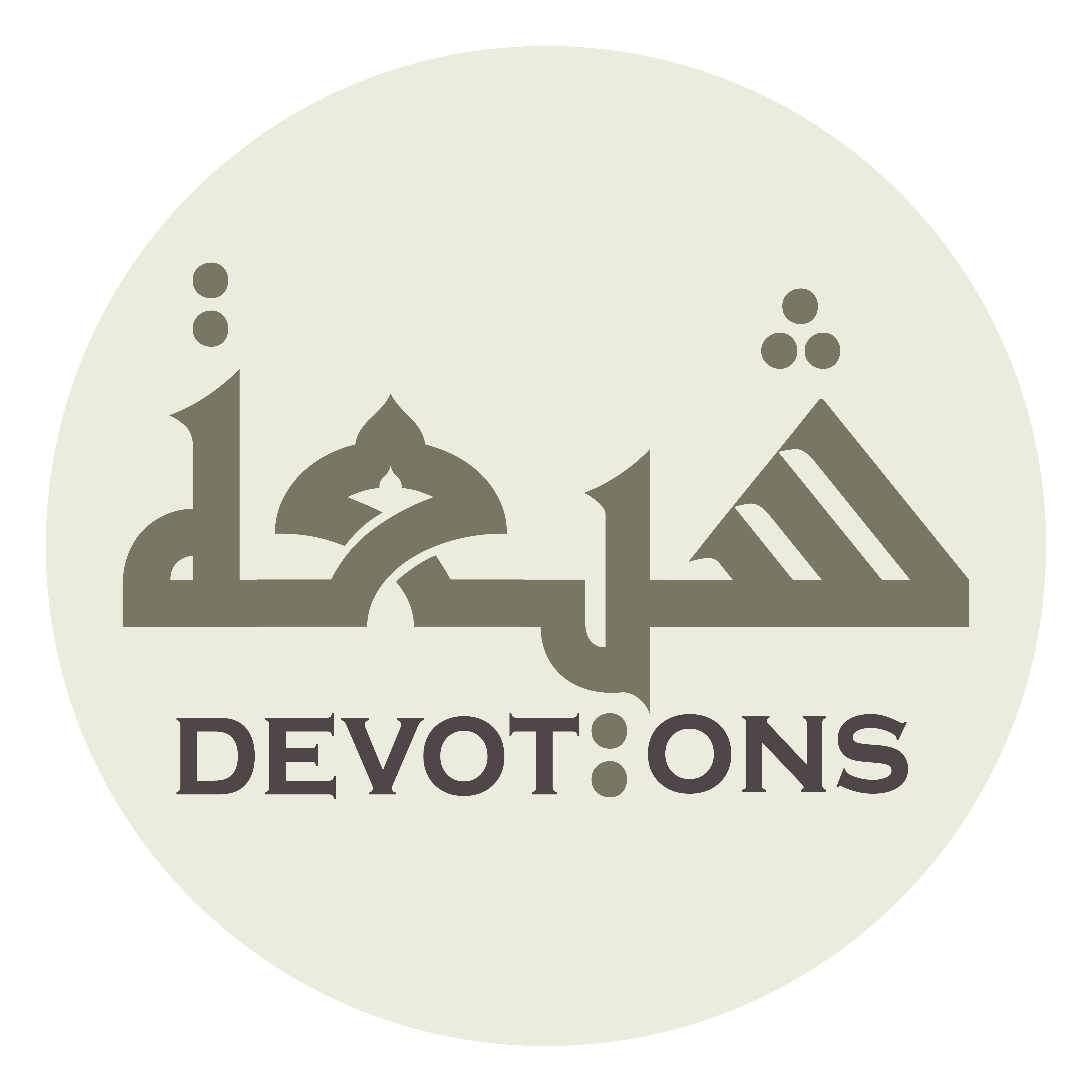 وَاجْعَلْنَا فِيْ نَظْمِ مَنِ اسْتَحَقَّ الرَّفِيعَ الْأَعْلَى بِرَحْمَتِكَ

waj`alnā fī naẓmi manistaḥaqqar rafī`al a`lā biraḥmatik

and place us in the ranks of those who deserve through Your mercy the highest elevation!
Dua 44 - Sahifat Sajjadiyyah
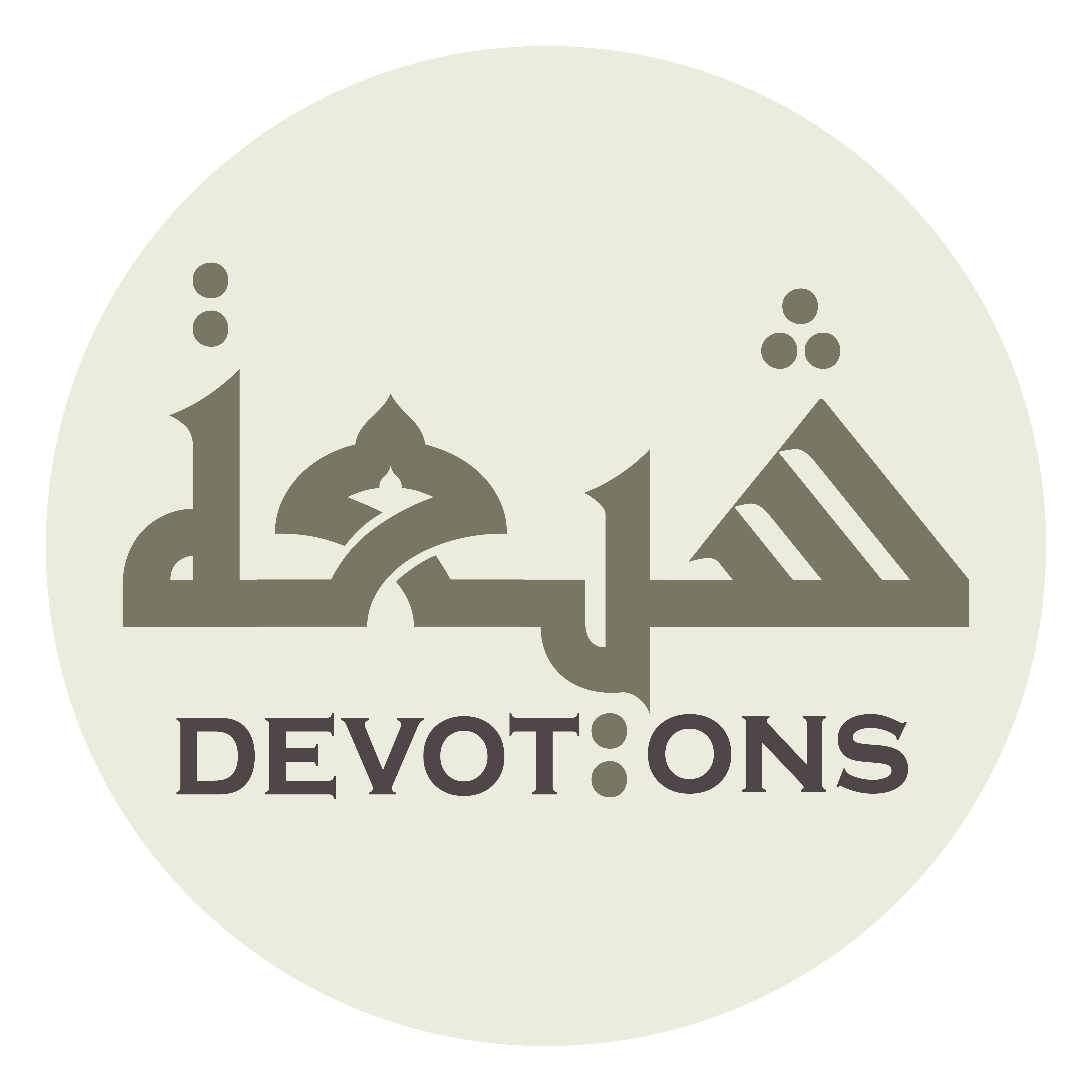 اَللَّهُمَّ صَلِّ عَلَى مُحَمَّدٍ وَ آلِهِ

allāhumma ṣalli `alā muḥammadin wa ālih

O God, bless Muhammad and his Household,
Dua 44 - Sahifat Sajjadiyyah
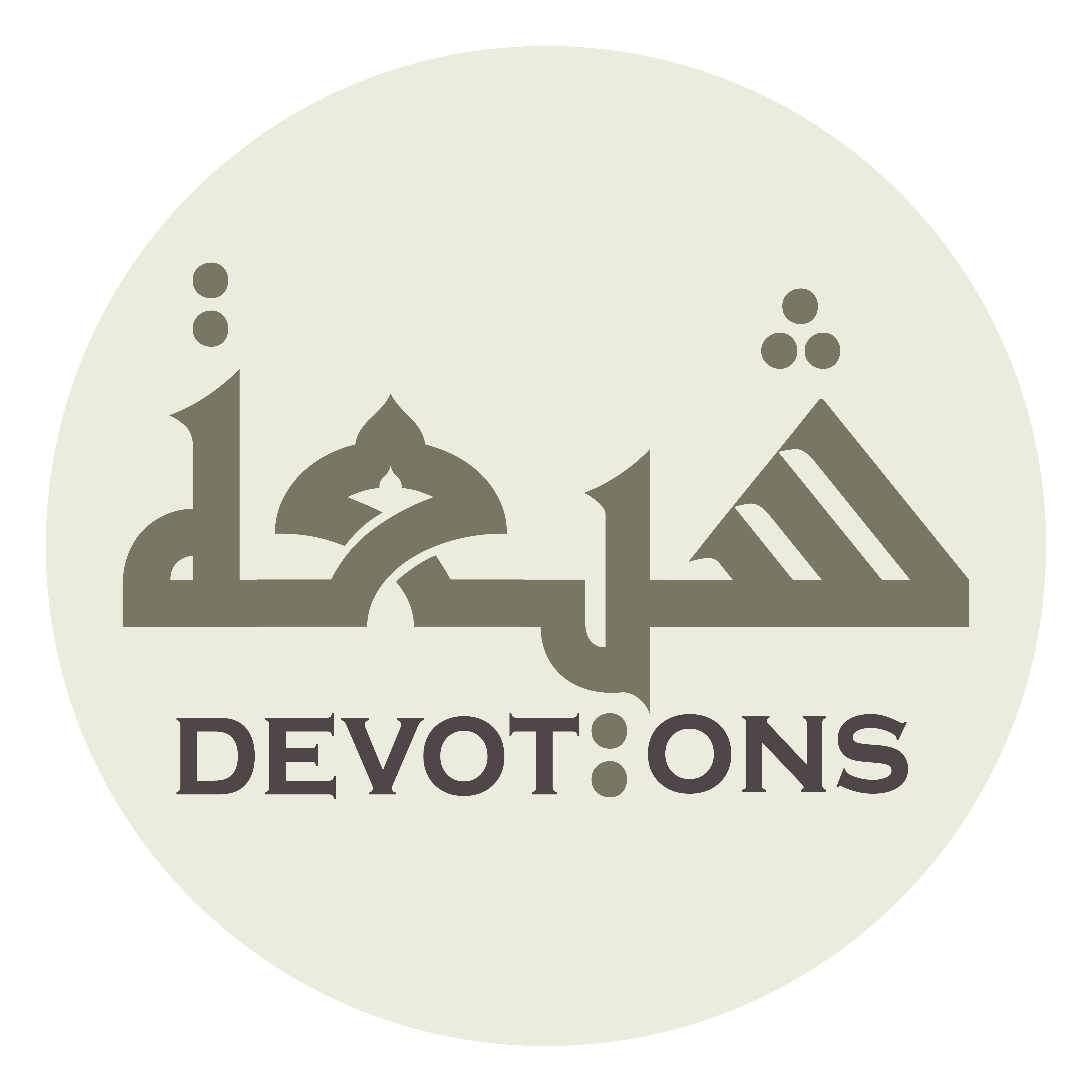 وَجَنِّبْنَا الْإِلْحَادَ فِيْ تَوْحِيدِكَ وَالتَّقْصِيرَ فِيْ تَمْجِيدِكَ

wajannibnal ilḥāda fī tawḥīdika wat taqṣīra fī tamjīdik

turn us aside from deviation in professing Your Unity, falling short in magnifying You,
Dua 44 - Sahifat Sajjadiyyah
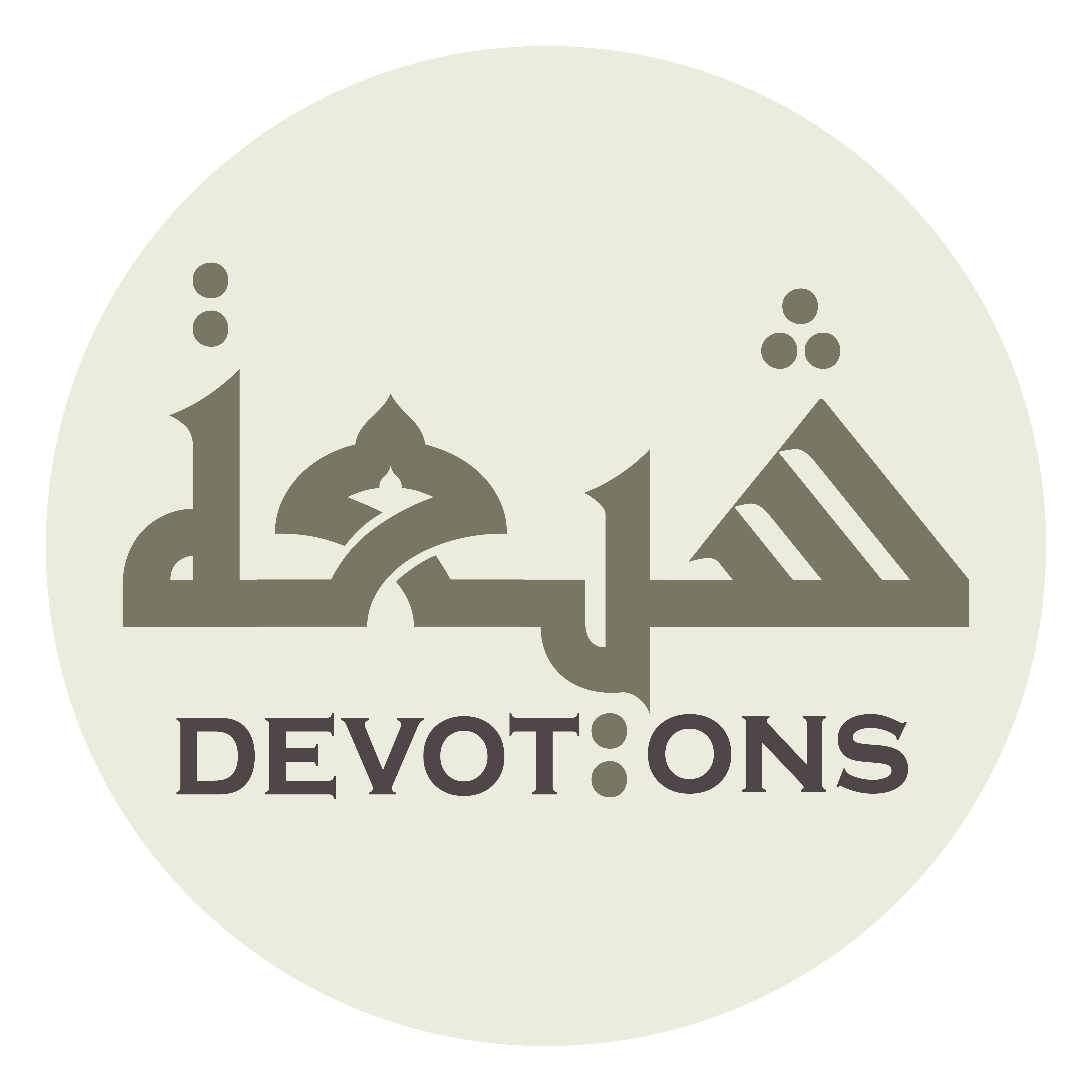 وَالشَّكَّ فِيْ دِينِكَ وَالْعَمَى عَنْ سَبِيلِكَ وَالْإِغْفَالَ لِحُرْمَتِكَ

wash shakka fī dīnika wal`amā `an sabīlika wal-ighfāla liḥur-matik

uncertainty in Your religion, blindness toward Your path, heedlessness of Your inviolability,
Dua 44 - Sahifat Sajjadiyyah
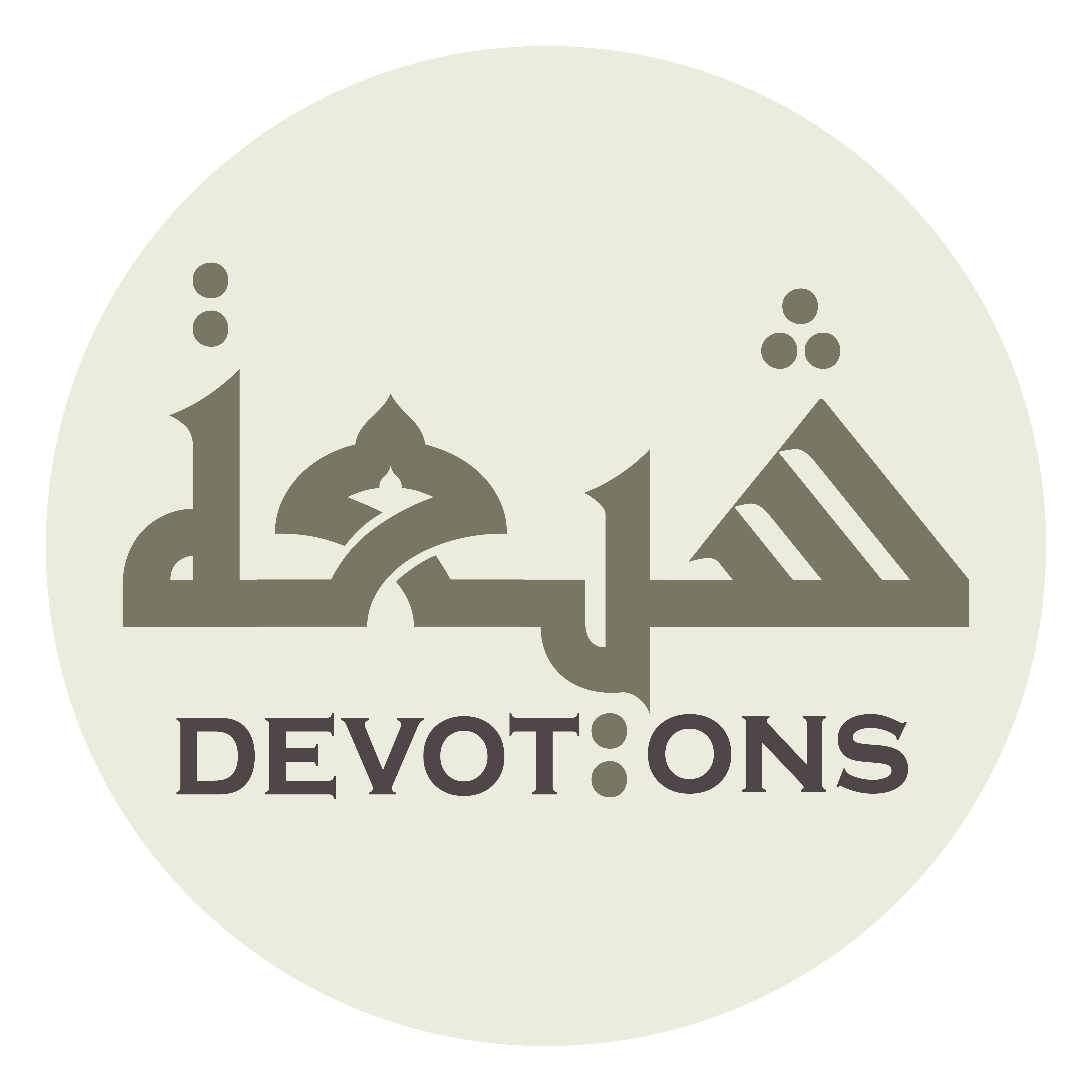 وَالْإِنْخِدَاعَ لِعَدُوِّكَ الشَّيْطَانِ الرَّجِيمِ

wal-inkhidā`a li`aduwwikash shayṭānir rajīm

and being deceived by Your enemy, the accursed Satan!
Dua 44 - Sahifat Sajjadiyyah
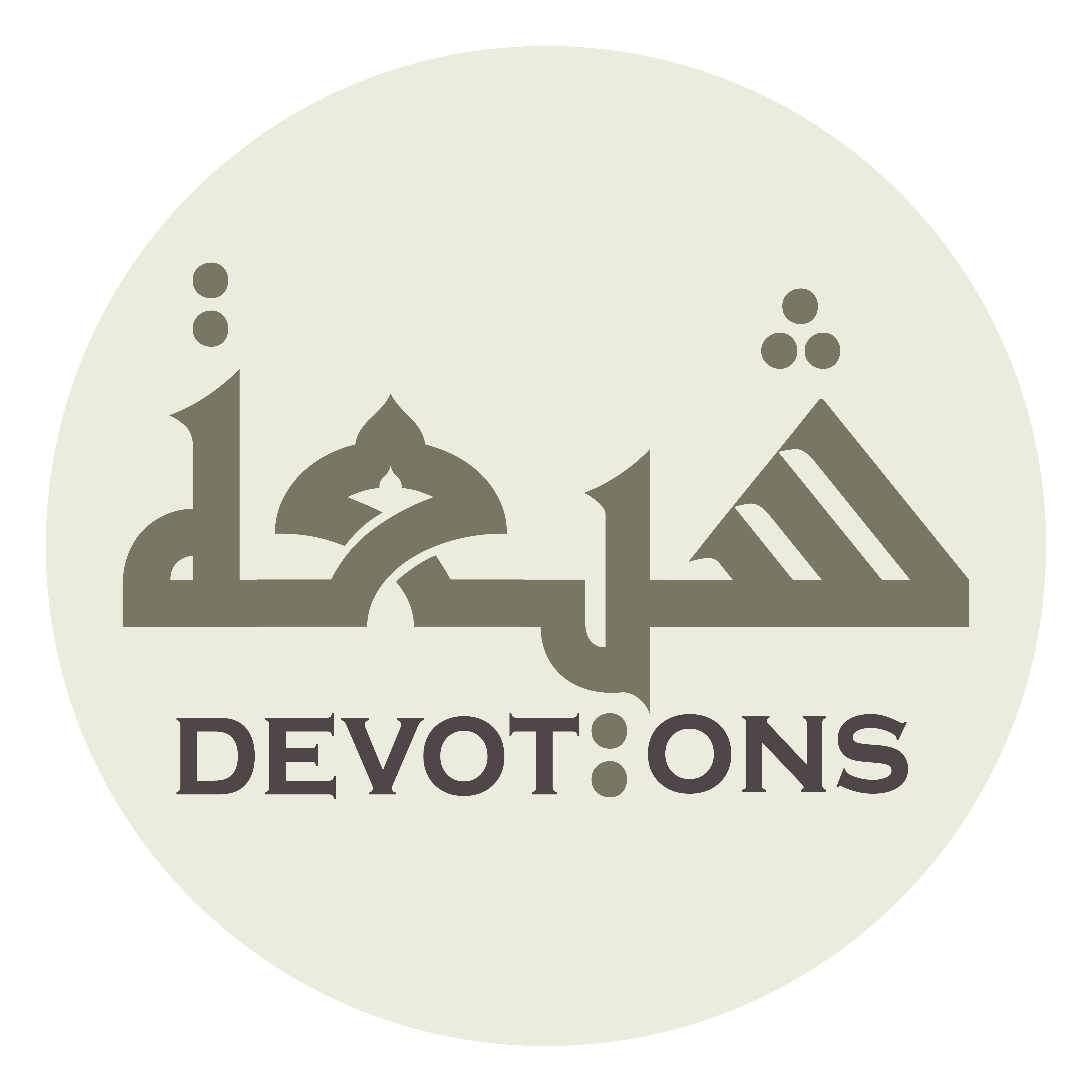 اَللَّهُمَّ صَلِّ عَلَى مُحَمَّدٍ وَ آلِهِ

allāhumma ṣalli `alā muḥammadin wa ālih

O God, bless Muhammad and his Household,
Dua 44 - Sahifat Sajjadiyyah
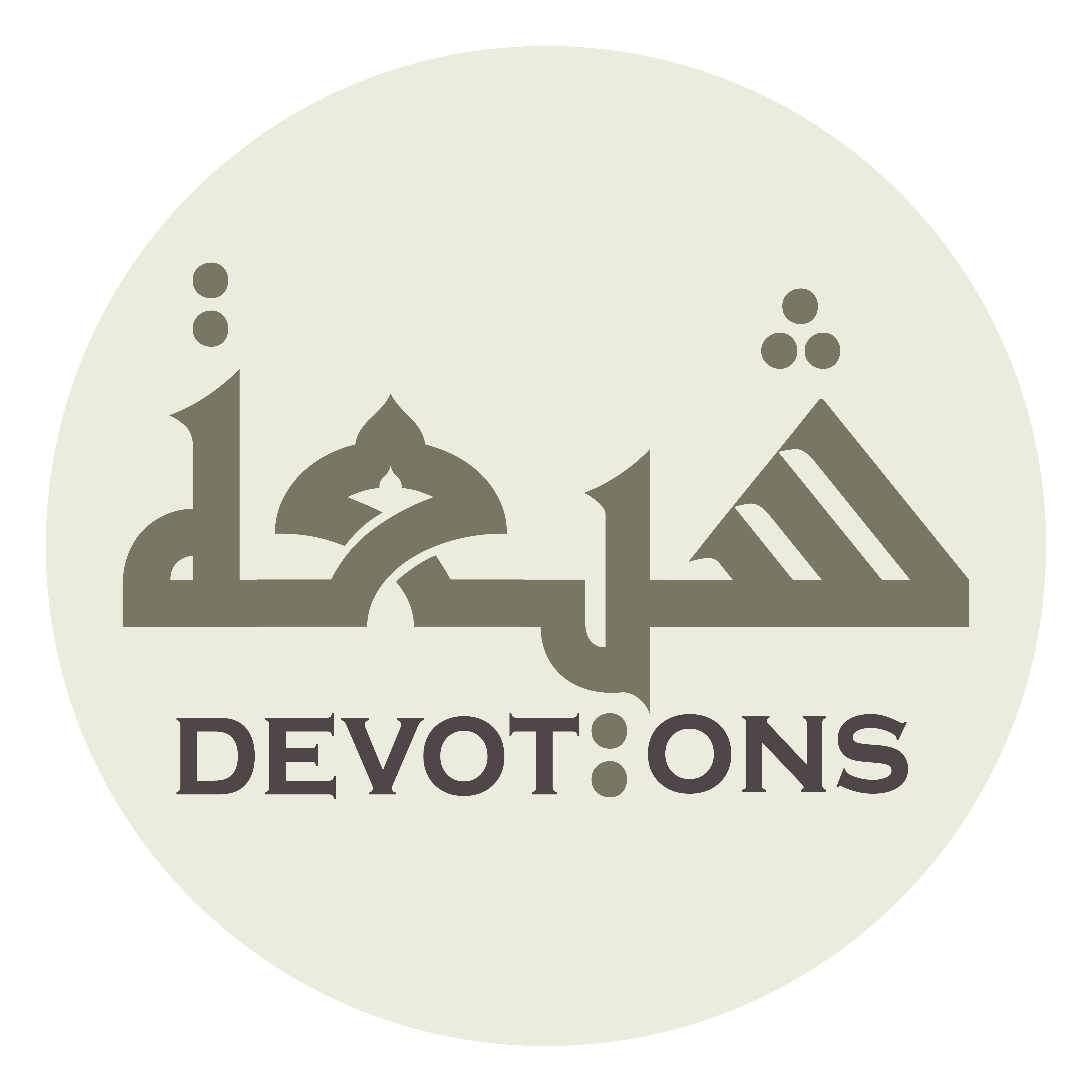 وَإِذَا كَانَ لَكَ فِيْ كُلِّ لَيْلَةٍ مِنْ لَيَالِيْ شَهْرِنَا هَذَا

wa-idhā kāna laka fī kulli laylatin min layālī shahrinā hadhā

and when in every night of this month's nights
Dua 44 - Sahifat Sajjadiyyah
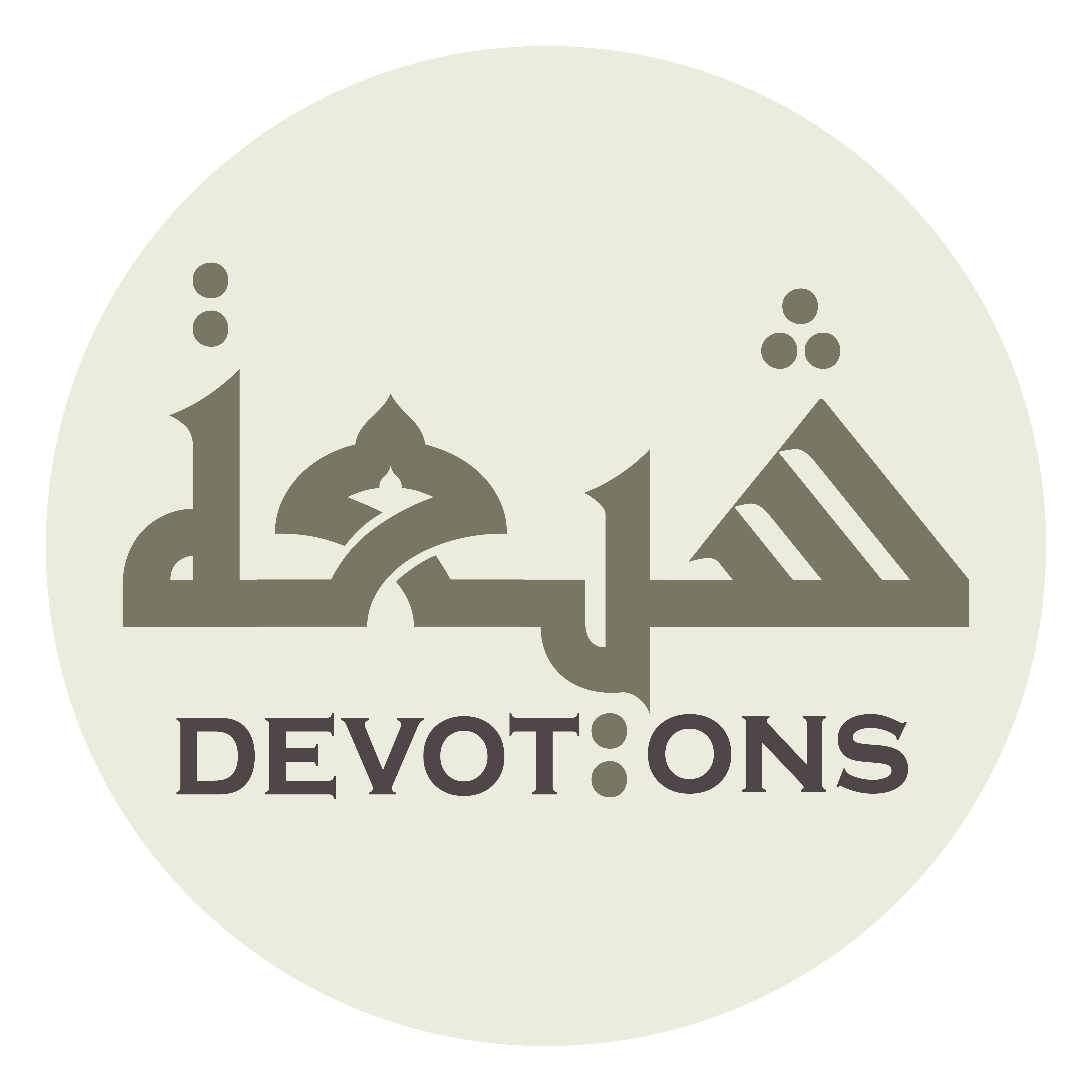 رِقَابٌ يُعْتِقُهَا عَفْوُكَ أَوْ يَهَبُهَا صَفْحُكَ

riqābun yu`tiquhā `afwuka aw yahabuhā ṣafḥuk

You hast necks which Your pardon will release and Your forgiveness disregard,
Dua 44 - Sahifat Sajjadiyyah
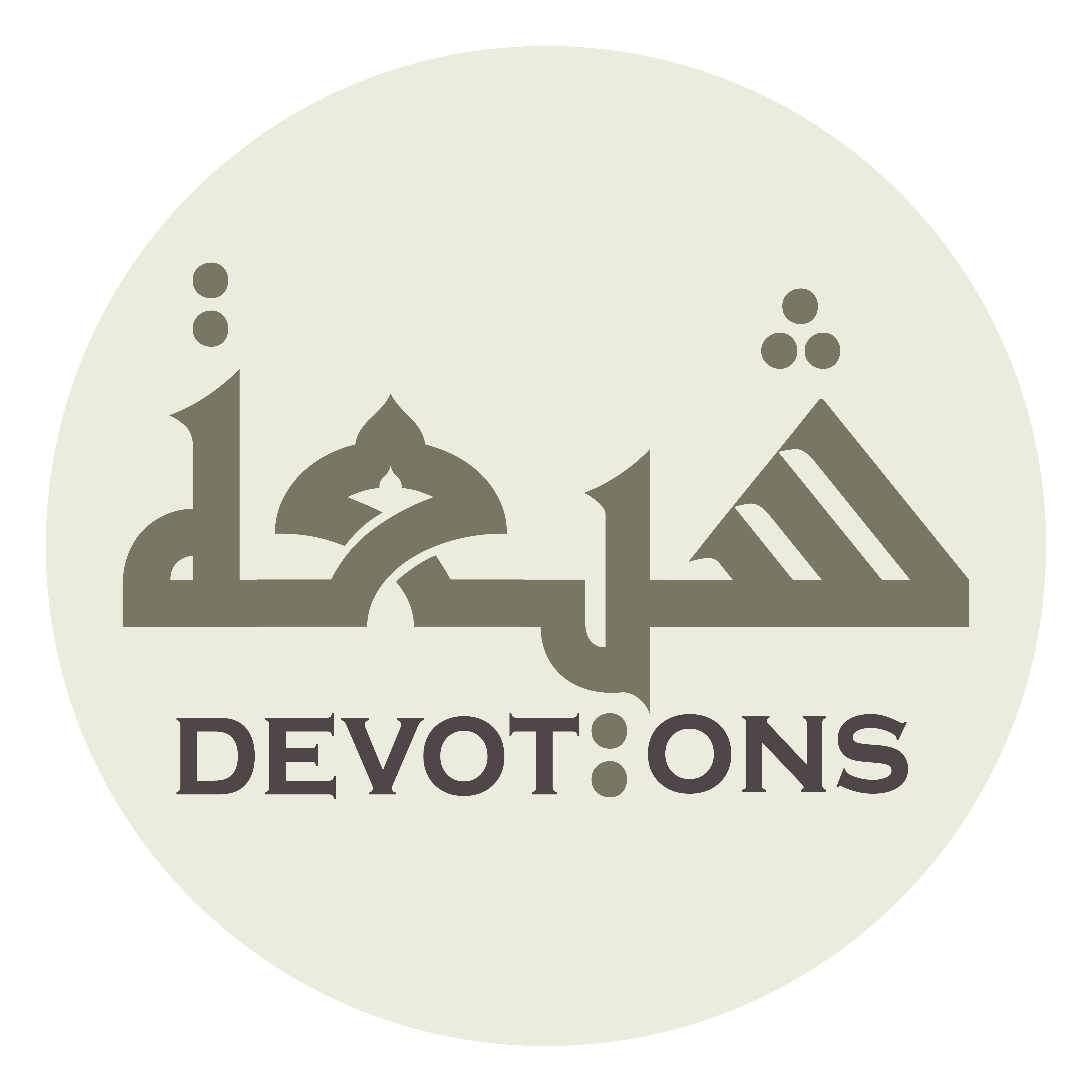 فَاجْعَلْ رِقَابَنَا مِنْ تِلْكَ الرِّقَابِ

faj`al riqābanā min tilkar riqāb

place our necks among those necks
Dua 44 - Sahifat Sajjadiyyah
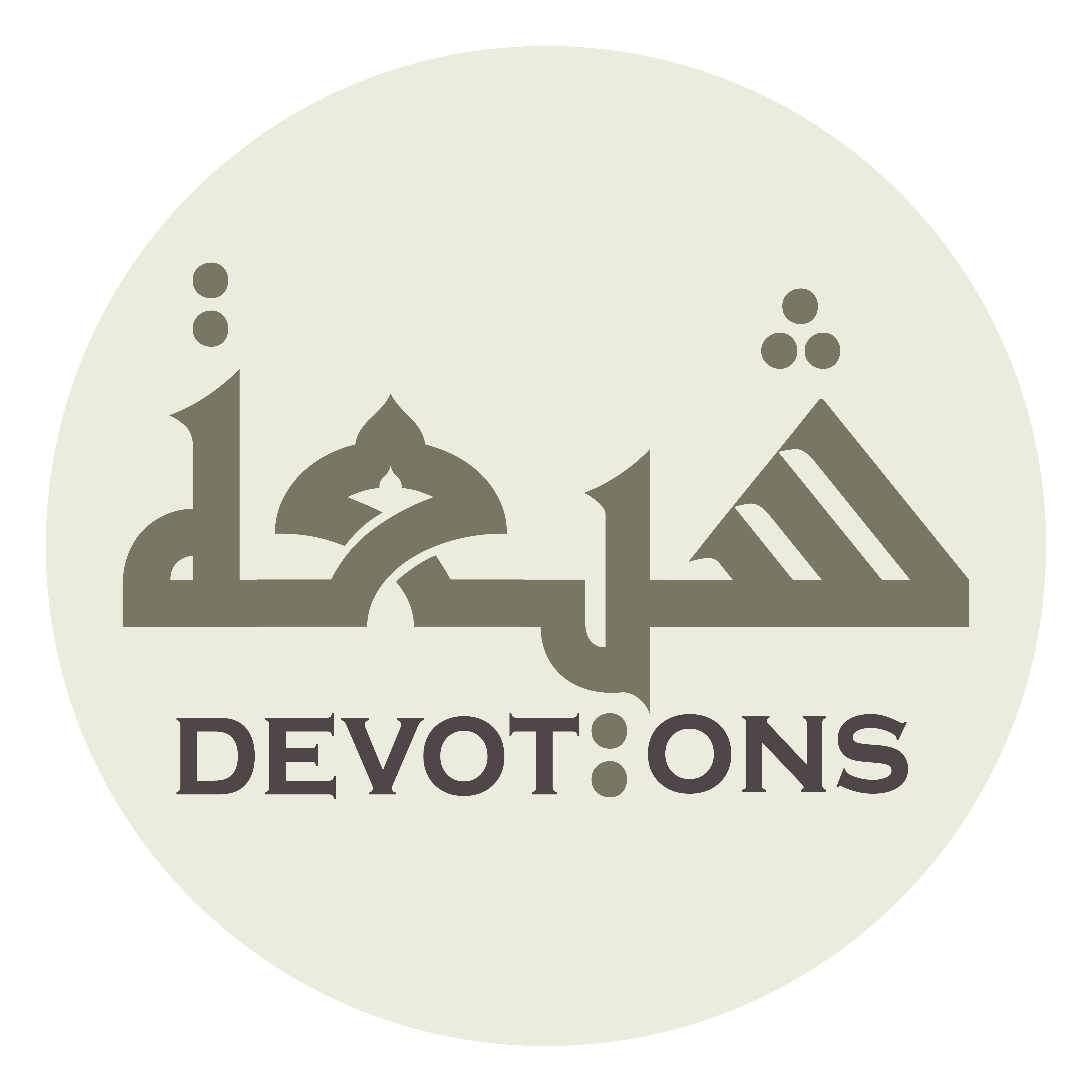 وَاجْعَلْنَا لِشَهْرِنَا مِنْ خَيْرِ أَهْلٍ وَأَصْحَابٍ

waj`alnā lishahrinā min khayri ahlin wa-aṣ-ḥāb

and place us among the best folk and companions of this our month!
Dua 44 - Sahifat Sajjadiyyah
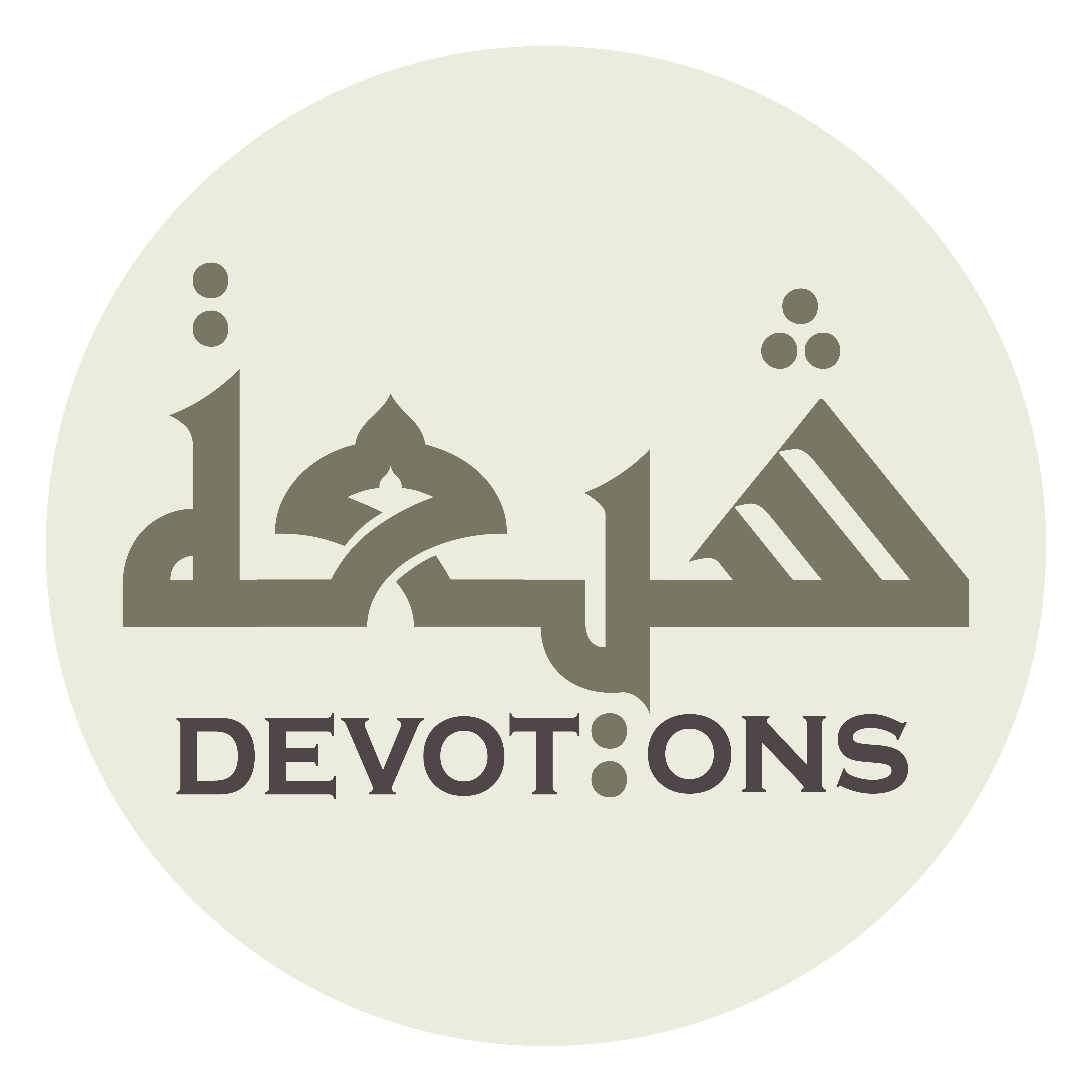 اَللَّهُمَّ صَلِّ عَلَى مُحَمَّدٍ وَ آلِهِ

allāhumma ṣalli `alā muḥammadin wa ālih

O God, bless Muhammad and his Household,
Dua 44 - Sahifat Sajjadiyyah
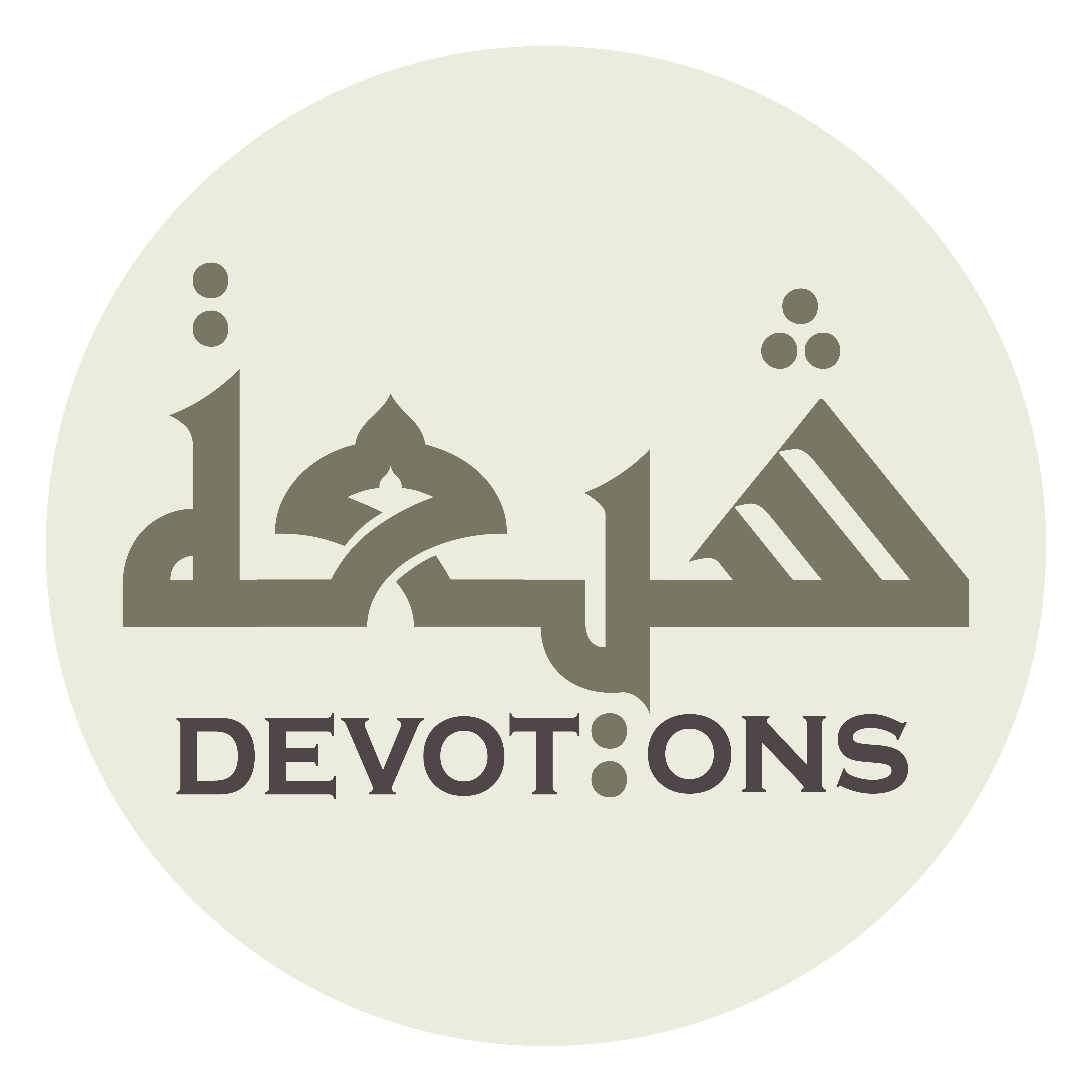 وَامْحَقْ ذُنُوبَنَا مَعَ امِّحَاقِ هِلَالِهِ

wamḥaq dhunūbanā ma`ammiḥāqi hilālih

efface our sins along with the effacing of its crescent moon,
Dua 44 - Sahifat Sajjadiyyah
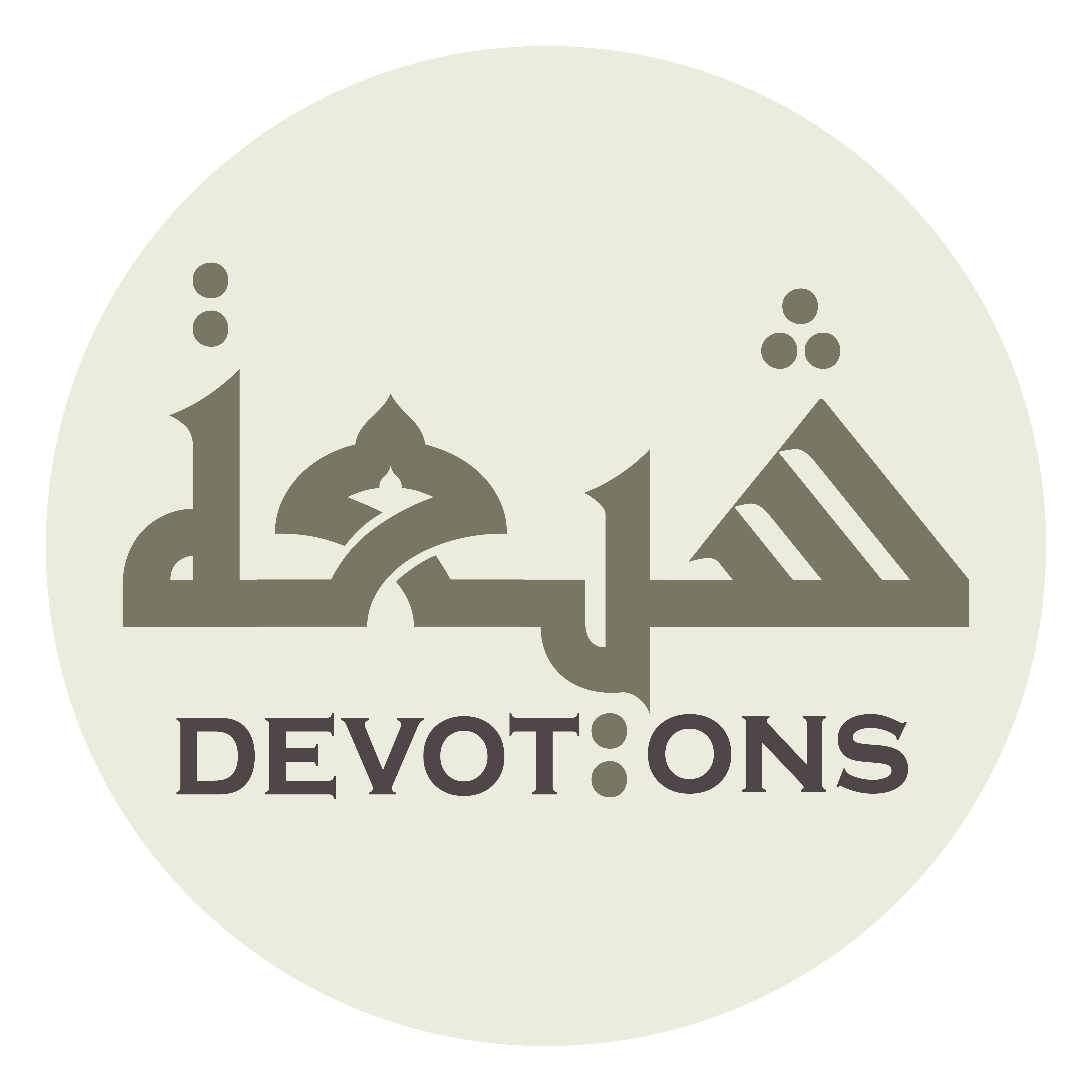 وَاسْلَخْ عَنَّا تَبِعَاتِنَا مَعَ انْسِلَاخِ أَيَّامِهِ

waslakh `annā tabi`ātinā ma`ansilākhi ayyāmih

and make us pass forth from the ill effects of our acts with the passing of its days,
Dua 44 - Sahifat Sajjadiyyah
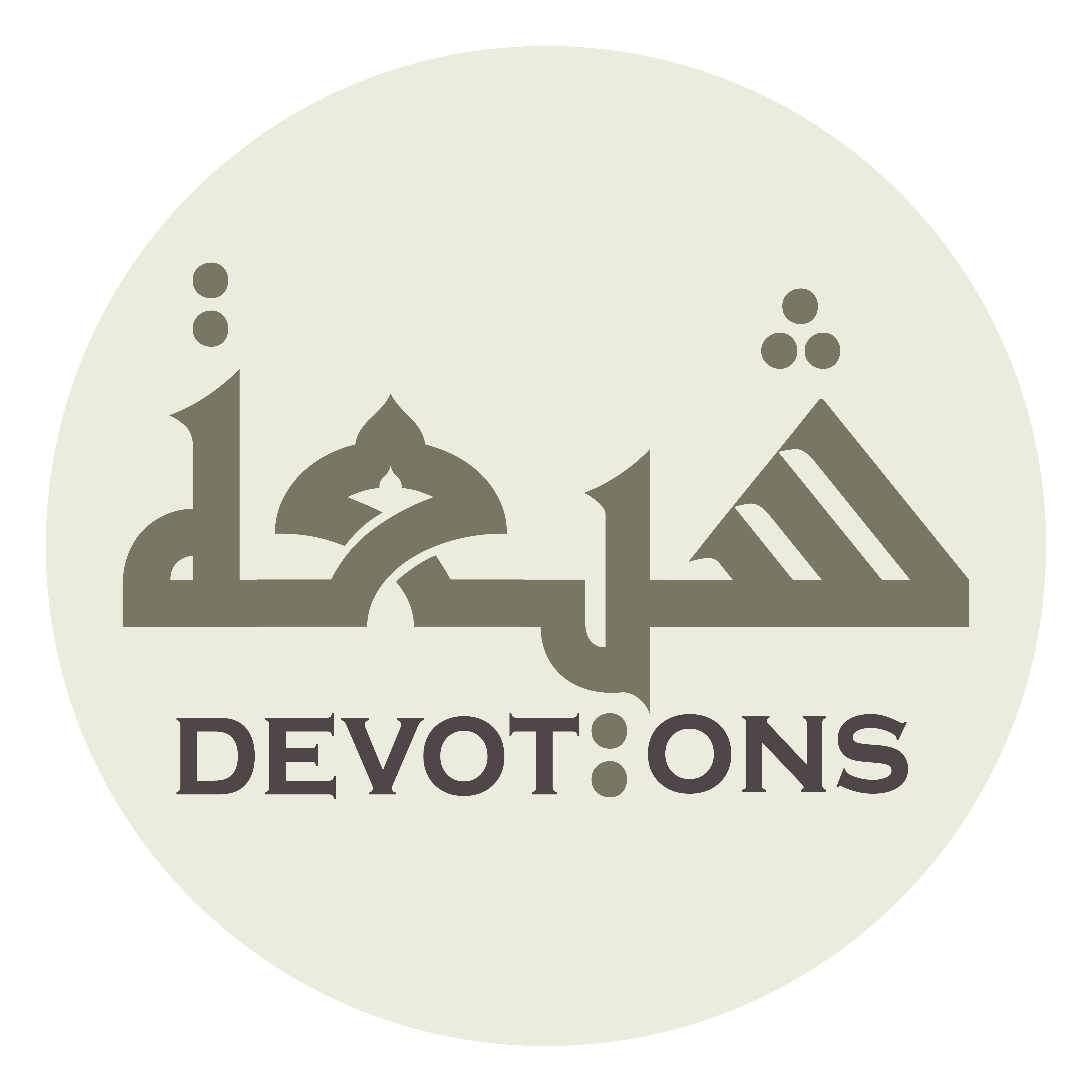 حَتَّى يَنْقَضِيَ عَنَّا وَقَدْ صَفَّيْتَنَا فِيهِ مِنَ الْخَطِيئَاتِ

ḥattā yanqaḍiya `annā waqad ṣaffaytanā fīhi minal khaṭī-āt

until it leaves us behind, while within it You hast purified us of offenses
Dua 44 - Sahifat Sajjadiyyah
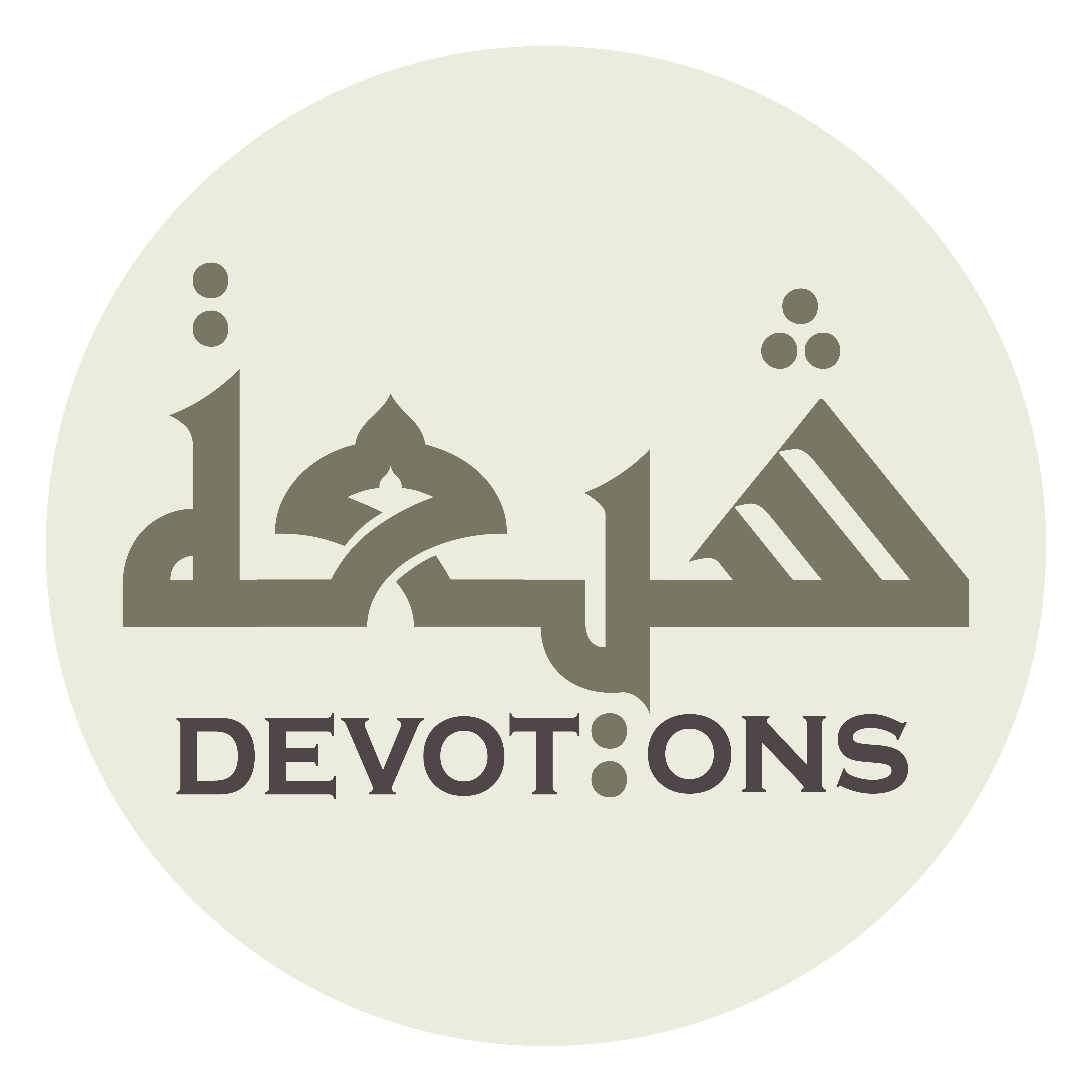 وَأَخْلَصْتَنَا فِيهِ مِنَ السَّيِّئَاتِ

wa-akhlaṣtanā fīhi minas sayyi-āt

and rid us of evil deeds!
Dua 44 - Sahifat Sajjadiyyah
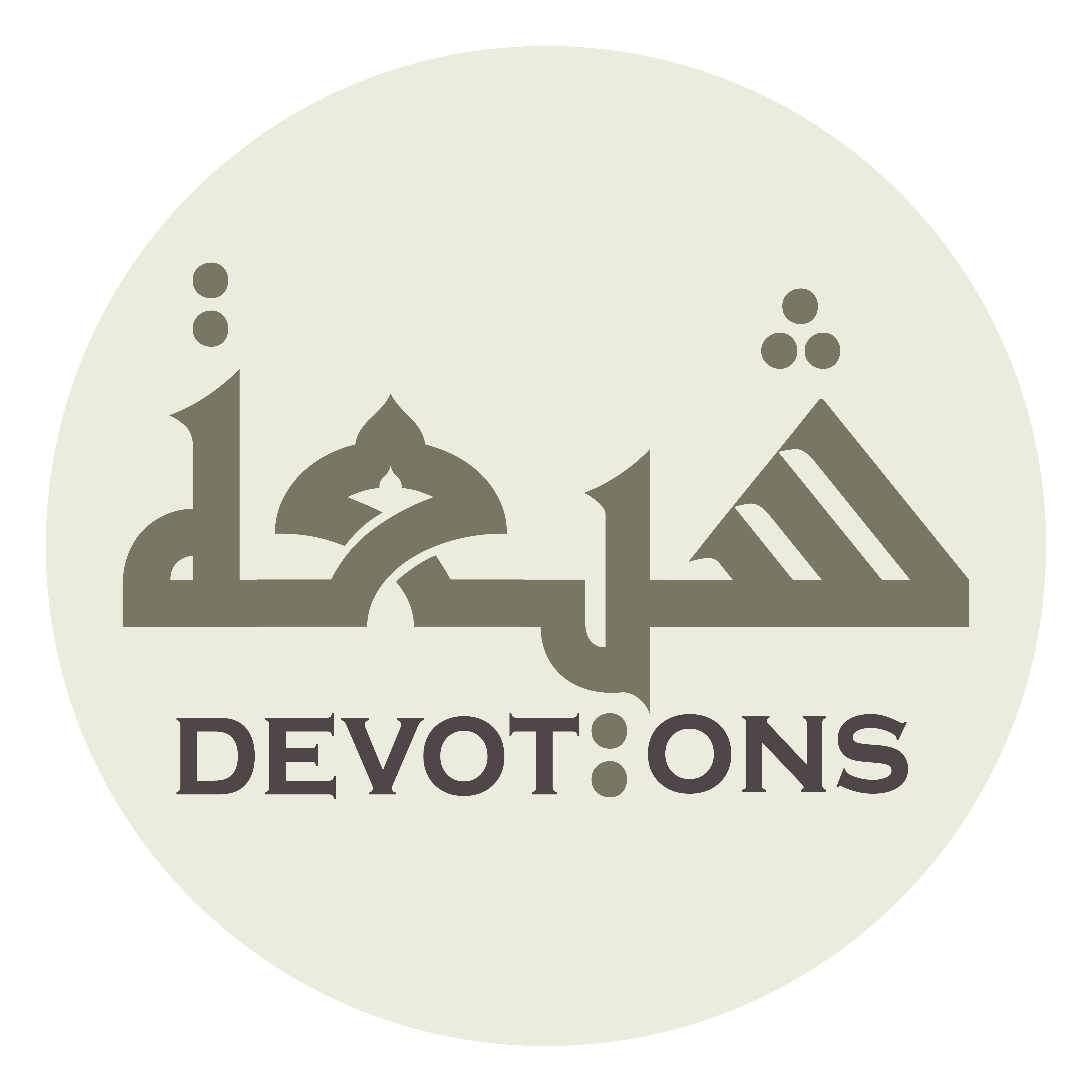 اَللَّهُمَّ صَلِّ عَلَى مُحَمَّدٍ وَ آلِهِ

allāhumma ṣalli `alā muḥammadin wa ālih

O God, bless Muhammad and his Household,
Dua 44 - Sahifat Sajjadiyyah
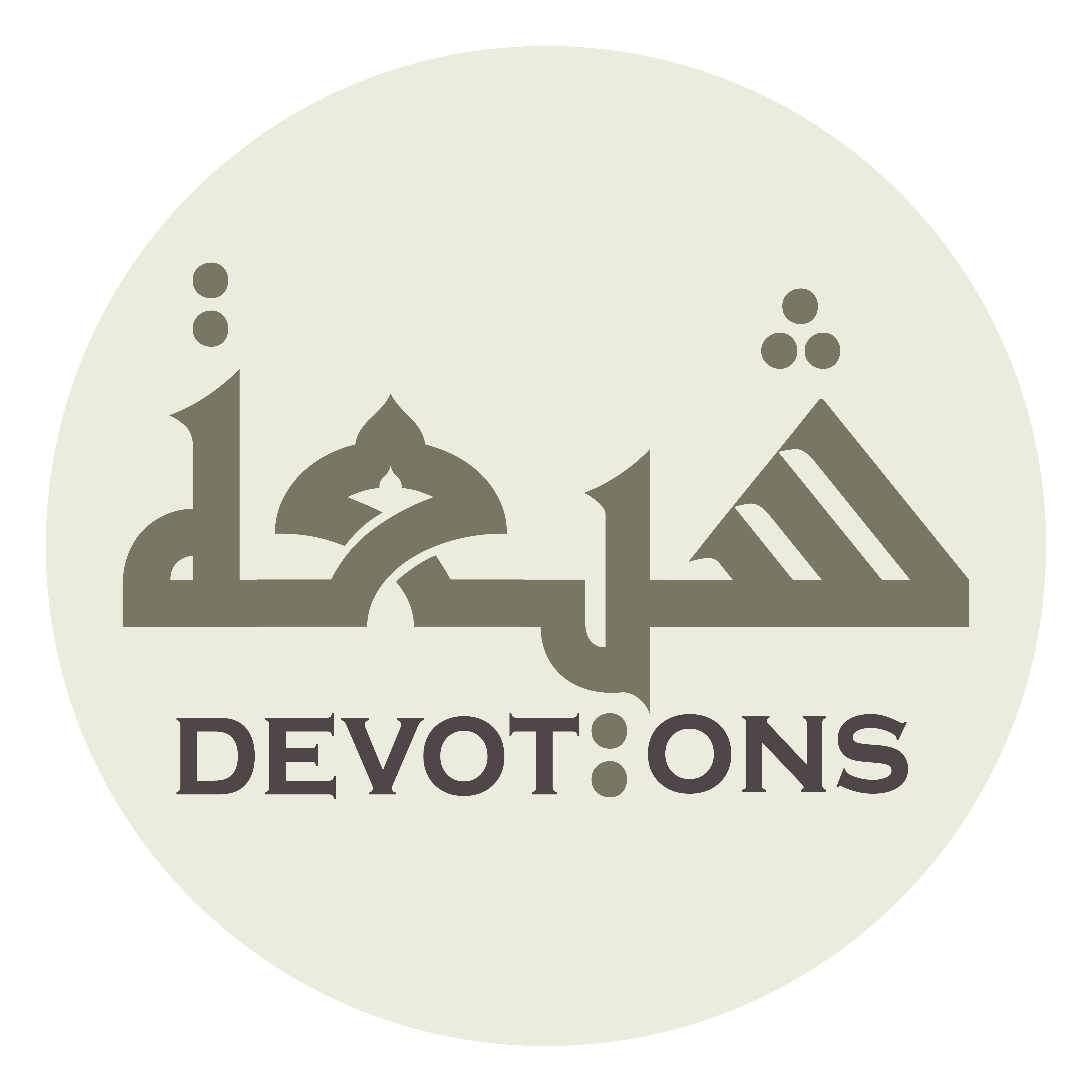 وَإِنْ مِلْنَا فِيهِ فَعَدِّلْنَا وَإِنْ زُغْنَا فِيهِ فَقَوِّمْنَا

wa-in milnā fīhi fa`addilnā wa-in zughnā fīhi faqawwimnā

and should we go off to one side in this month, set us aright; should we swerve, point us straight;
Dua 44 - Sahifat Sajjadiyyah
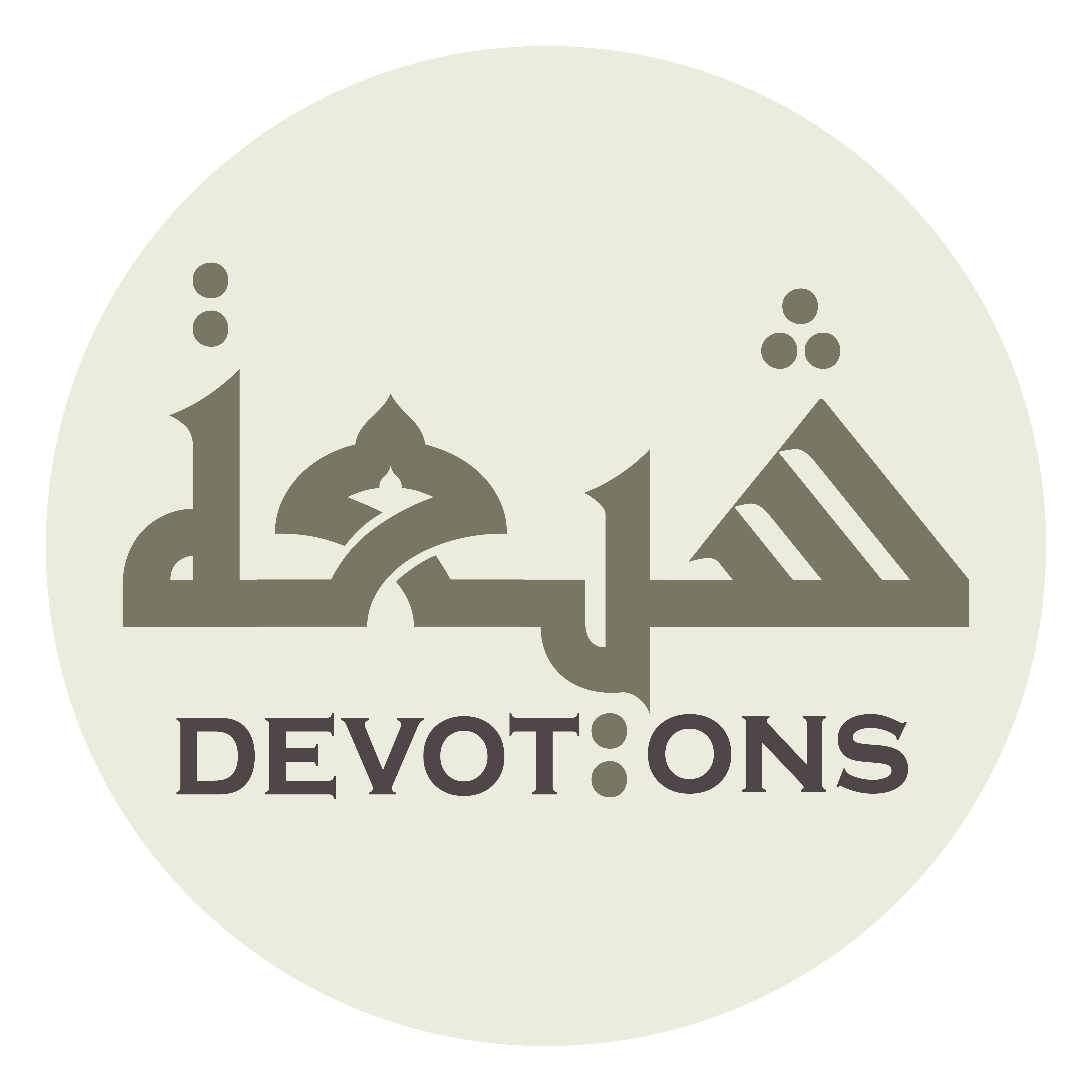 وَإِنِ اشْتَمَلَ عَلَيْنَا عَدُوُّكَ الشَّيْطَانُ فَاسْتَنْقِذْنَا مِنْهُ

wa-inishtamala `alaynā `aduwwukash shayṭānu fastanqidhnā minh

and should Your enemy Satan enwrap us, rescue us from him!
Dua 44 - Sahifat Sajjadiyyah
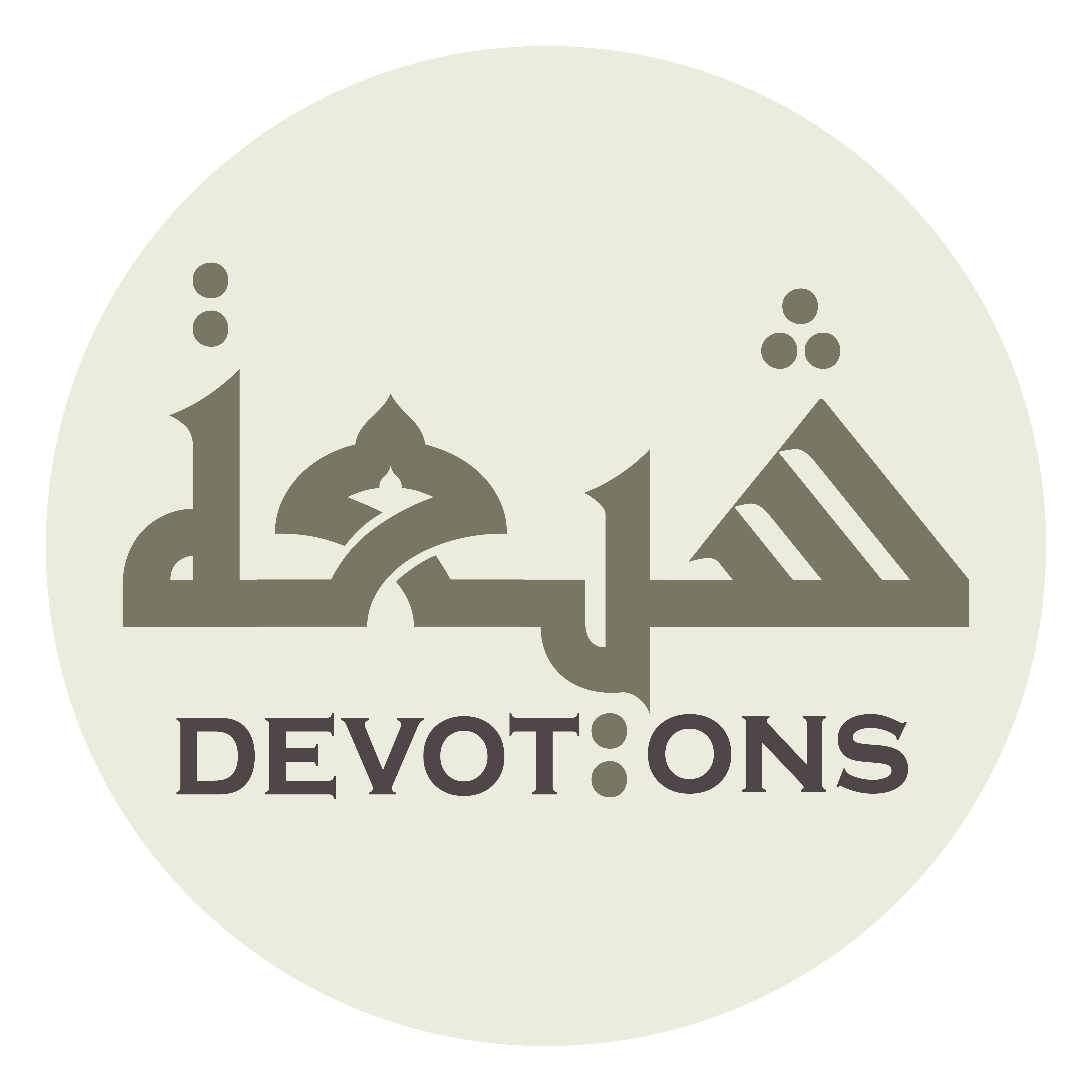 اَللَّهُمَّ اشْحَنْهُ بِعِبَادَتِنَا إِيَّاكَ

allāhummash-ḥanhu bi`ibādatinā iyyāk

O God, fill this month with our worship of You,
Dua 44 - Sahifat Sajjadiyyah
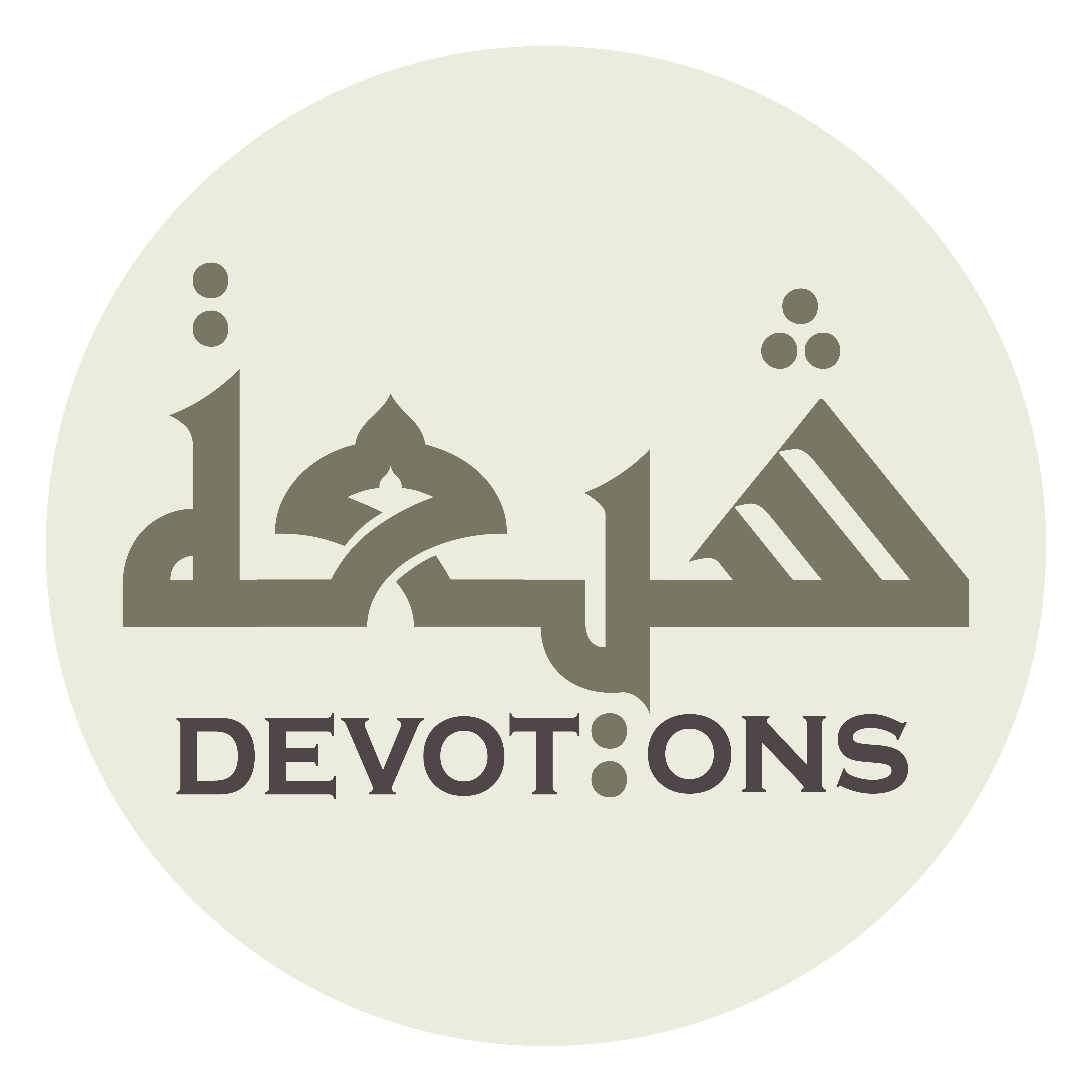 وَزَيِّنْ أَوْقَاتَهُ بِطَاعَتِنَا لَكَ

wazayyin awqātahu biṭā`atinā lak

adorn its times with our obedience toward You,
Dua 44 - Sahifat Sajjadiyyah
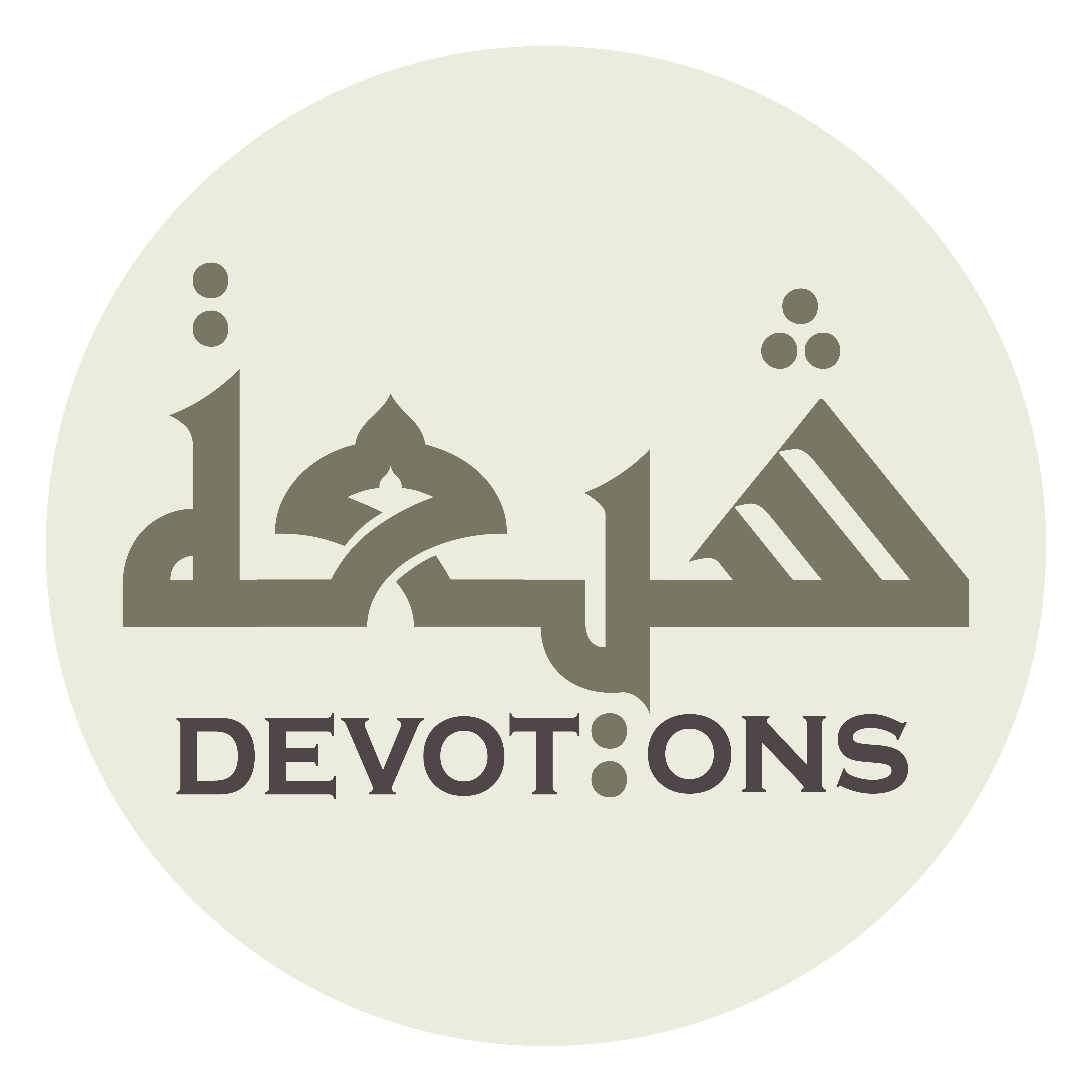 وَأَعِنَّا فِيْ نَهَارِهِ عَلَى صِيَامِهِ

wa-a`innā fī nahārihi `alā ṣiyāmih

help us during its daytime with its fast,
Dua 44 - Sahifat Sajjadiyyah
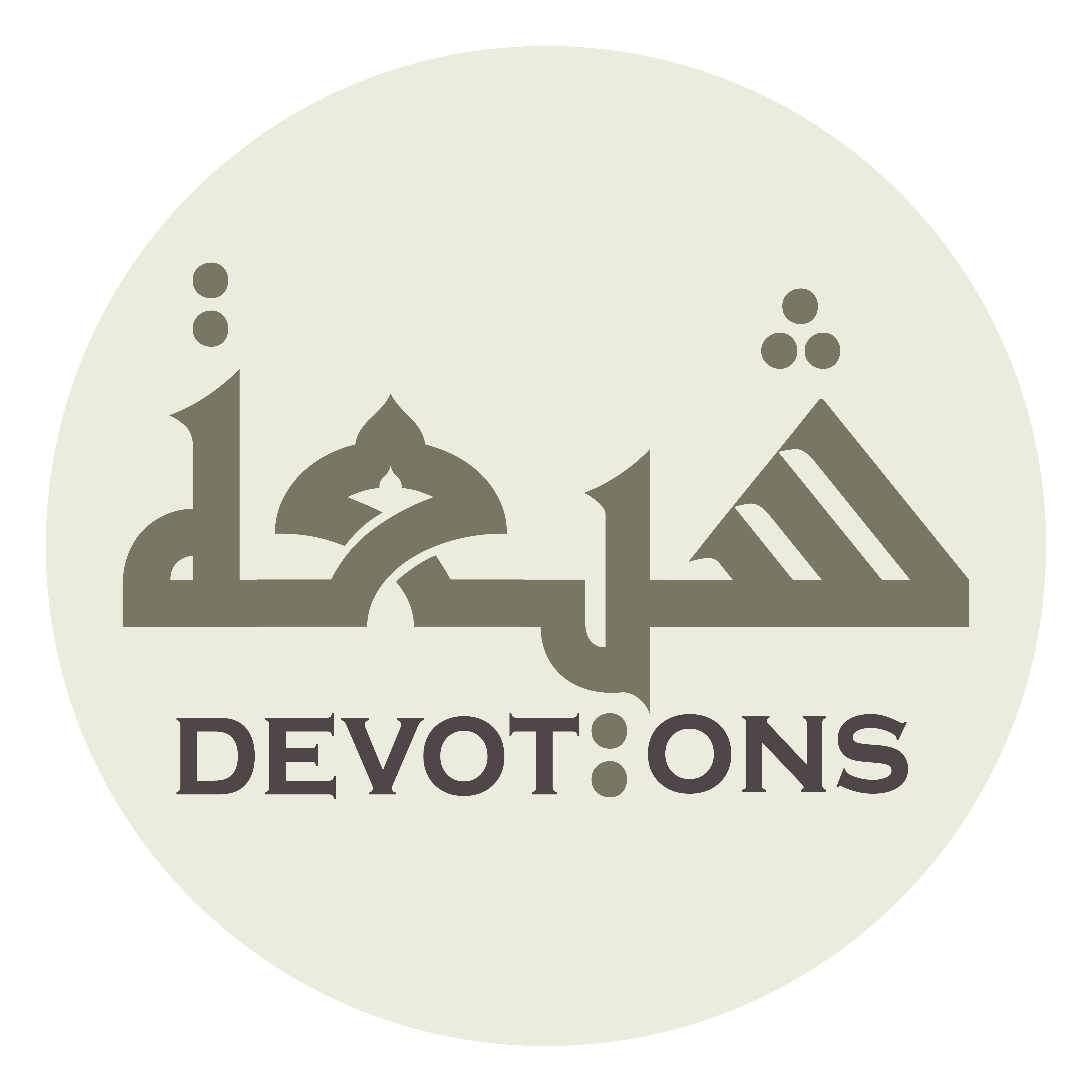 وَْفِيْ لَيْلِهِ عَلَى الصَّلَاةِ

wafī laylihi `alaṣ ṣalāh

and in its night with prayer
Dua 44 - Sahifat Sajjadiyyah
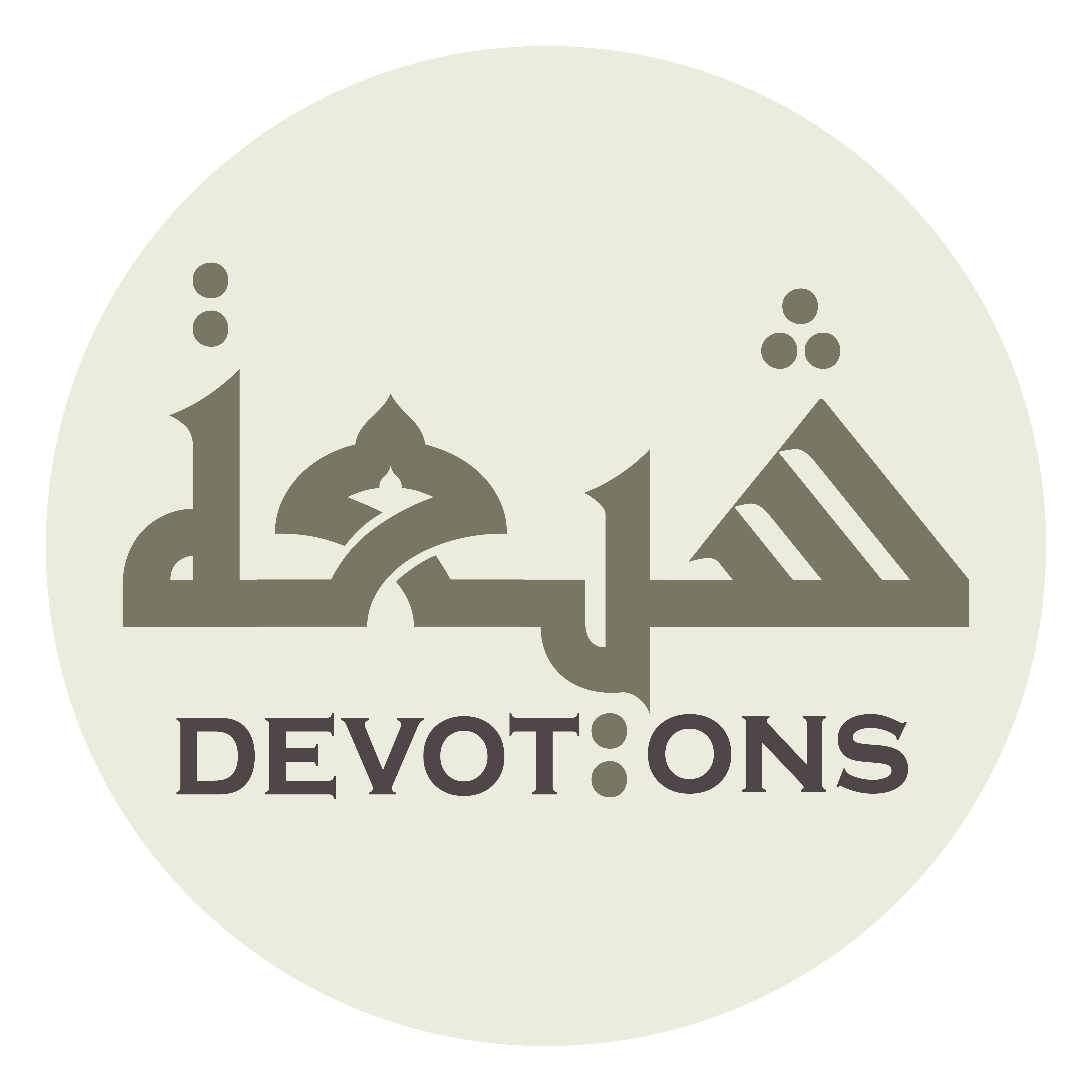 وَالتَّضَرُّعِ إِلَيْكَ وَالْخُشُوعِ لَكَ

wat taḍarru`i ilayka walkhushū`i lak

and pleading toward You, humility toward You,
Dua 44 - Sahifat Sajjadiyyah
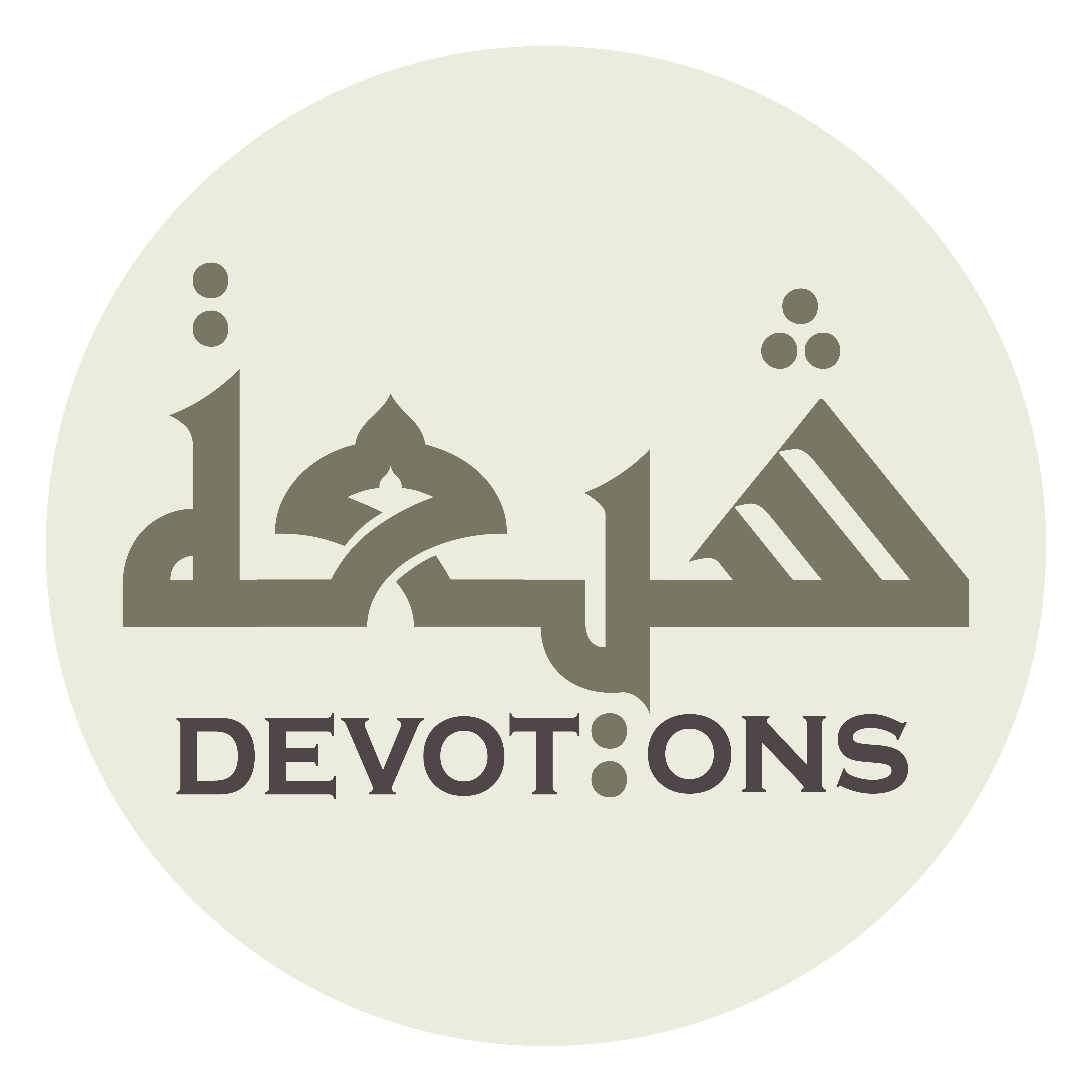 وَالذِّلَّةِ بَيْنَ يَدَيْكَ

wadh dhillati bayna yadayk

and lowliness before You,
Dua 44 - Sahifat Sajjadiyyah
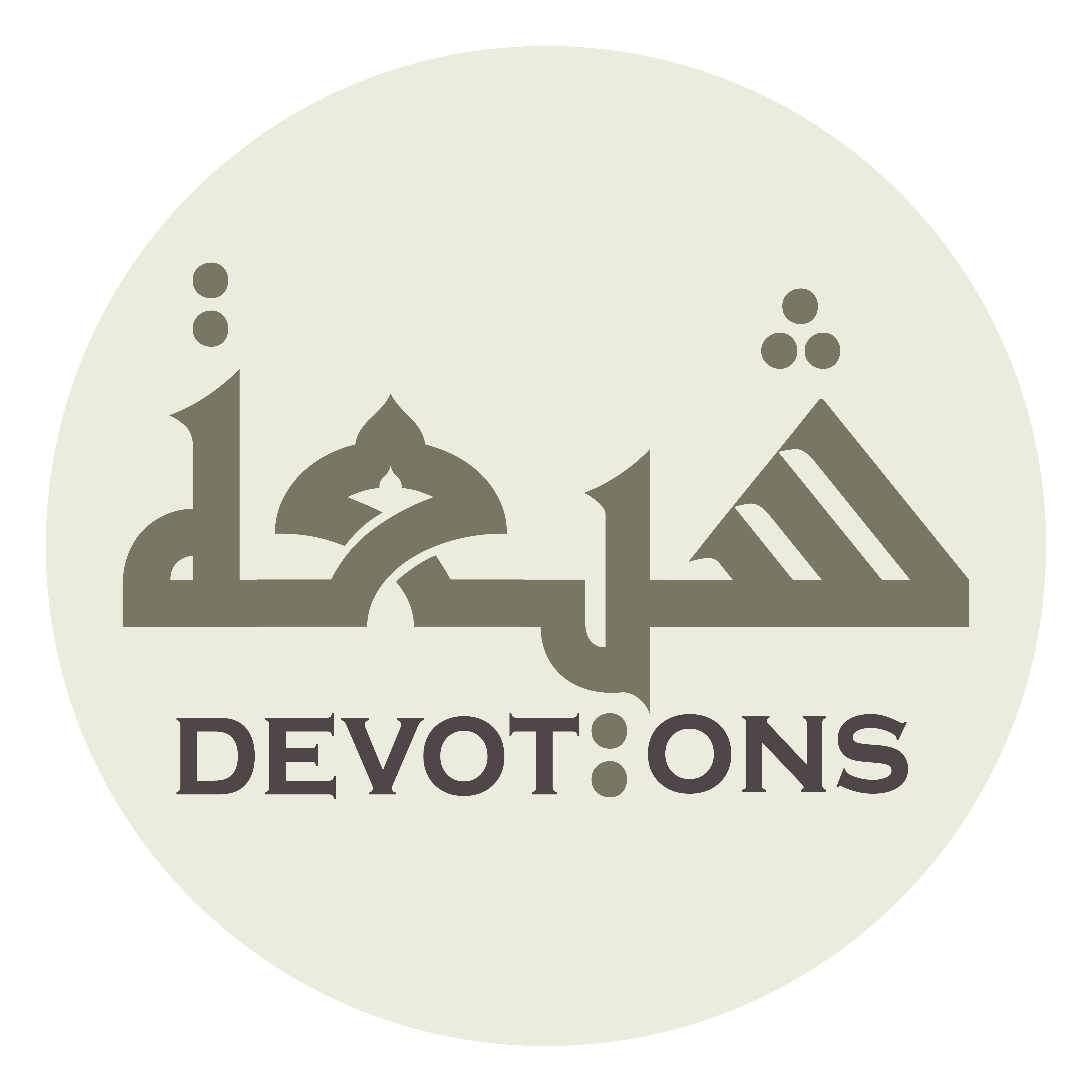 حَتَّى لَا يَشْهَدَ نَهَارُهُ عَلَيْنَا بِغَفْلَةٍ وَلَا لَيْلُهُ بِتَفْرِيطٍ

ḥattā lā yash-hada nahāruhu `alaynā bighaflatin walā layluhu bitafrīṭ

so that its daytime may not bear witness against our heedlessness, nor its night against our neglect!
Dua 44 - Sahifat Sajjadiyyah
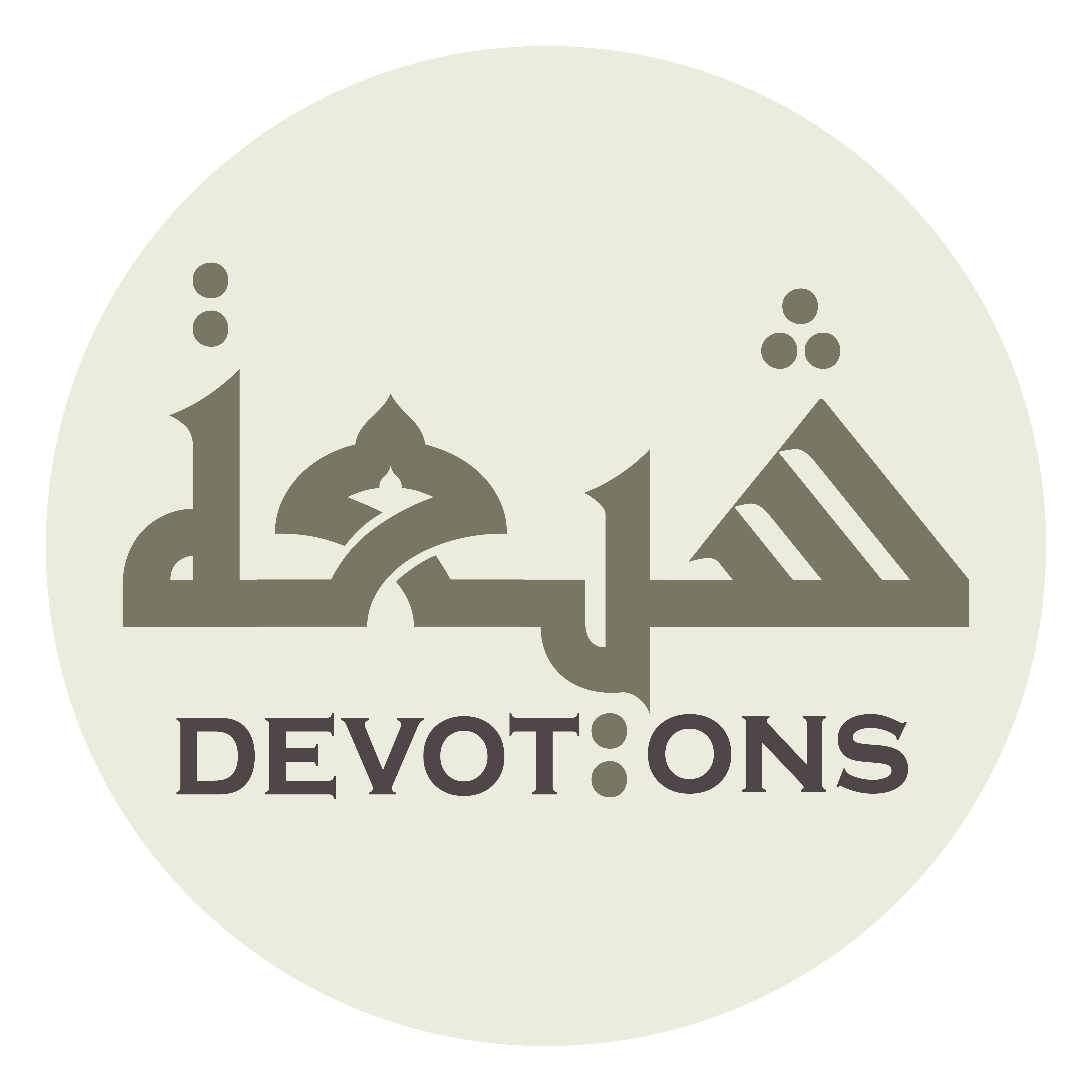 اَللَّهُمَّ وَاجْعَلْنَا فِيْ سَائِرِ الشُّهُورِ وَالْأَيَّامِ كَذَلِكَ مَا عَمَّرْتَنَا

allāhumma waj`alnā fī sā-irish shuhūri wal-ayyāmi kadhalika mā `ammar-tanā

O God, make us like this in the other months and days as long as You givest us life,
Dua 44 - Sahifat Sajjadiyyah
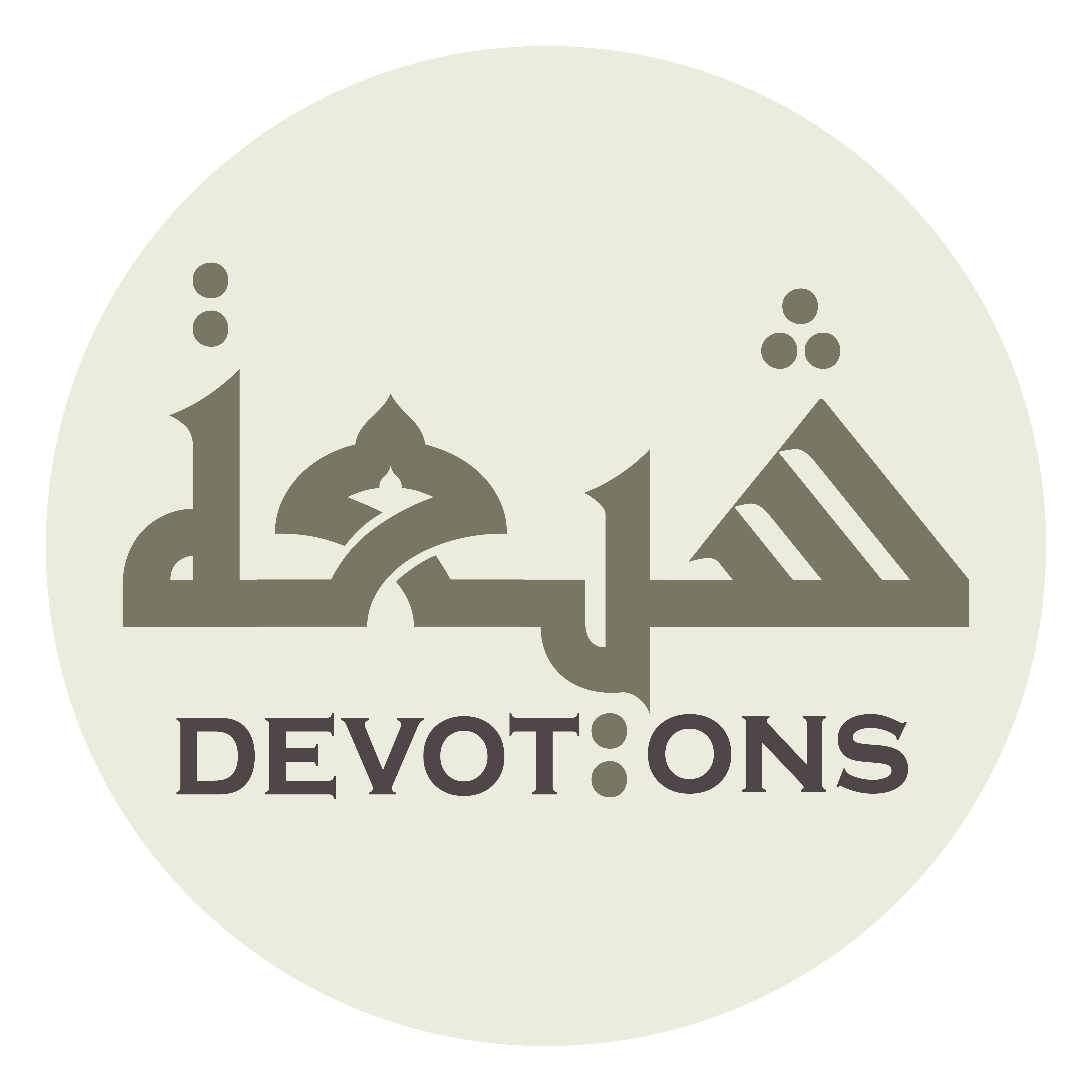 وَاجْعَلْنَا مِنْ عِبَادِكَ الصَّالِحِيْنَ

waj`alnā min `ibādikaṣ ṣāliḥīn

and place us among Your righteous servants,
Dua 44 - Sahifat Sajjadiyyah
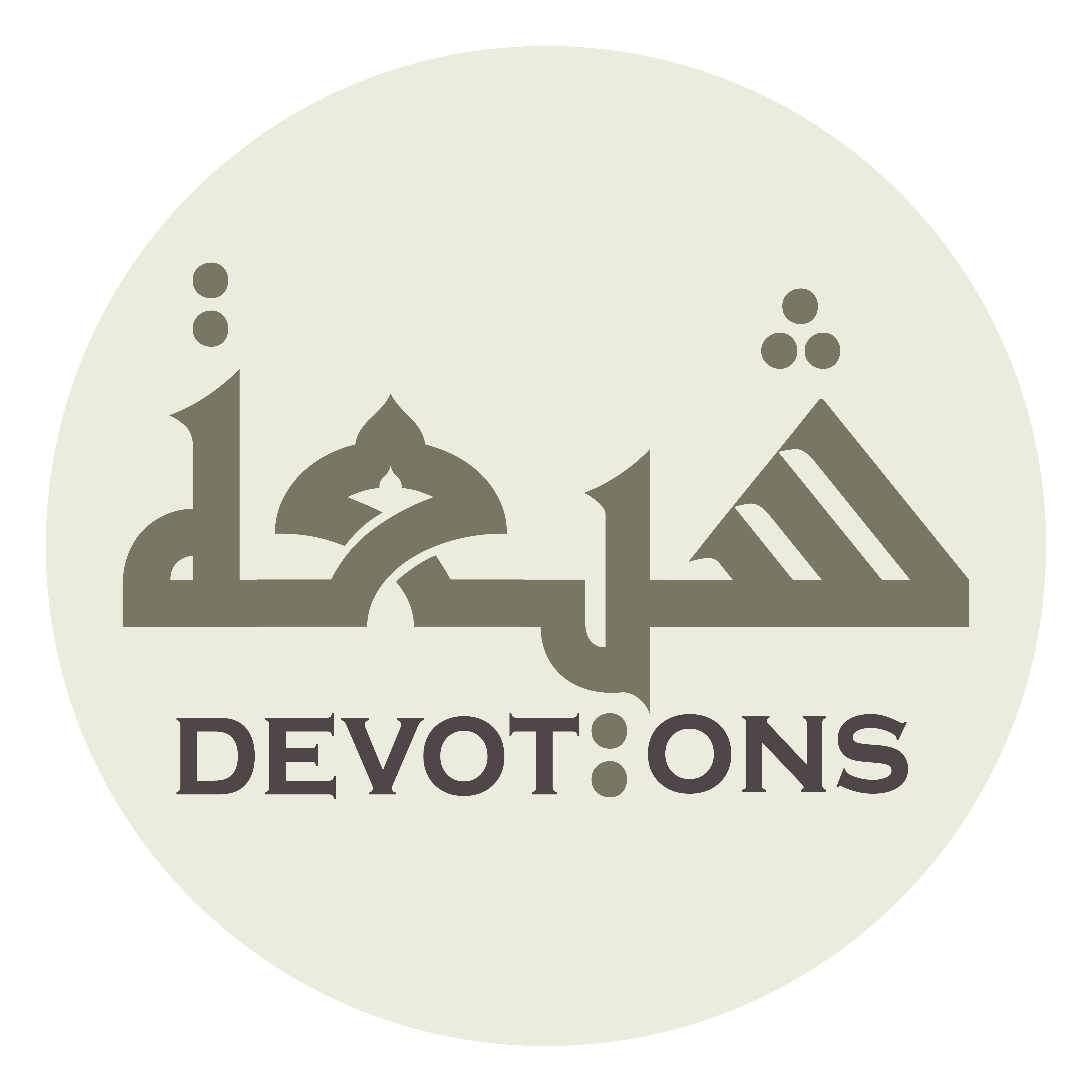 اَلَّذِيْنَ يَرِثُونَ الْفِرْدَوْسَ هُمْ فِيهَا خَالِدُونَ

al ladhīna yarithūnal fir-dawsa hum fīhā khālidūn

"those who shall inherit Paradise, therein dwelling forever" (23:11],
Dua 44 - Sahifat Sajjadiyyah
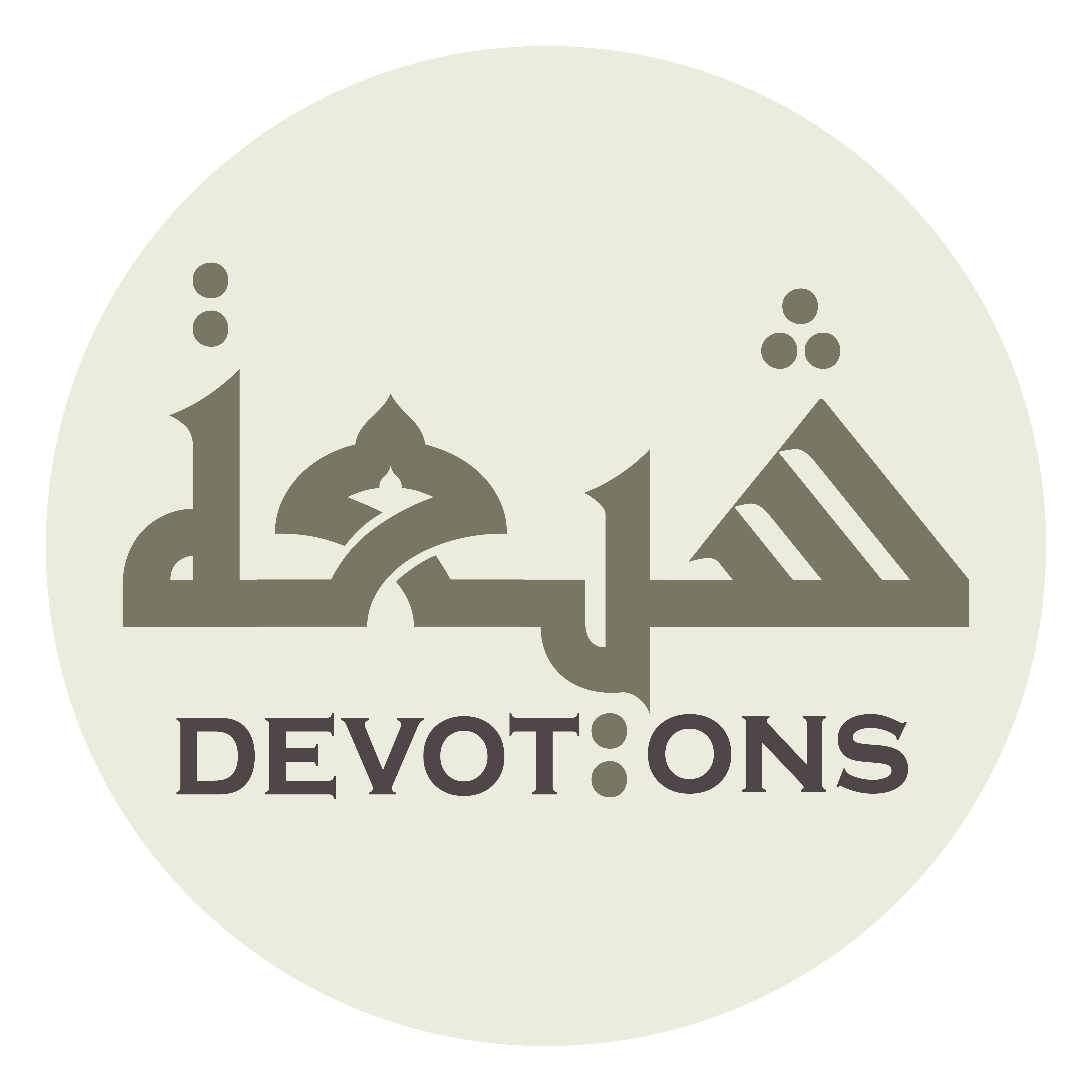 وَالَّذِيْنَ يُؤْتُونَ مَا آتُوْا وَقُلُوبُهُمْ

walladhīna yu-tūna mā-ātū waqulūbuhum

"those who give what they give, while their hearts quake,
Dua 44 - Sahifat Sajjadiyyah
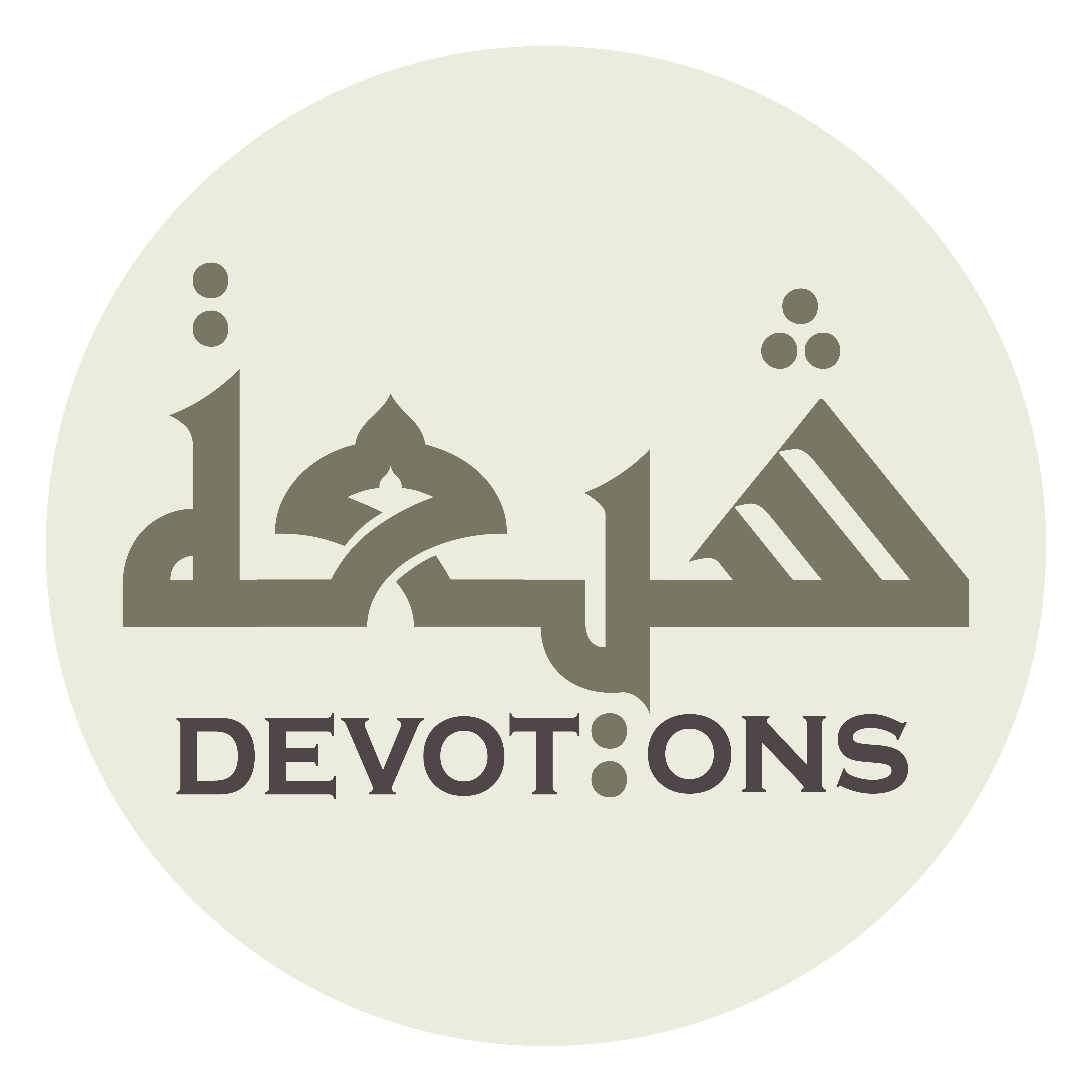 وَجِلَةٌ أَنَّهُمْ إِلَى رَبِّهِمْ رَاجِعُونَ

wajilatun annahum ilā rabbihim rāji`ūn

that they are returning to their Lord" (23:60],
Dua 44 - Sahifat Sajjadiyyah
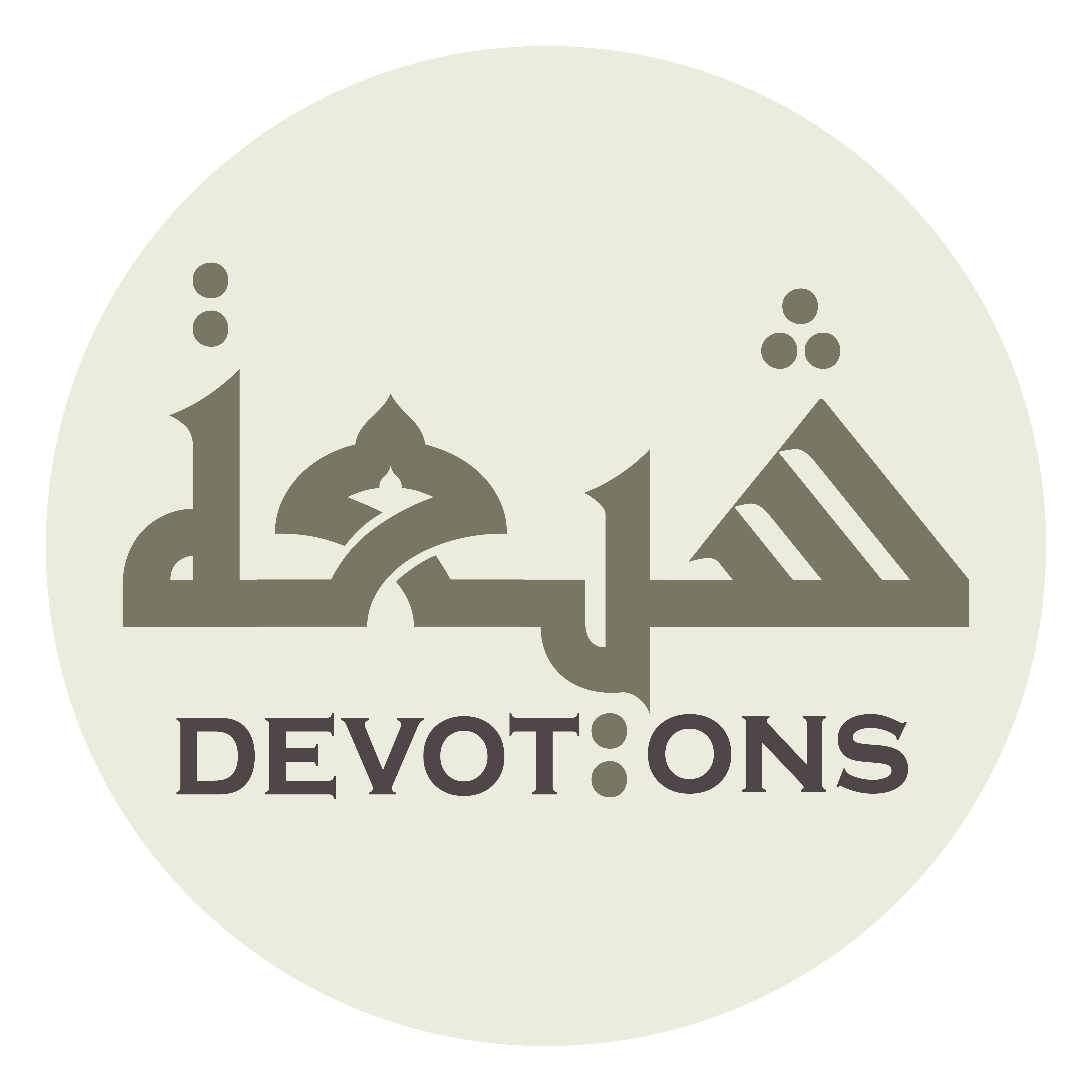 وَمِنَ الَّذِيْنَ يُسَارِعُونَ فِيْ الْخَيْرَاتِ وَهُمْ لَهَا سَابِقُونَ

waminal ladhīna yusāri`ūna fil khayrāti wahum lahā sābiqūn

those who "..vie in good works, outracing to them" (23:61)!
Dua 44 - Sahifat Sajjadiyyah
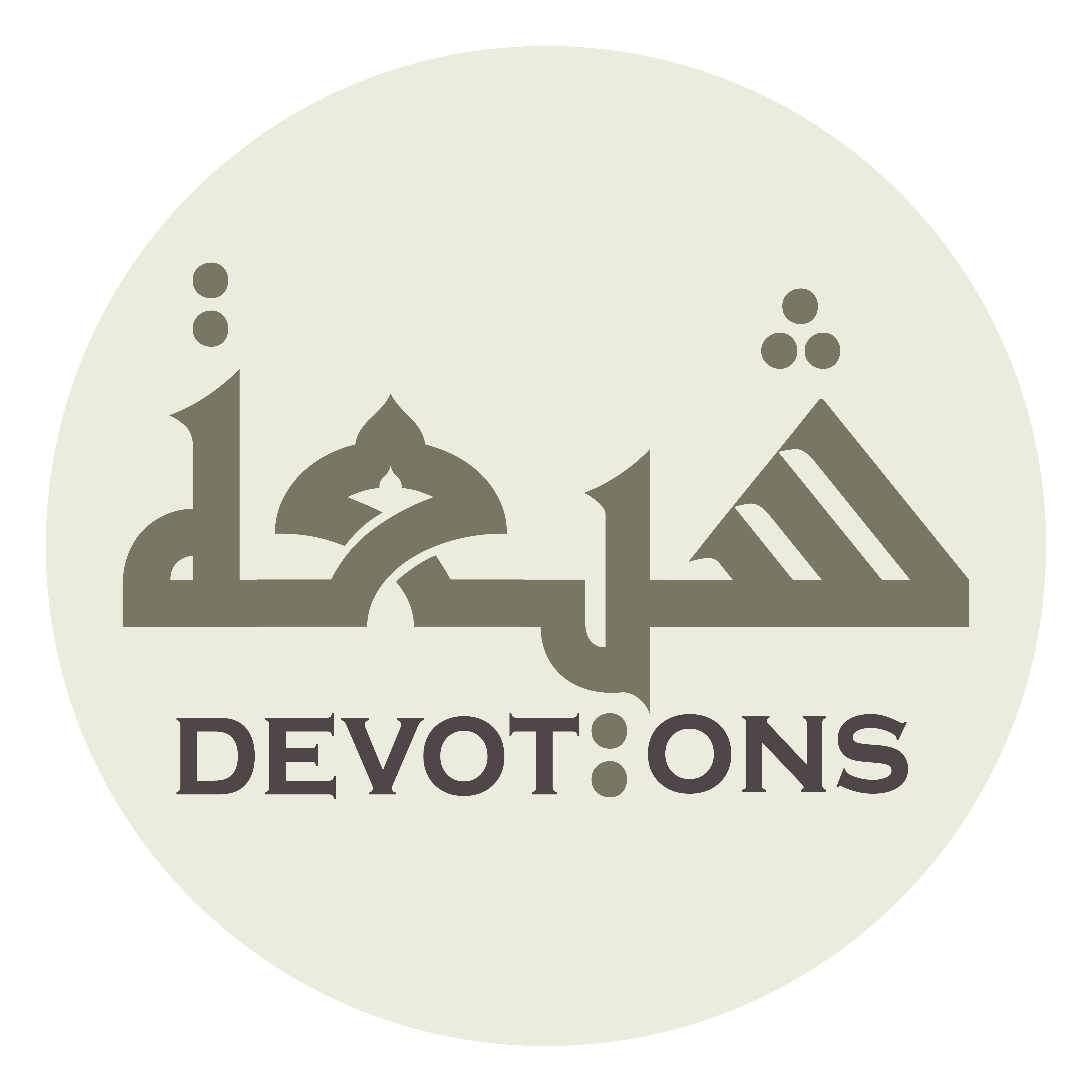 اَللَّهُمَّ صَلِّ عَلَى مُحَمَّدٍ وَ آلِهِ

allāhumma ṣalli `alā muḥammadin wa ālih

O God, bless Muhammad and his Household
Dua 44 - Sahifat Sajjadiyyah
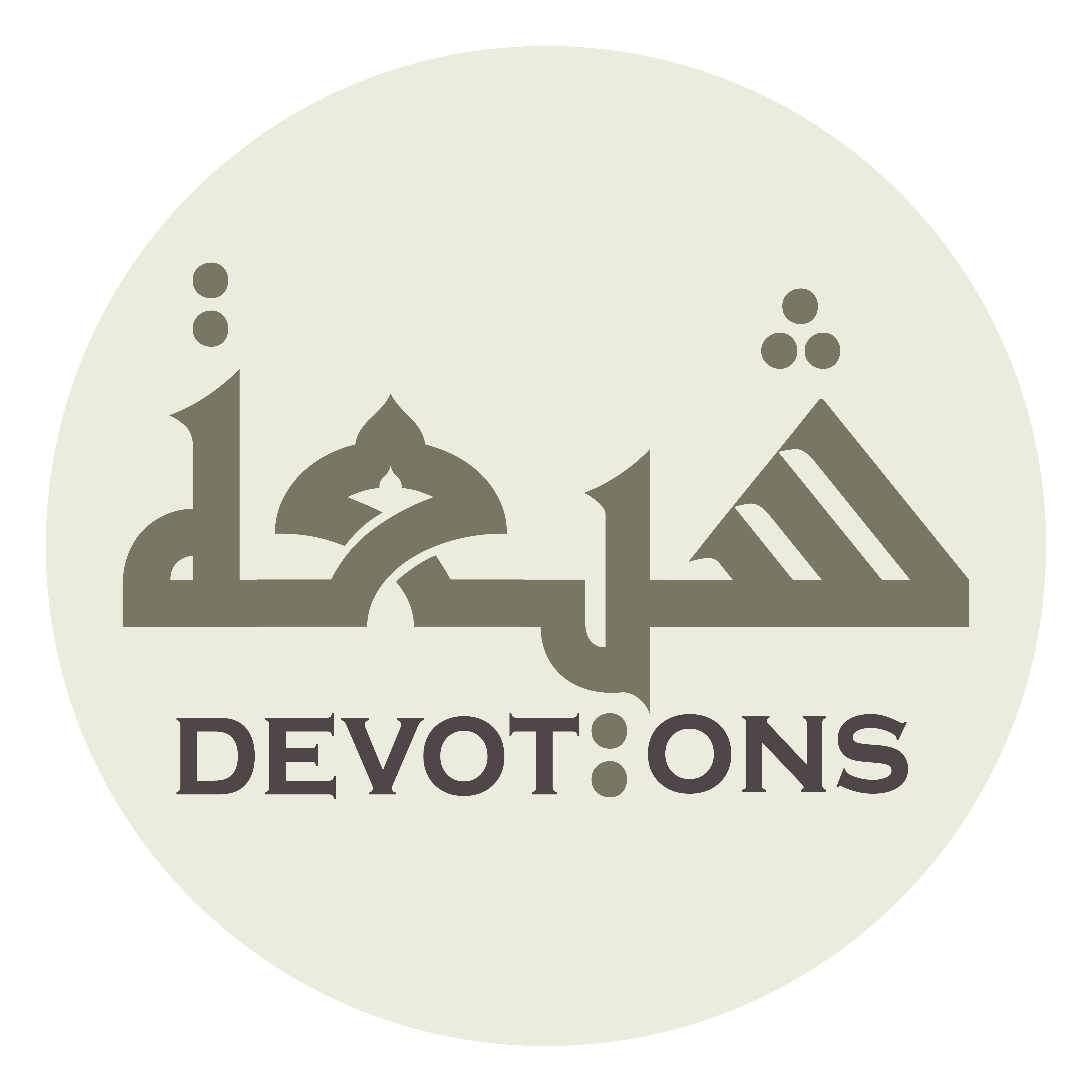 ْفِيْ كُلِّ وَقْتٍ وَكُلِّ أَوَانٍ وَعَلَى كُلِّ حَالٍ

fī kulli waqtin wakulli awānin wa`alā kulli ḥāl

in every time, in all moments, and in every state,
Dua 44 - Sahifat Sajjadiyyah
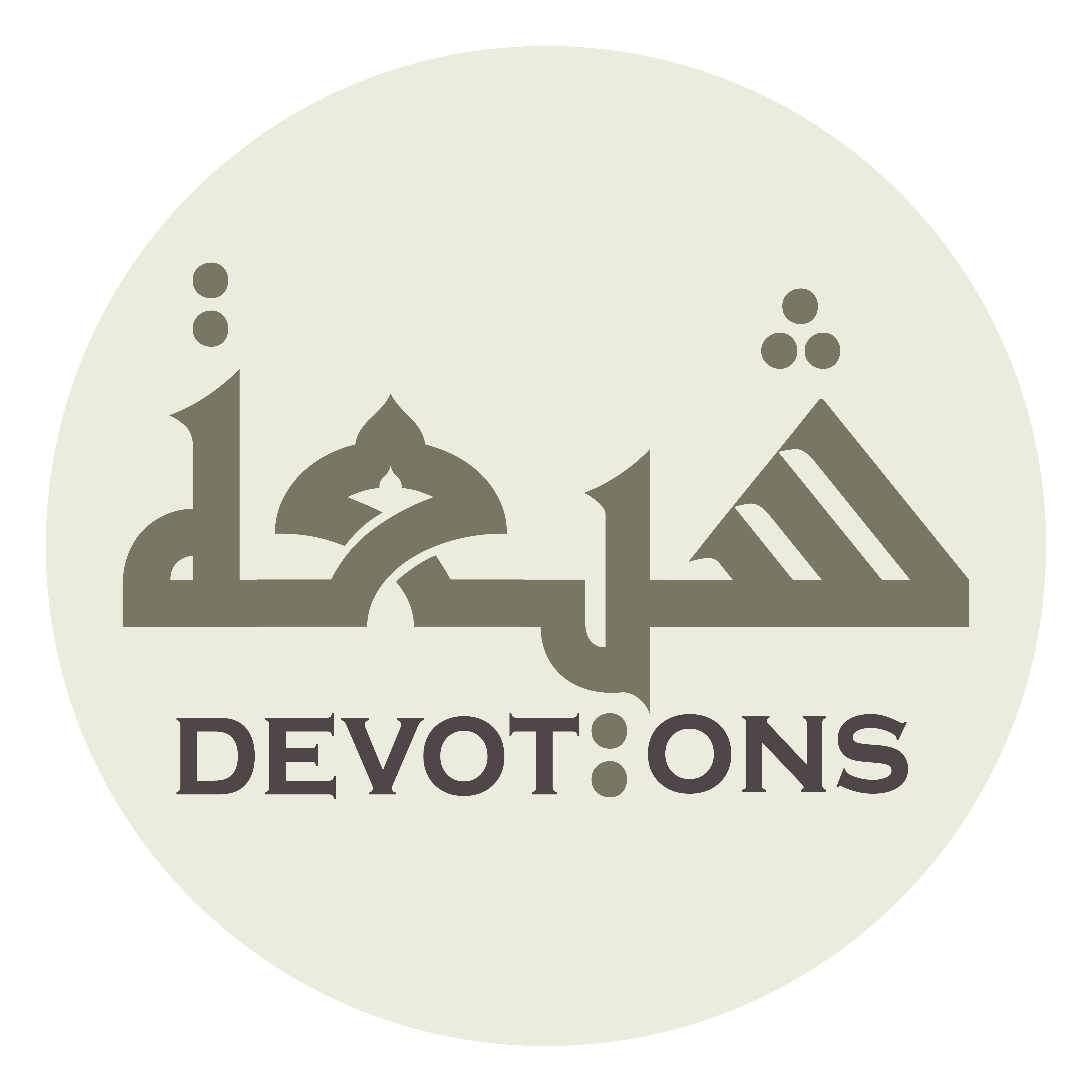 عَدَدَ مَا صَلَّيْتَ عَلَى مَنْ صَلَّيْتَ عَلَيْهِ

`adada mā ṣallayta `alā man ṣallayta `alayh

to the number that You hast blessed whomsoever You hast blessed
Dua 44 - Sahifat Sajjadiyyah
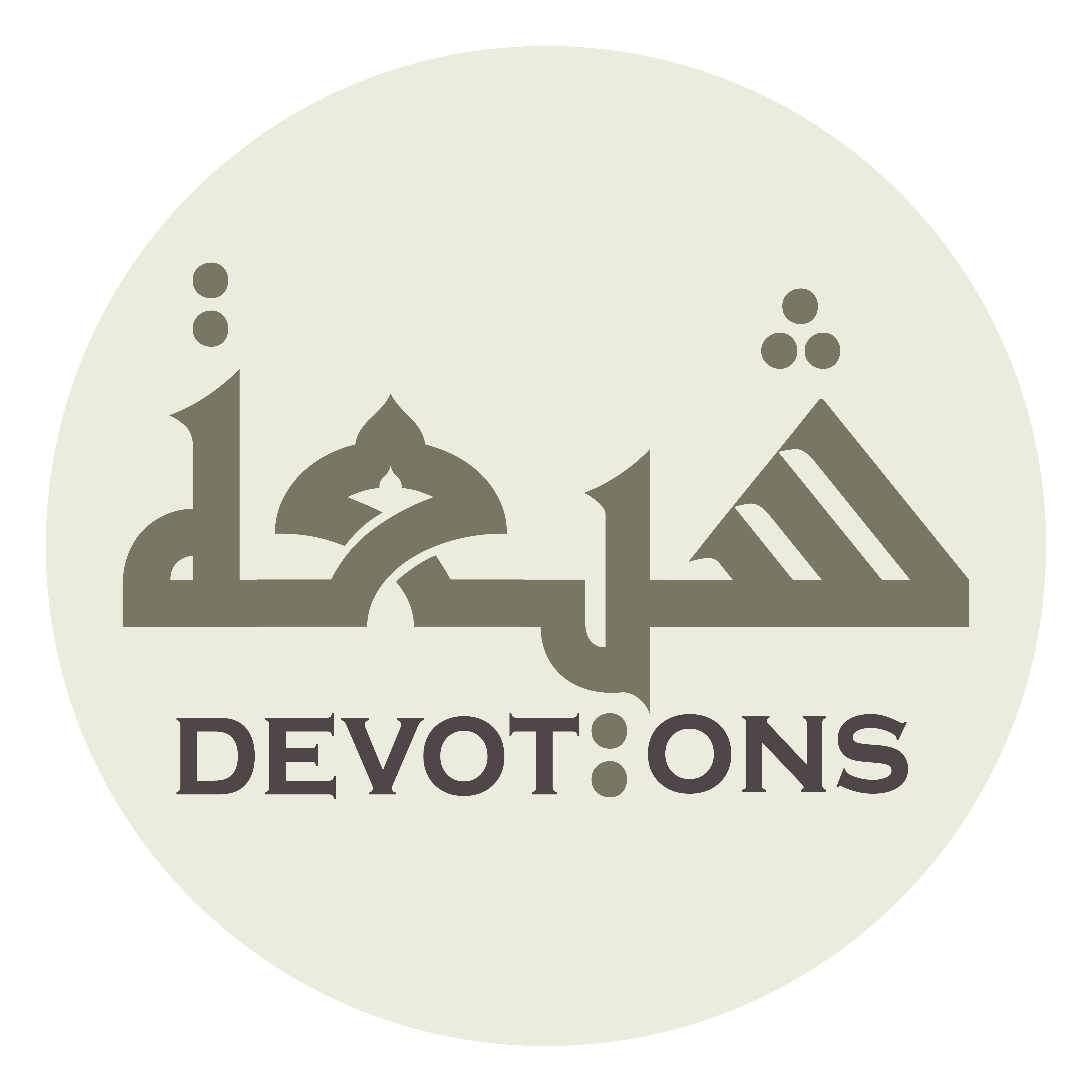 وَأَضْعَافَ ذٰلِكَ كُلِّهِ بِالْأَضْعَافِ

wa-aḍ`āfa dhālika kullihi bil aḍ`āf

and to multiples of all that, through multiples
Dua 44 - Sahifat Sajjadiyyah
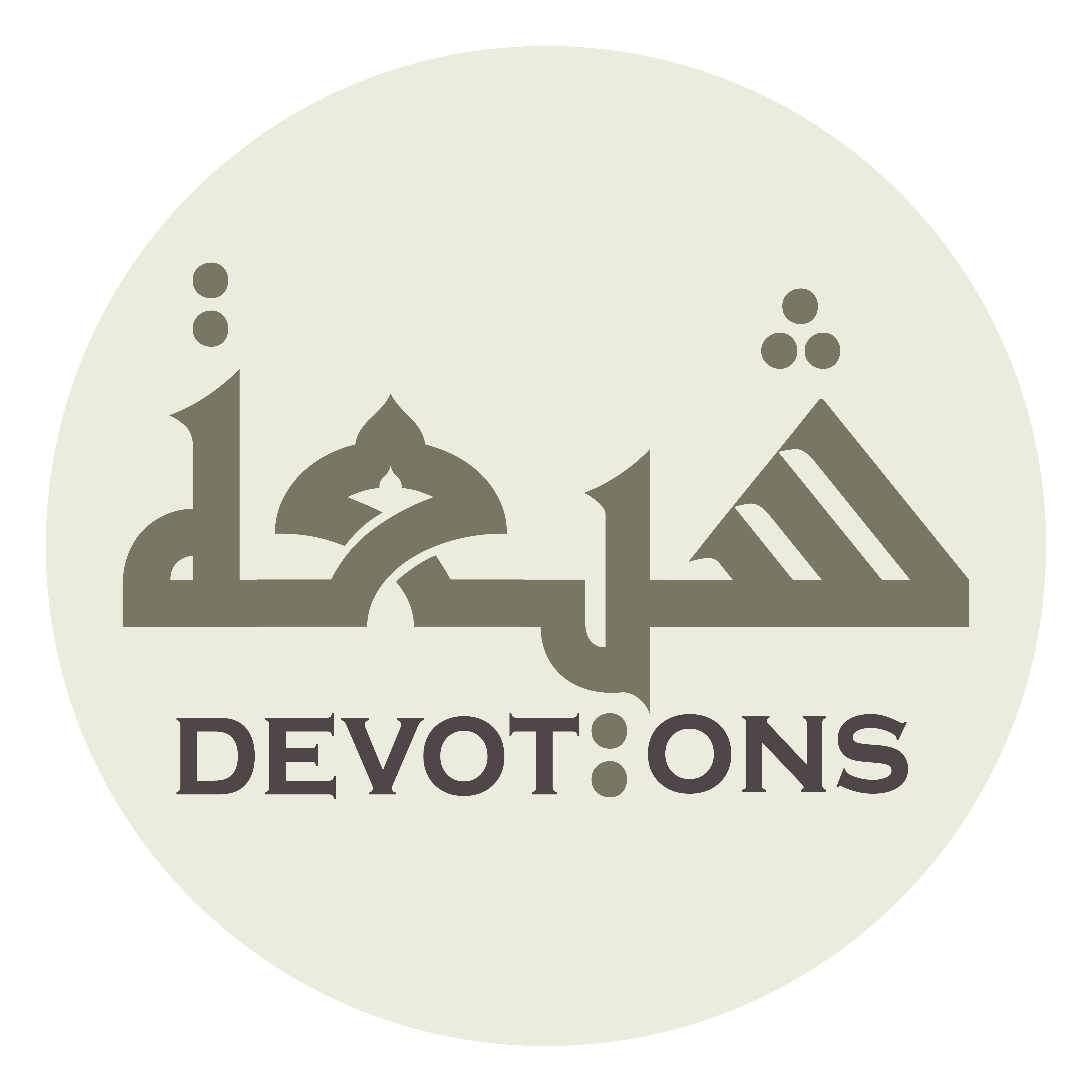 اَلَّتِيْ لَا يُحْصِيهَا غَيْرُكَ

al latī lā yuḥṣīhā ghayruk

which none can count but You!
Dua 44 - Sahifat Sajjadiyyah
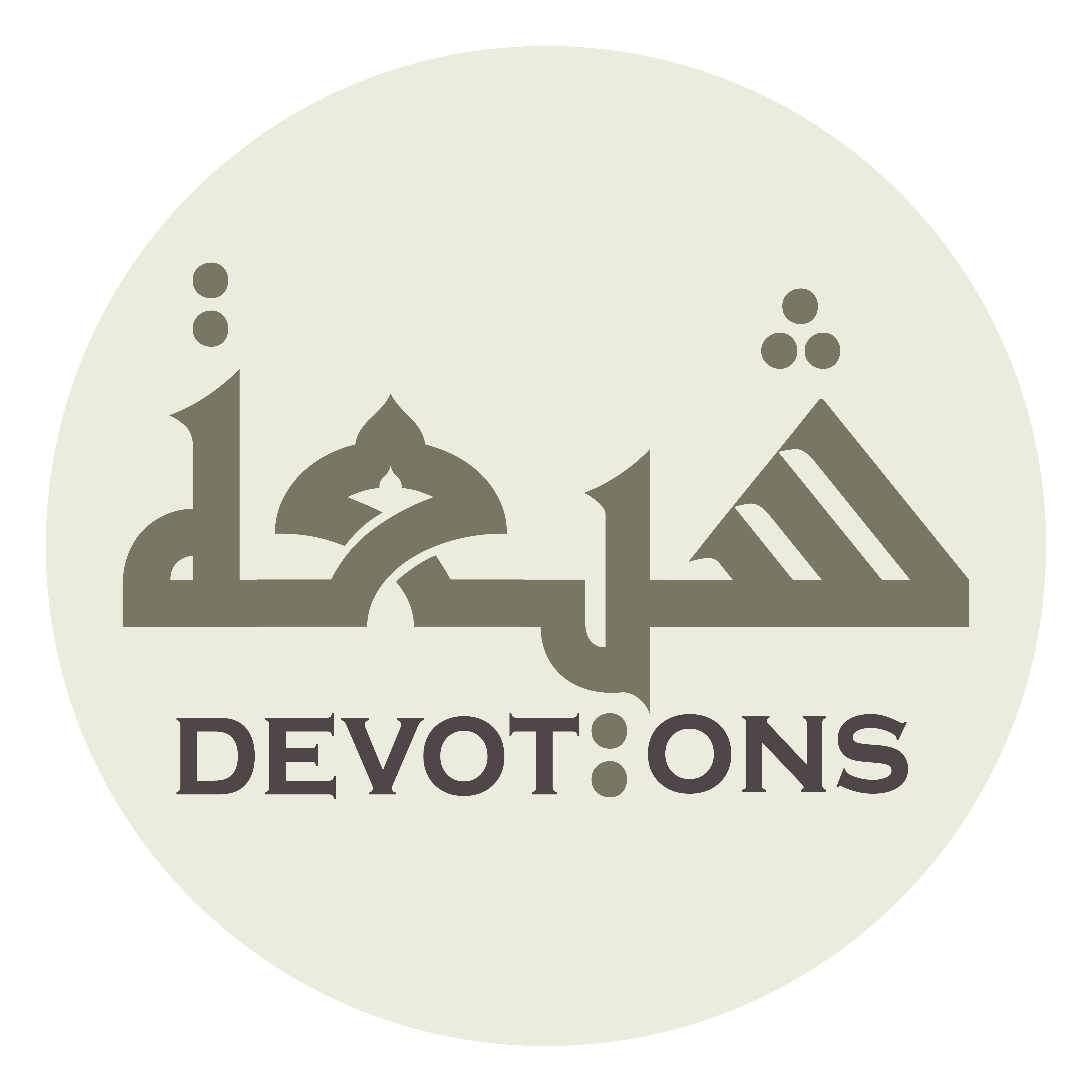 إِنَّكَ فَعَّالٌ لِمَا تُرِيدُ

innaka fa``ālun limā turīd

Surely You art Accomplisher of what You desirest.
Dua 44 - Sahifat Sajjadiyyah